Unapređivanje otpornosti i bezbednosti mreže lokalnih puteva u Republici Srbiji
Projekat tehničke podrške
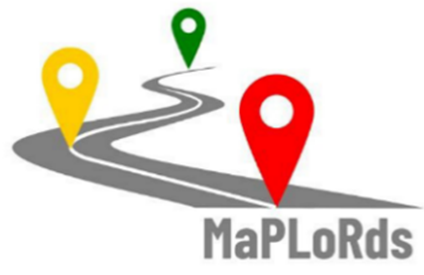 22. mart 2023.
Uvod
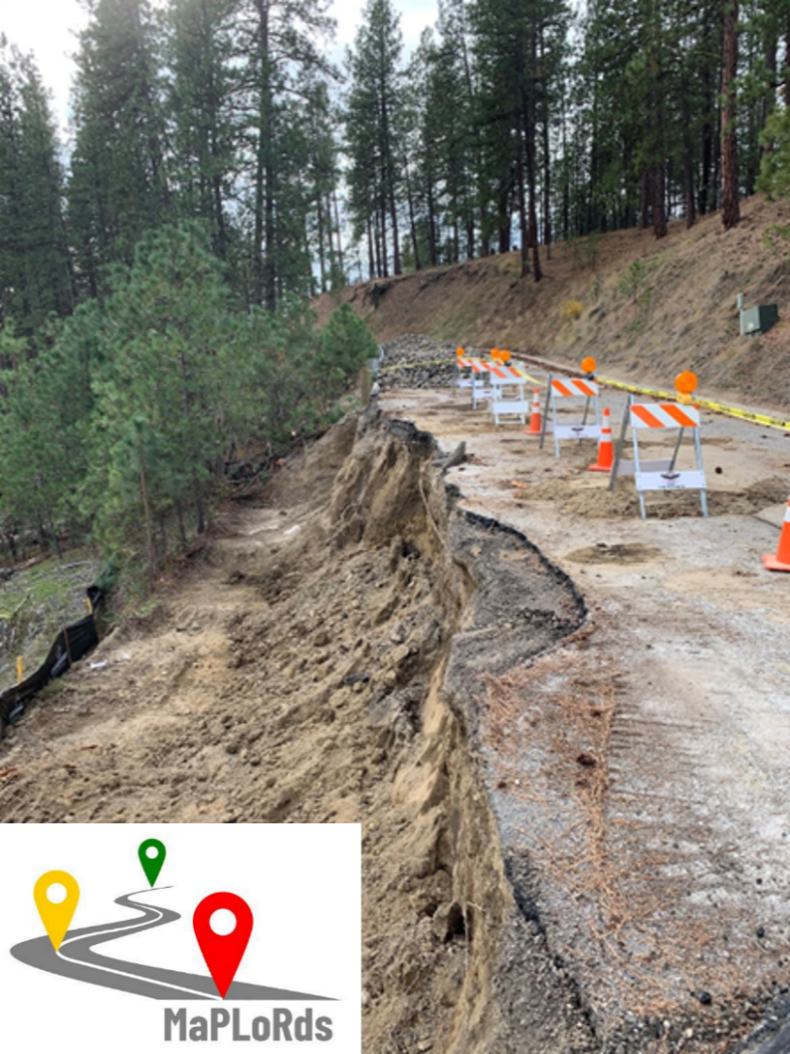 Prethodni projekat na državnoj mreži puteva – 
“Mainstreaming Climate Resilience in the Road Transport Management in Serbia”
Dva test područja u dužini od oko 750km puteva 
Ib, IIa i IIb kategorije
Procena rizika od hazarda na koje klimatski uslovi 
imaju uticaja (poplave, klizišta, bujice)
Baza podataka i aplikacija
RAMS i JP Putevi Srbije 
Primena na lokalnoj putnoj mreži
Povodi za novi Projekat
Mreža državnih vs. mreža lokalnih puteva
U prethodnim ekstremnih klimatskim događajima lokalna putna mreža je značajnija bila ugrožena nego državna
Lokalna putna mreža je tri puta duža nego državna putna mreža (različita po strukturi i po funkcijama…)
Održavanje lokalne putne mreže je odgovornost lokalnih samouprava (nedostatak finansija, nedostatak kadrova, nedostatak opreme….)
Zakonska regulativa – nejasna (Zakon o putevima)
Ministarstva
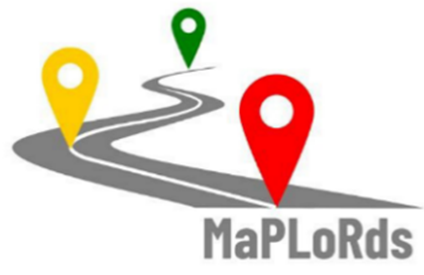 Projekat
Ciljevi projekta i zadaci
Cilj projekta je da se unapredi otpornost lokalne putne mreže na klimatske promene
Zadaci:
Izrada Metodologije za procenu otpornosti lokalne putne mreže na klimatske promene
Izrada aplikacije i baze podataka 
Izrada uputstva za primenu metodologije, odnosno korišćenje aplikacije i baze
Testiranje u dve lokalne samouprave u Srbiji (Kraljevo i Aleksandrovac)
Procena kapaciteta lokalne samouprave i mere za poboljšanje
Podloga za budući RAMS na lokalnoj putnoj mreži
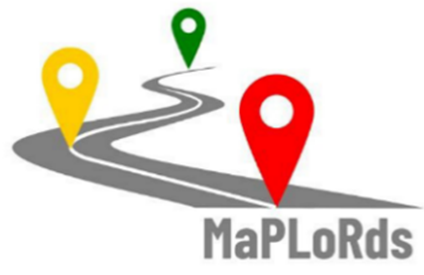 Očekivanja
Idealna
Iskustvo s prethodnih projekata
Značaj samostalnog rada
Značaj kontinuiranog rada
Značaj saradnje među lokalnim samoupravama
Prenošenje znanja na druge lokalne samouprave
Pomoć za procenu rizika (MUP)
Pomoć u vanrednim situacijama
Pomoć u planiranju
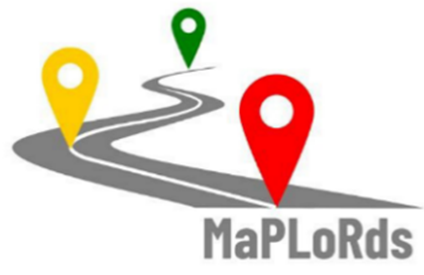 Tim
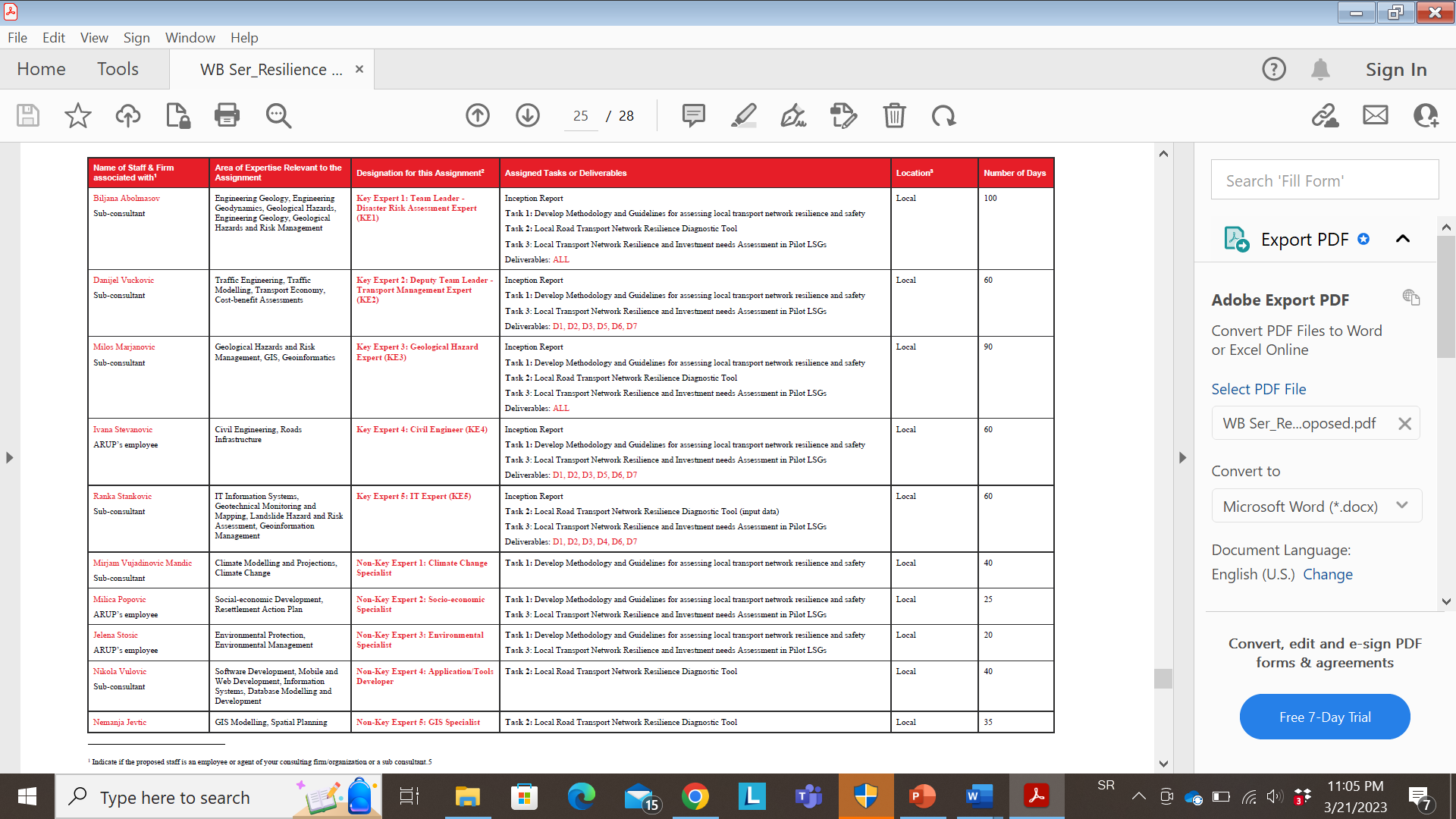 Uroš Đurić (Non-Key)
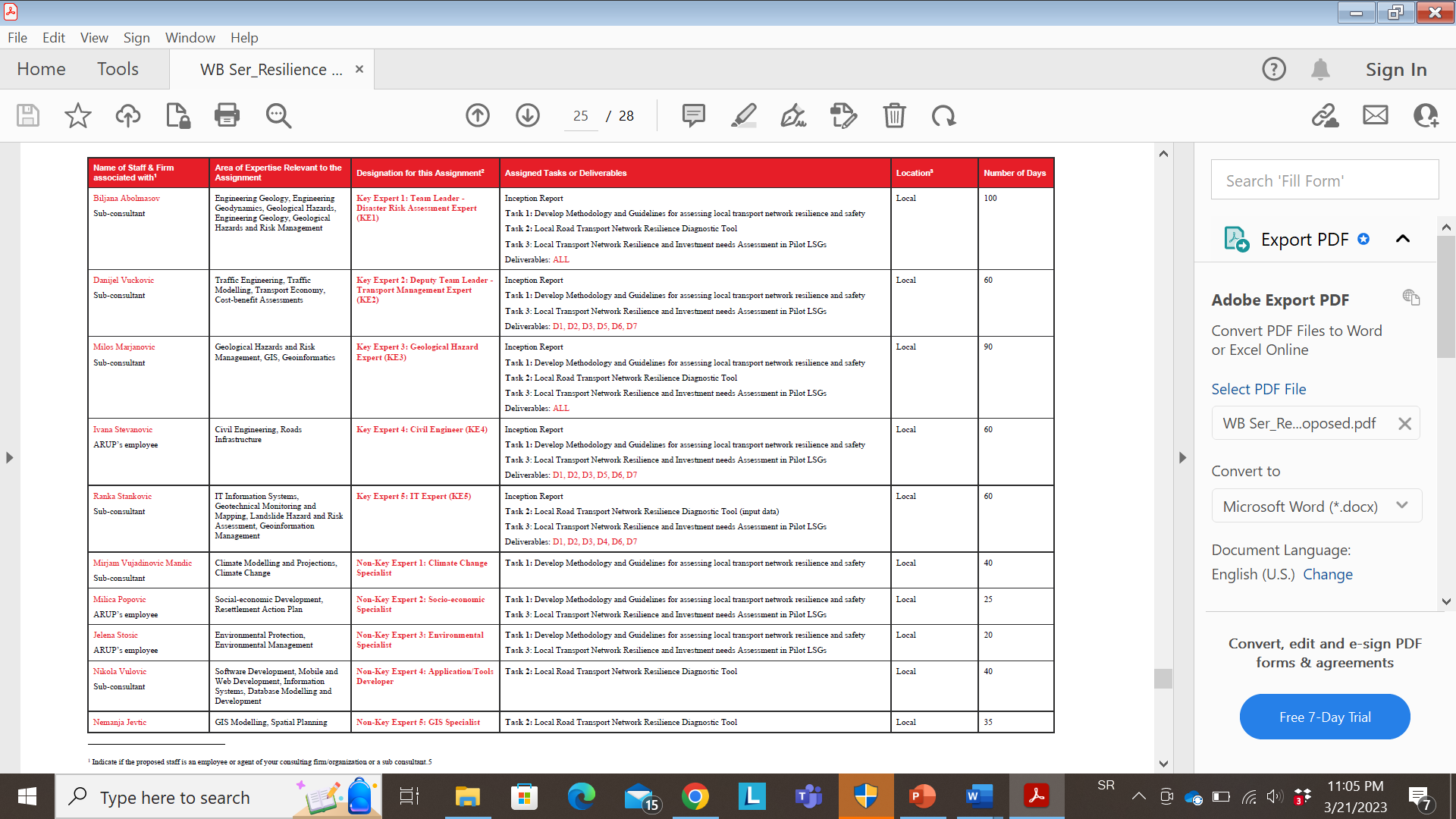 ivana.stevanovic@arup.com
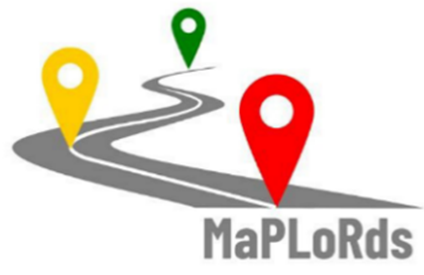 biljana.abolmasov@rgf.bg.ac.rs
Unapređivanje otpornosti i bezbednosti mreže lokalnih puteva u Republici Srbiji
Metodologija
Sadržaj
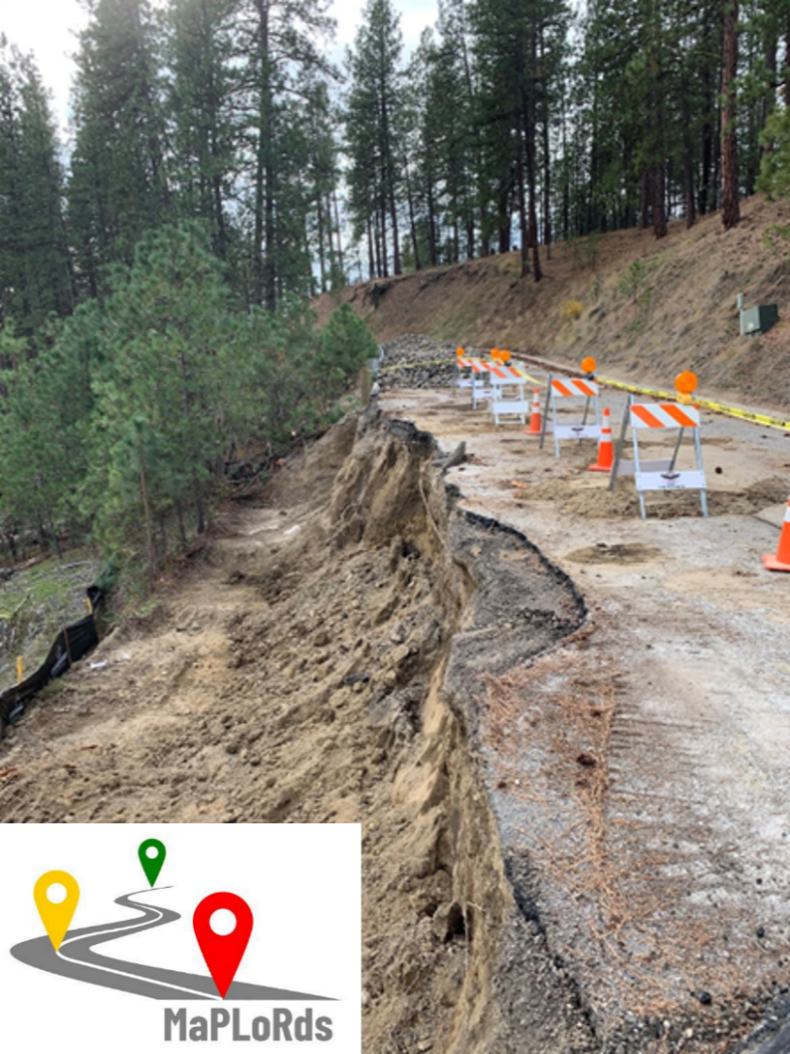 Uvod

Preliminarni modeli

Pozadinski modeli

Kombinacija

Primena u investicionom planiranju
Uvod
Osnovni aspekti Metodologije
Osposobiti lokalne samouprave da sakupljajući podatke na terenu generišu podloge (mape i anačlitičke izveštaje) korisne za upravljanje investicijama na lokalnim putevima
Implementirati Metodologiju na test područjima (Kraljevo i Aleksandrovac) razvijanjem namenske mobilne i web aplikacije MapLoRds©
Rasteretiti korisnike od komplikovanih prostornih analiza
Obučiti korisnike i demonstrirati primenu Metodologije
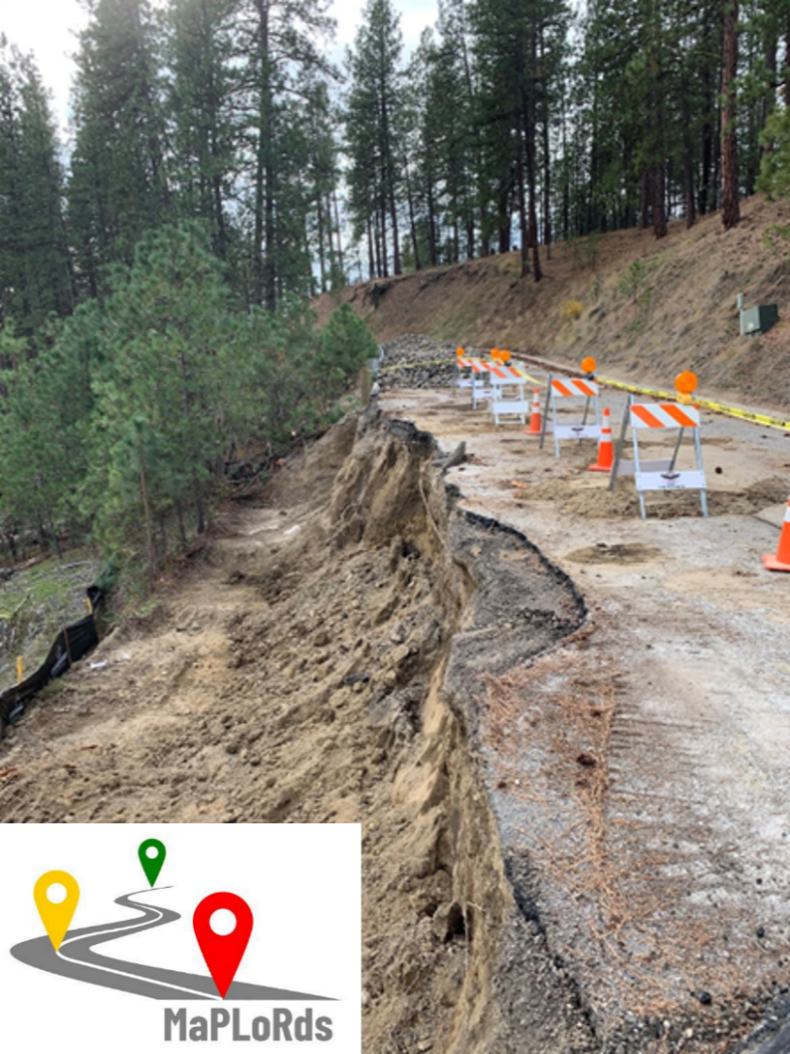 Uvod
Osnovna ideja Metodologije i uloge u njoj
Preliminarni modeli – jednostavni i automatizovani → Korisnik
	- Prikupljanjem određenih terenskih podataka (kroz MapLoRds© aplikaciju)
	- Primenom automatskih algoritama (sistema bodovanja i klasifikovanja) kroz 	MapLoRds© aplikaciju
Pozadinski modeli – kompleksni i predefinisani → Stručnjak
	- Prikupljanjem potrebnih prostornih podataka
	- Primenom odgovarajućih GIS tehnika opisanih u Metodologiji
Njihova kombinacija → Donosilac odluka
Uvod
Korisnici Metodologije
Korisnici obučeni za rad (uposlenici lokalne samouprave u odgovarajućem Sektoru)

Stručnjaci (spoljašnji saradnici, angažovani na poslu prostorne analize prema uputstvima Metodologije)

Donosioci odluka (rukovodioci lokalne samouprave u odgovarajućem Sektoru)
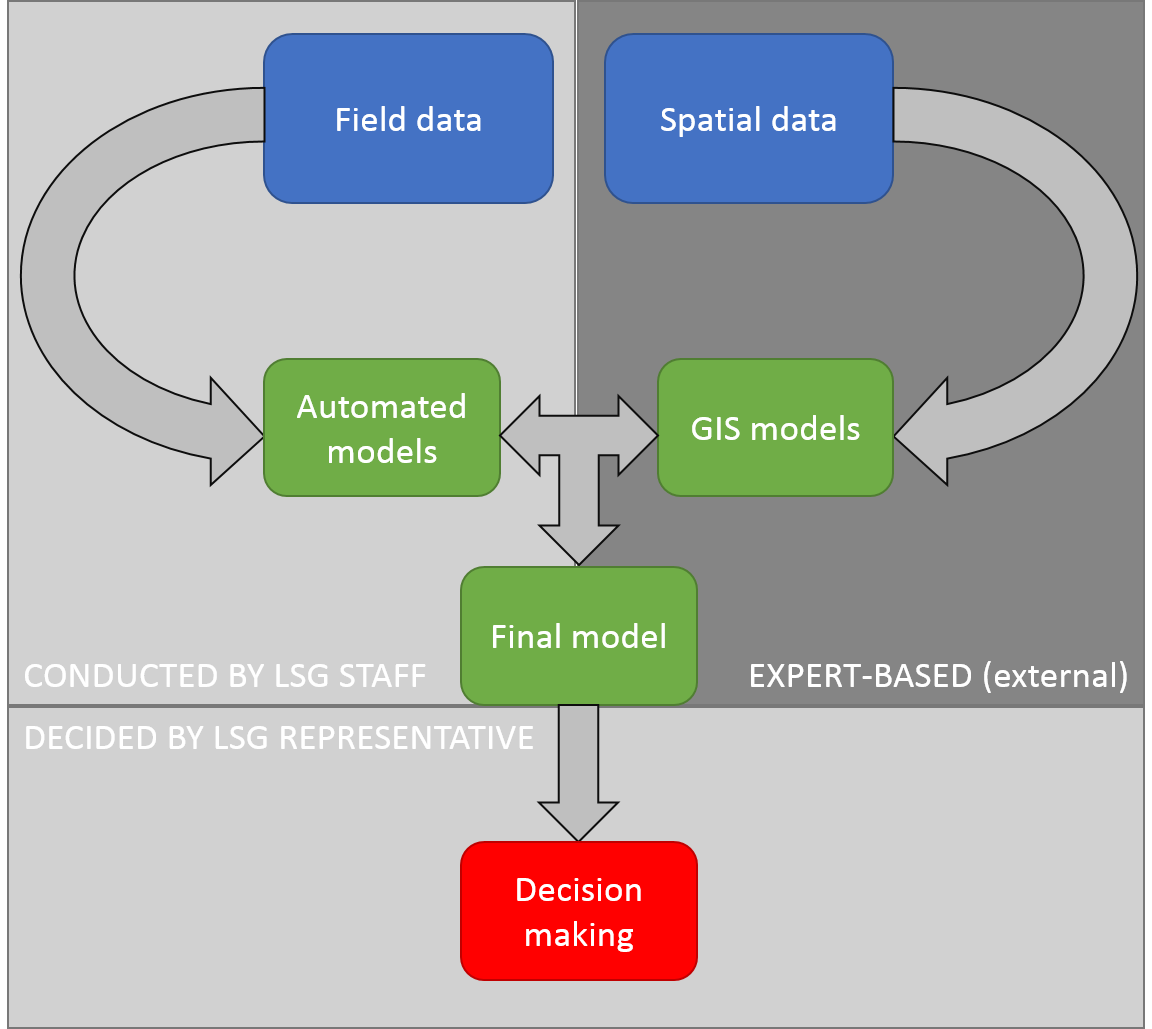 Uvod
Šema Metodologije
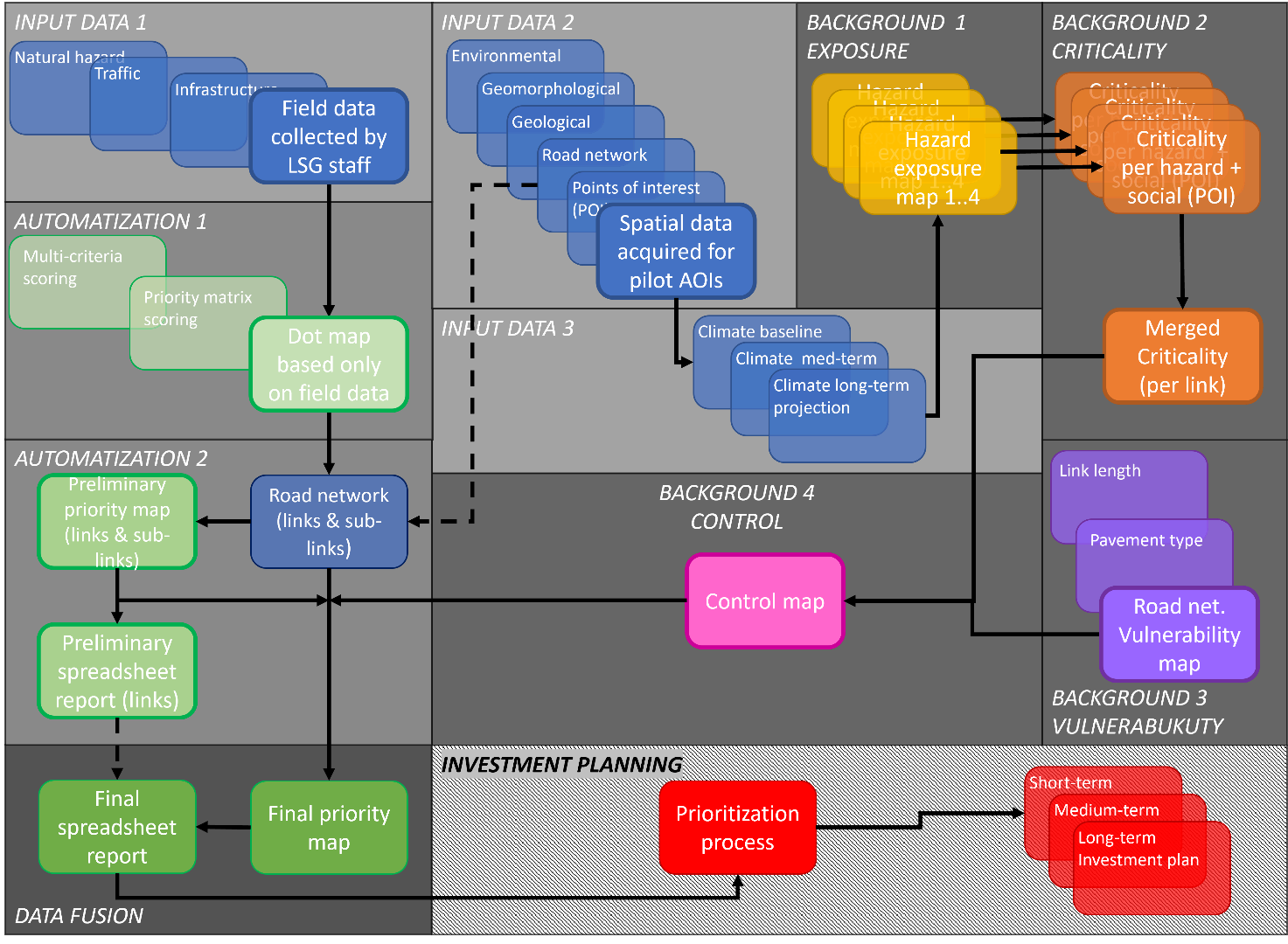 Preliminarni modeli
Od podatka do odluke
Prikupljanje podataka o hazardima na lokalnoj putnoj mreži
	- Klizišta (lokacija, dimenzije, učestalost, uzrok, status)
	- Odroni (lokacija, dimenzije, učestalost, uzrok, status)
	- Bujice (lokacija, dimenzije, učestalost, uzrok, status)
	- Poplave (lokacija, dimenzije, učestalost, uzrok, status)
Prikupljanje podataka o prekidima u saobraćaju
	- Posledice (funkcija, prekid saobraćaja, linije javnog prevoza, preusmeravanje)
Prikupljanje podataka o posledicama po infrastrukturu
	- Putna infrastruktura (saobraćajnica, trup puta, prateće konstrukcije)
	- Prateći objekti (mostovi, potporne konstrukcije, drenaže)
	- Ostalo (ostala linijska servisna infrastruktura)
Izloženost hazardu
Povredljivost
Preliminarni modeli
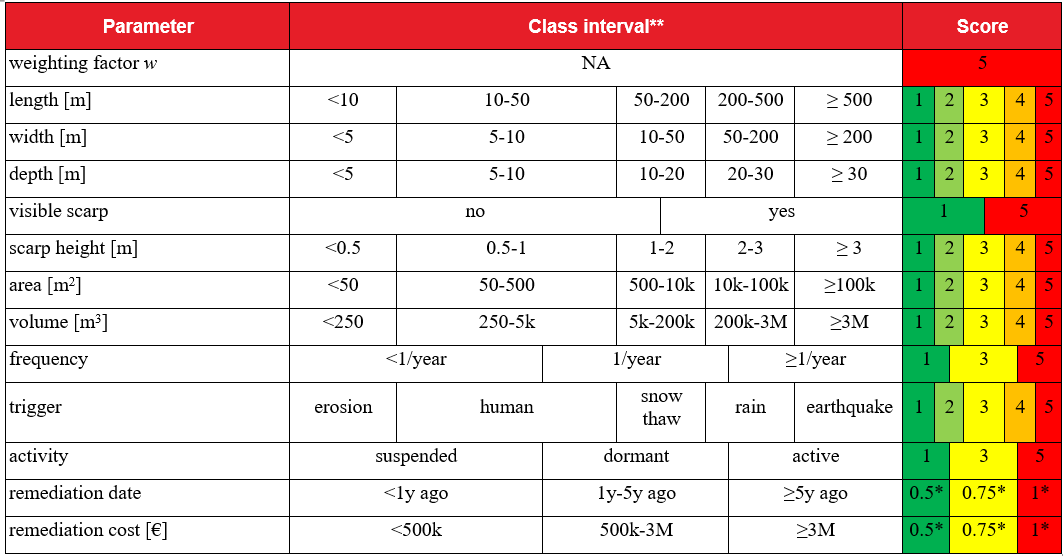 Od podatka do odluke
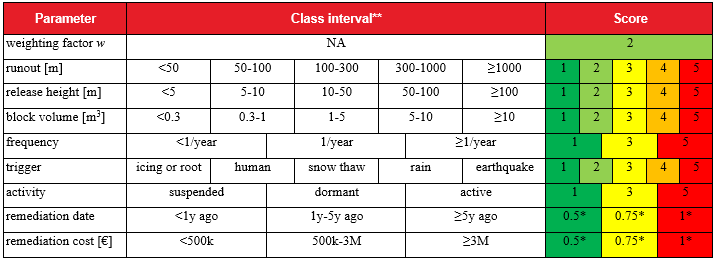 Bodovanje svakog prikupljenog podatka na svakoj tački po kategorijama:
	- Hazardi
		- Klizišta
		- Odroni
		- Bujice
		- Poplave
	- Saobraćaj
	- Infrastruktura
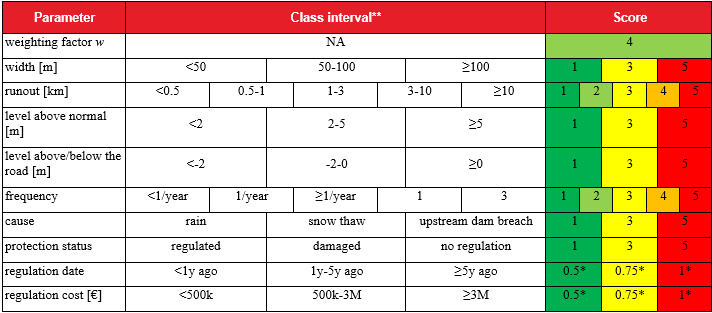 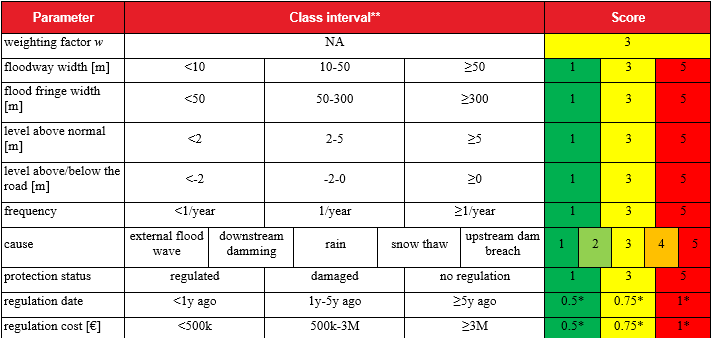 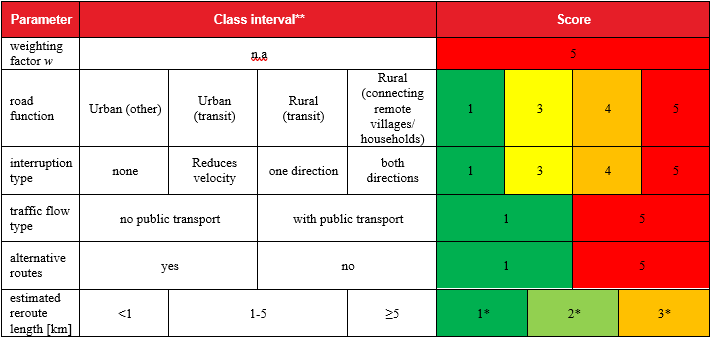 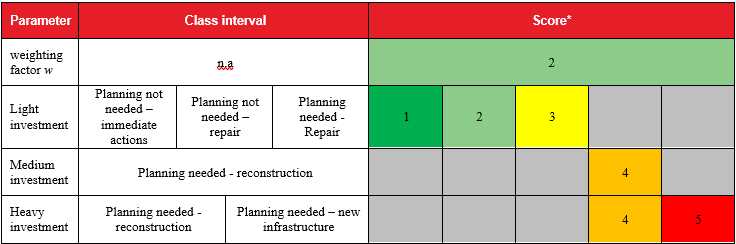 Preliminarni modeli
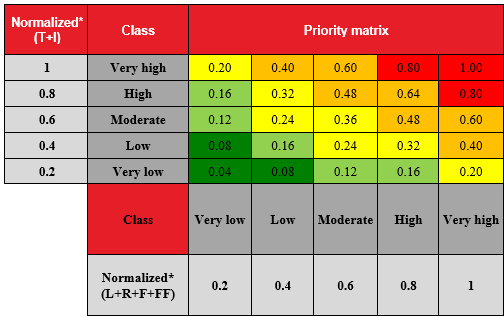 Od podatka do odluke
Matrica prioritetnosti
	- Izloženost hazardu
	- Povredljivost

Klase prioritetnosti
	- Vrlo niska = 1
	- Niska = 2
	- Srednja = 3
	- Visoka = 4
	- Vrlo visoka = 5
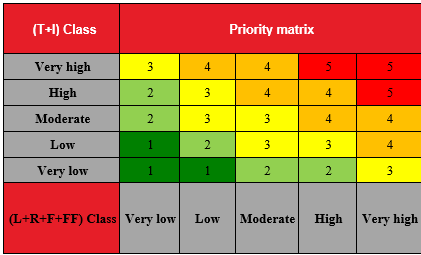 Preliminarni modeli
Od podatka do odluke
Preslikavanje na linkove
	- Prostorna agregacija
	- Sabiranje bodova
	- Ponderisanje

Preslikavanje na pod-linkove
	- Prostorna agregacija
	- Maksimalizacija bodova
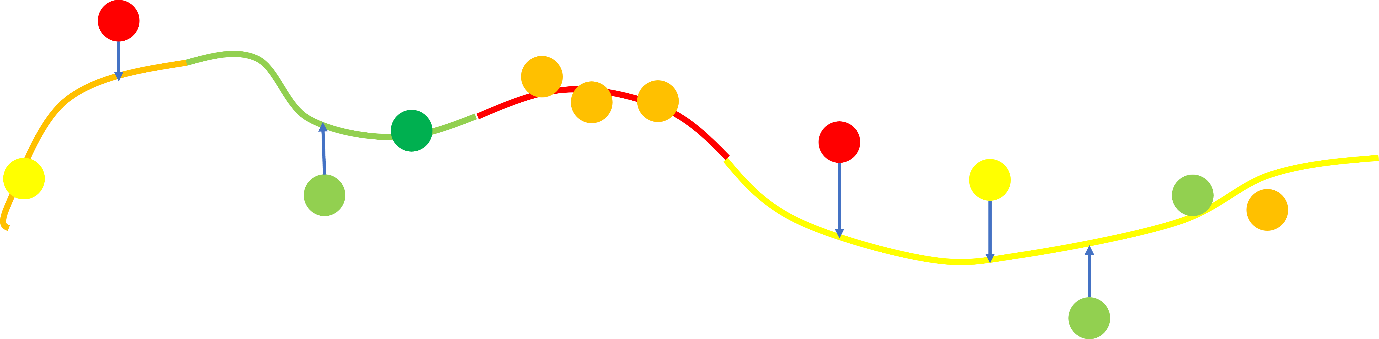 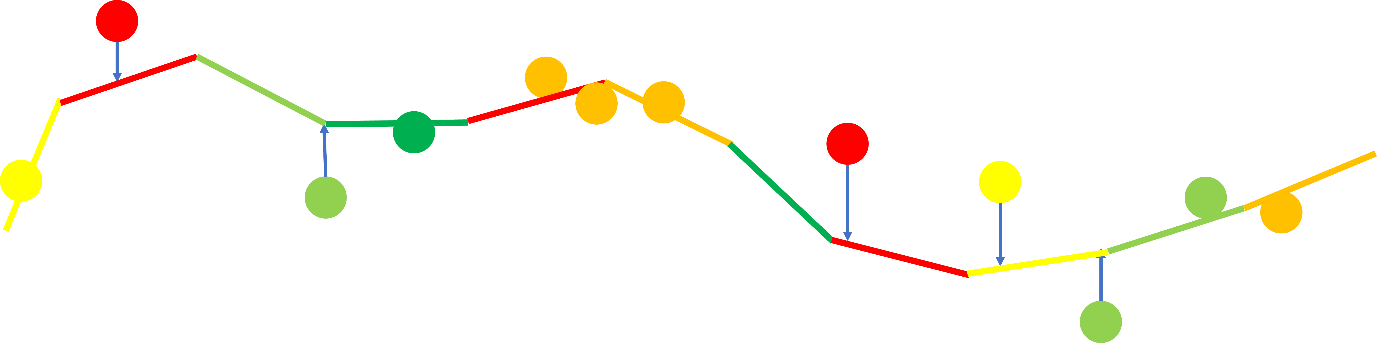 Preliminarni modeli
Od podatka do odluke
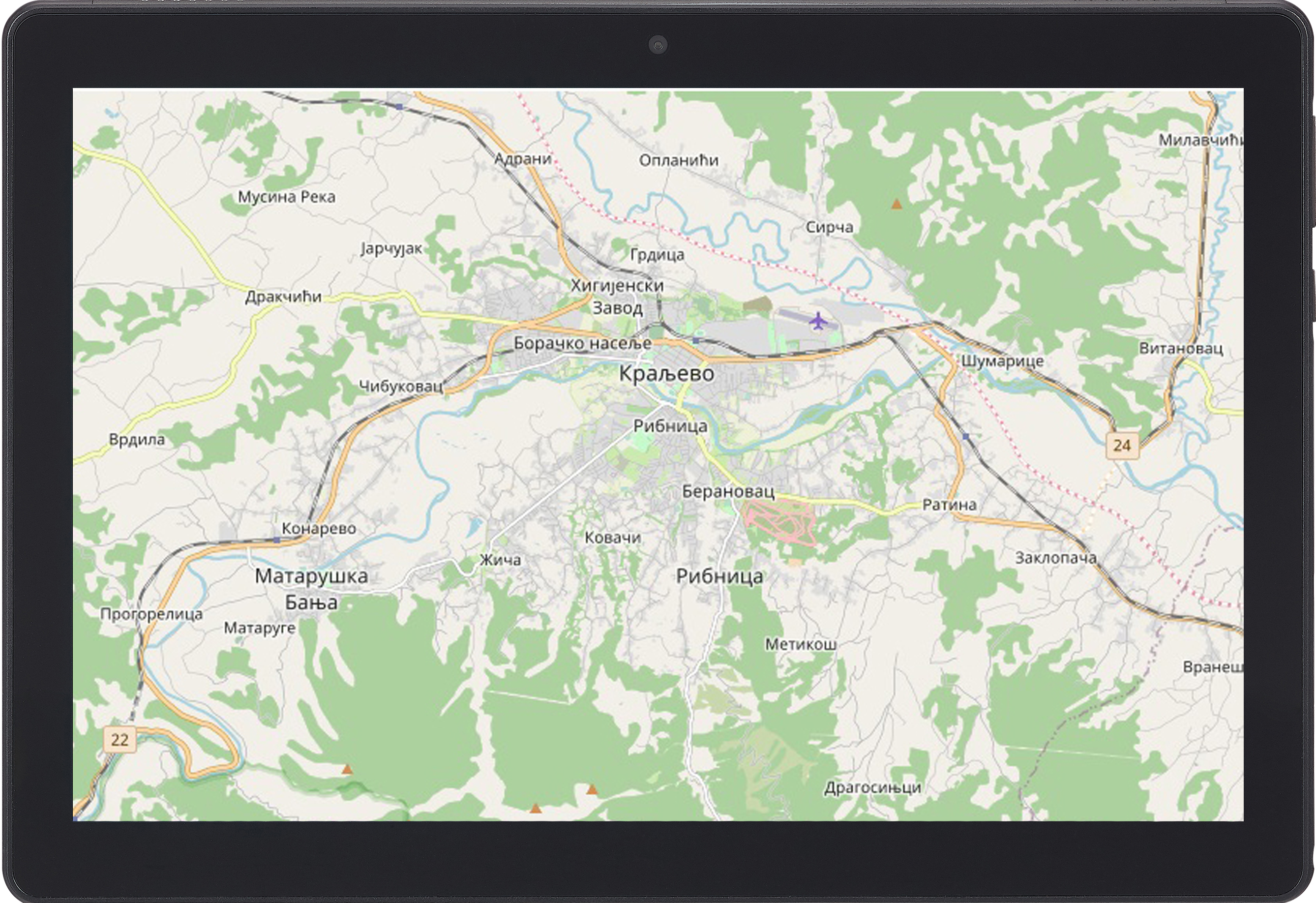 Automatizacija kroz MapLoRds© aplikaciju:
	- Tačka osmatranja – lociranje
	- Tačka osmatranja – popunjavanje podataka
	- Tačka osmatranja – bodovanje
	- Tačka osmatranja – klasifikovanje
Automatizacija kroz MapLoRds©         web-aplikaciju:
	- Tačke osmatranja – preslikavanje na linkove
	- Tačke osmatranja – preslikavanje na pod-linkove
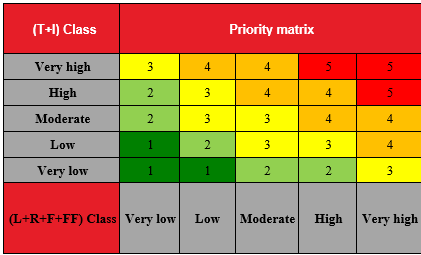 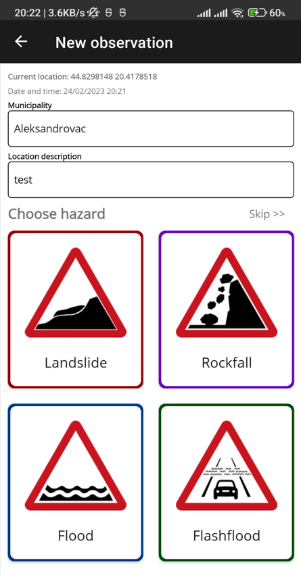 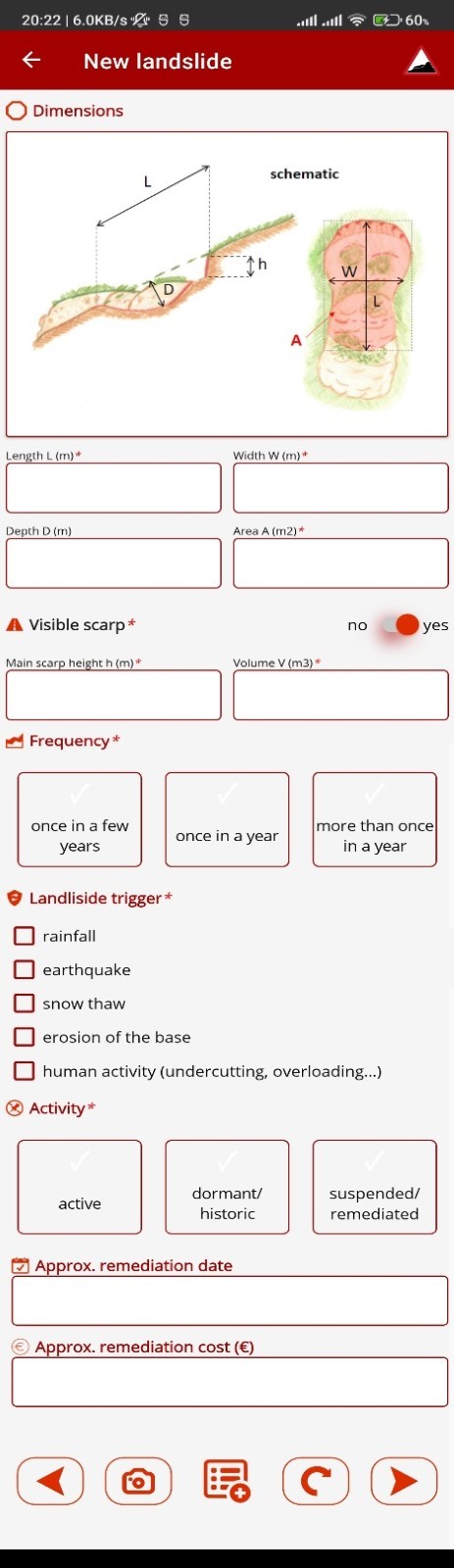 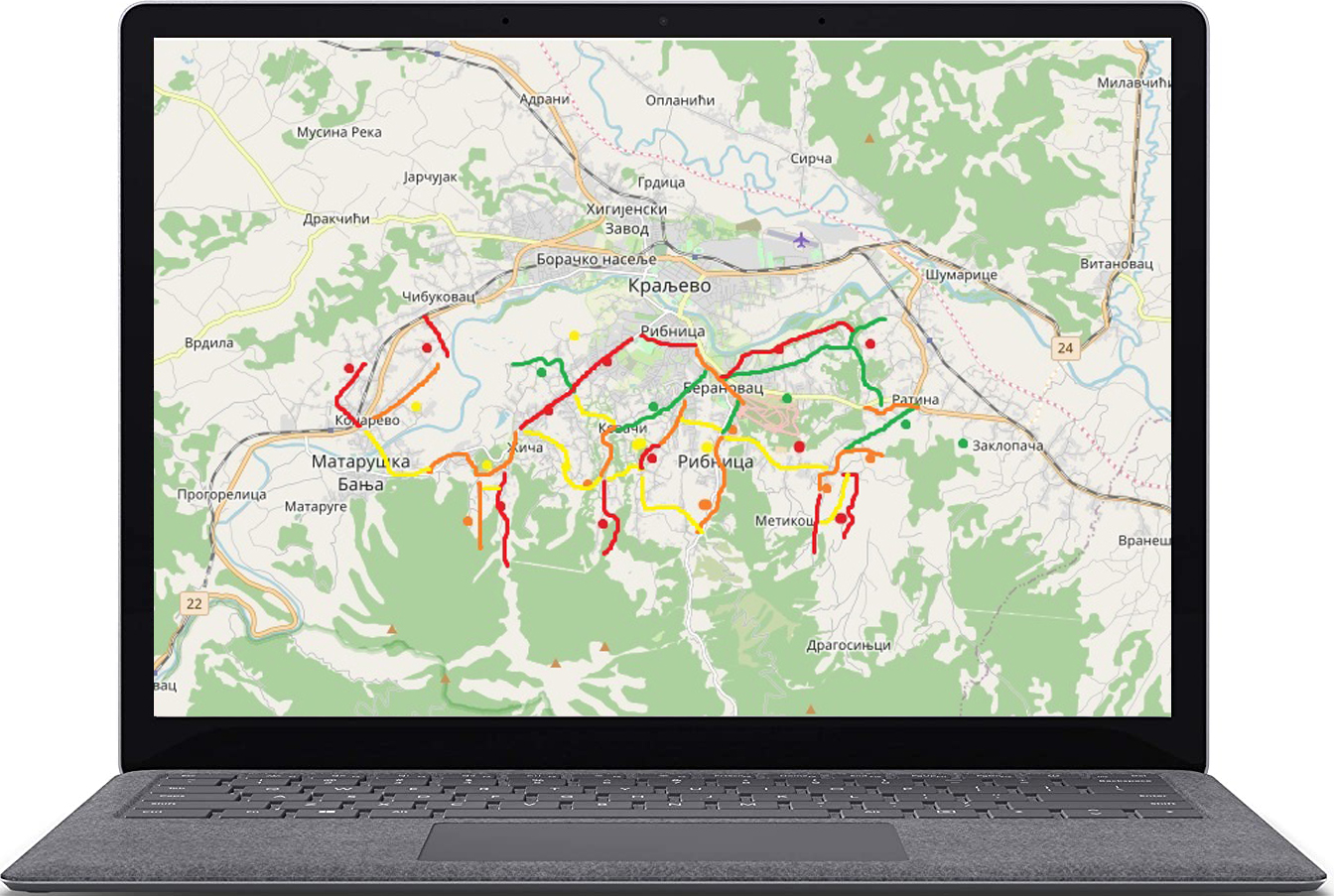 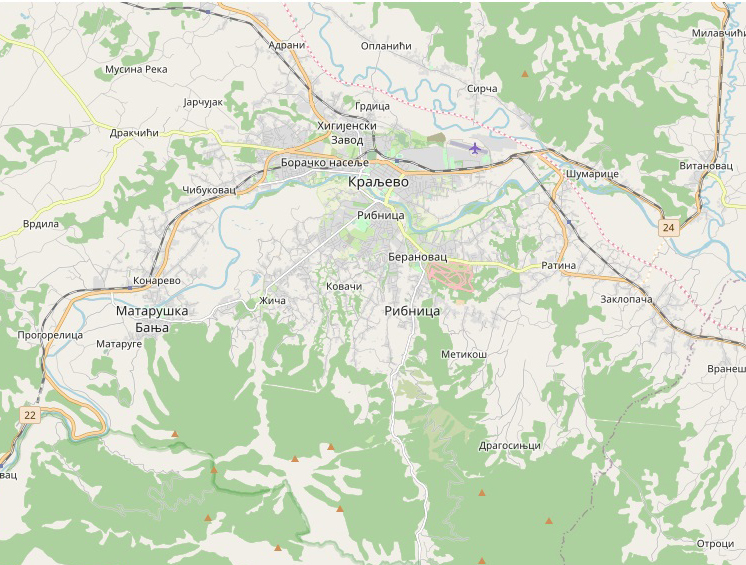 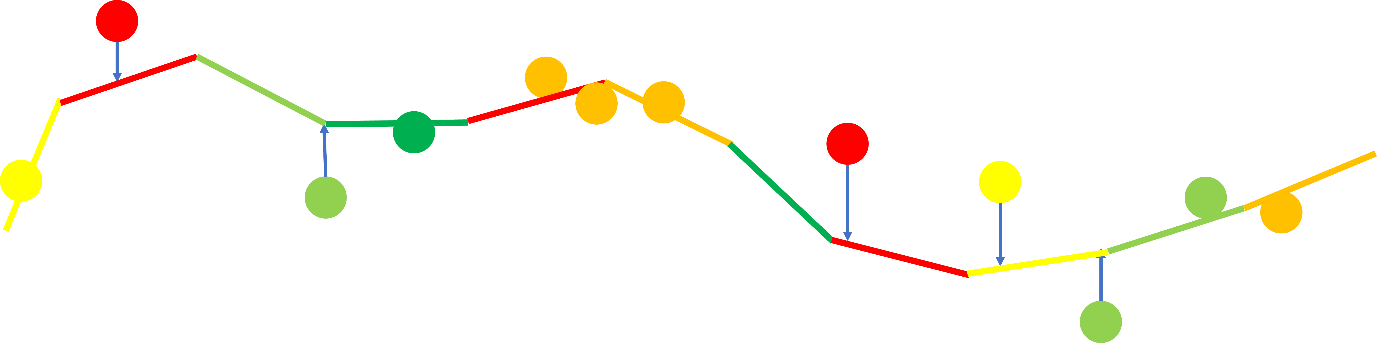 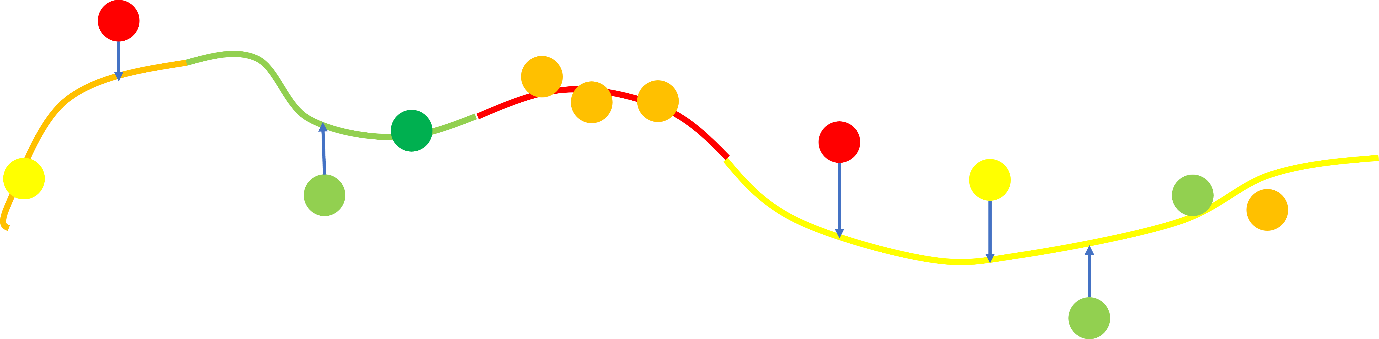 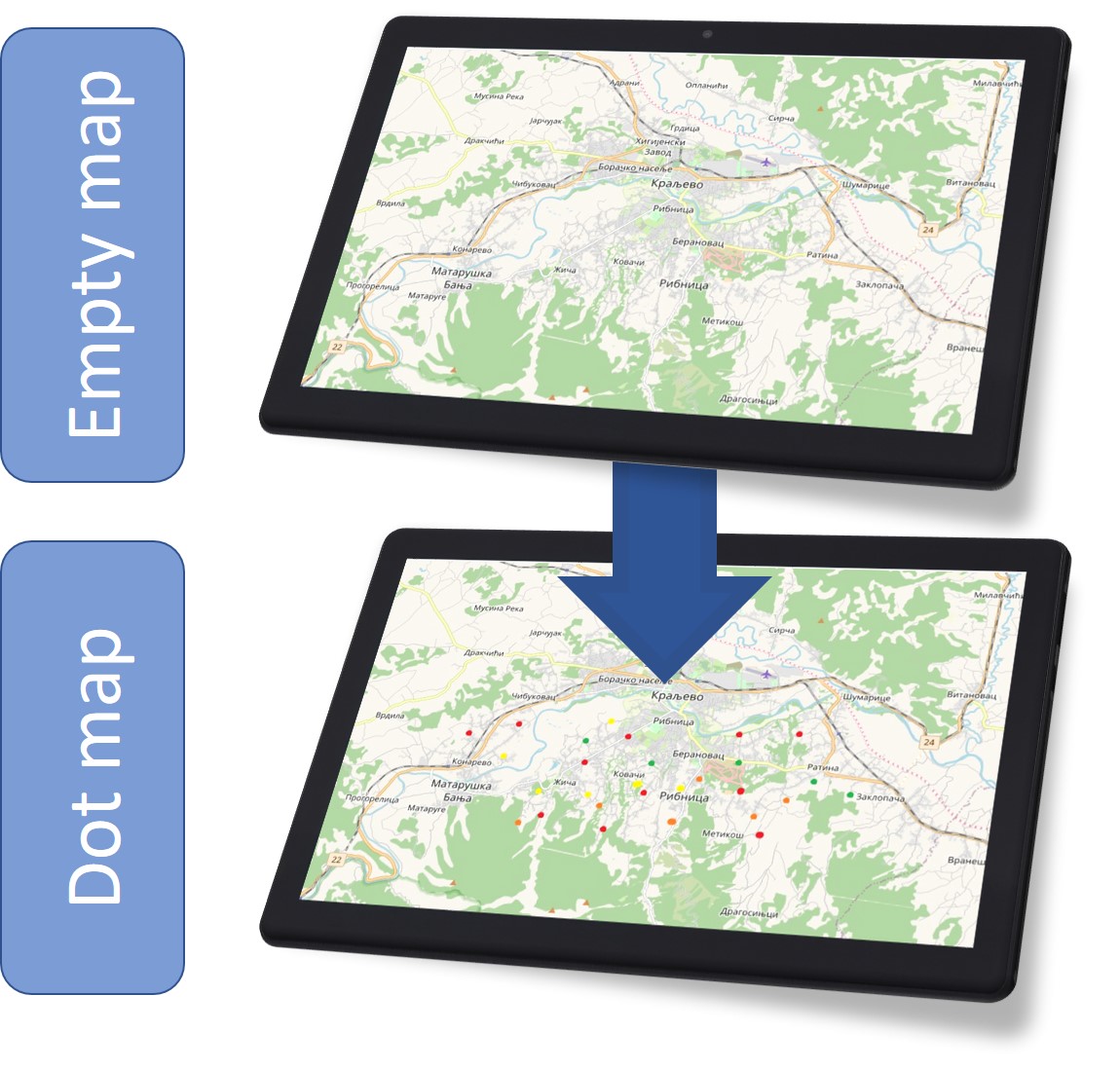 Preliminarni modeli
Od podatka do odluke
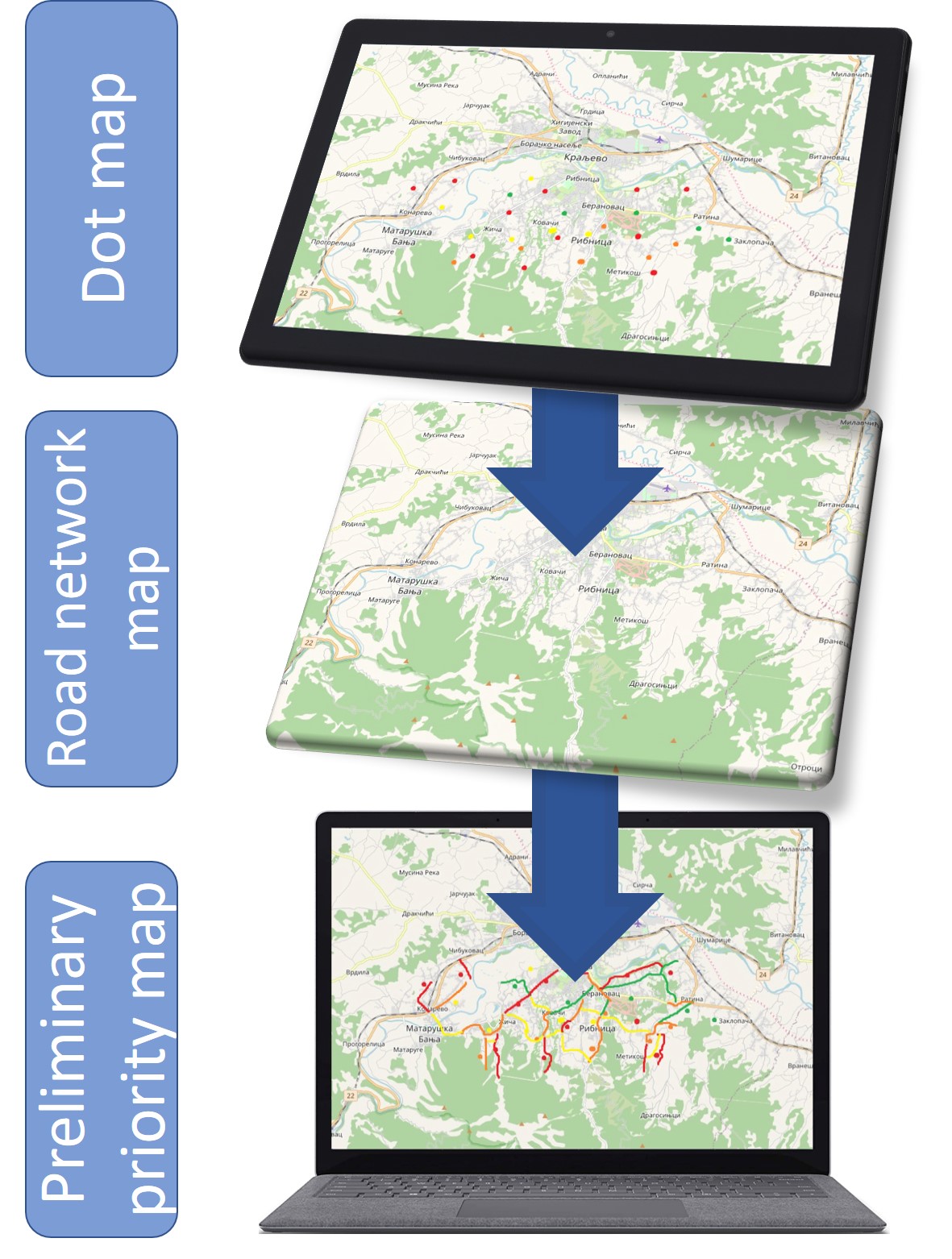 Preliminarni modeli
	- Tačkasta mapa prioriteta 
	  (po lokacijama opažanja)
	- Mapa prioritetnih linkova
	- Mapa prioritetnih pod-linkova

Preliminarni izveštaji
	- Tabelarni podaci

Odluka...
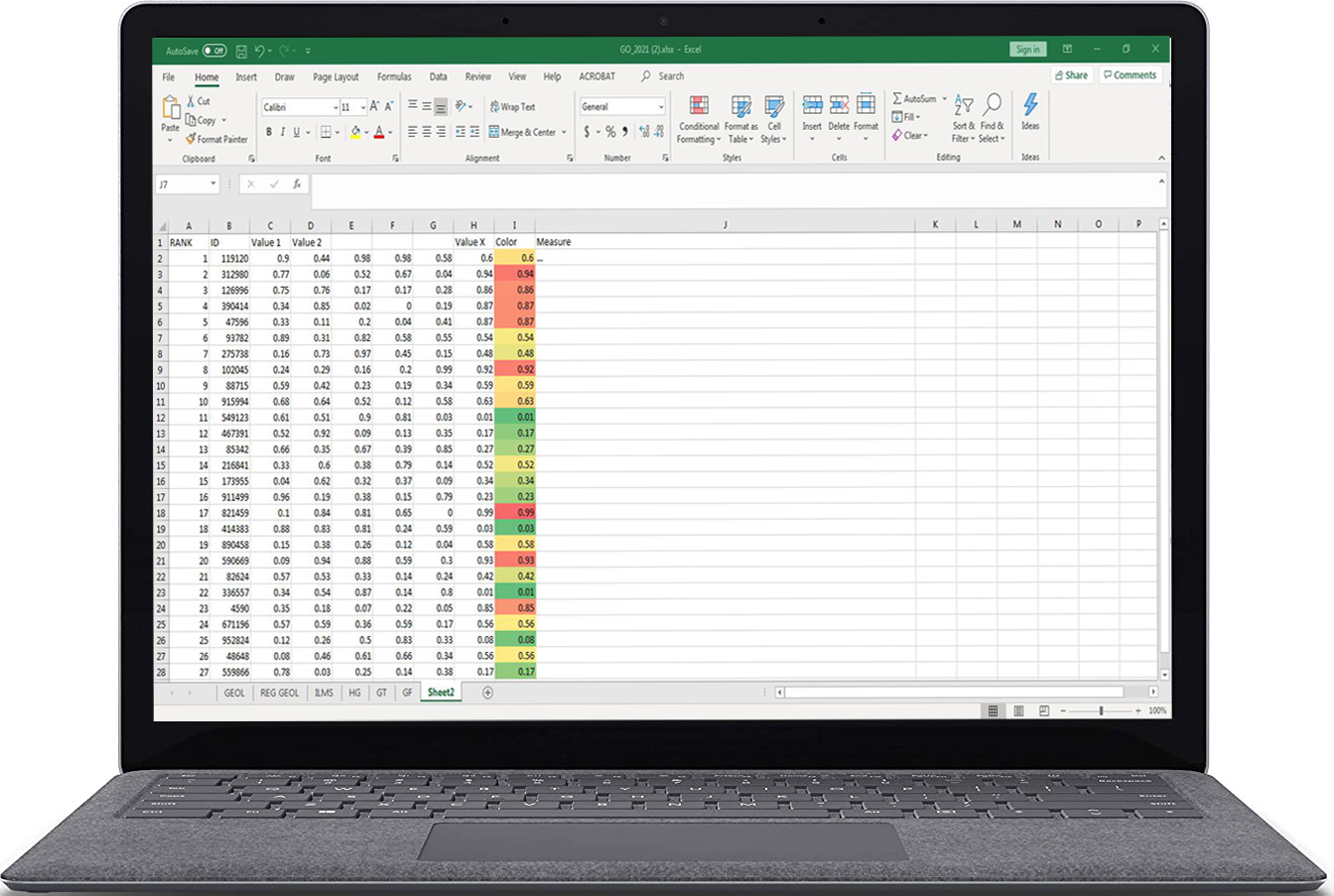 Pozadinski modeli
Potpora sigurnijem odlučivanju
Prikupljanje prostornih podataka za pozadinsko modelovanje
	- Klizišta (DTM, geologija, morfologija, upotreba zemljišta...)
	- Odroni (DTM, geologija, upotreba zemljišta...)
	- Bujice (DTM, morfologija, upotreba zemljišta...)
	- Poplave (DTM, morfologija, padavine...)
Modelovanje pojedinačnih hazarda
	- Klizišta (više-kriterijumska analiza)
	- Odroni (više-kriterijumska u kombinaciji sa determinističkim modelom)
	- Bujice (više-kriterijumska u kombinaciji sa determinističkim modelom)
	- Poplave (deterministički model)
Pozadinski modeli
Potpora sigurnijem odlučivanju
Pojedini modeli hazarda su već dostupni za celu teritoriju Srbije
	- Klizišta (izvor: Geološki zavod Srbije)
	- Poplave (izvor: Evropska Komisija za poplave)
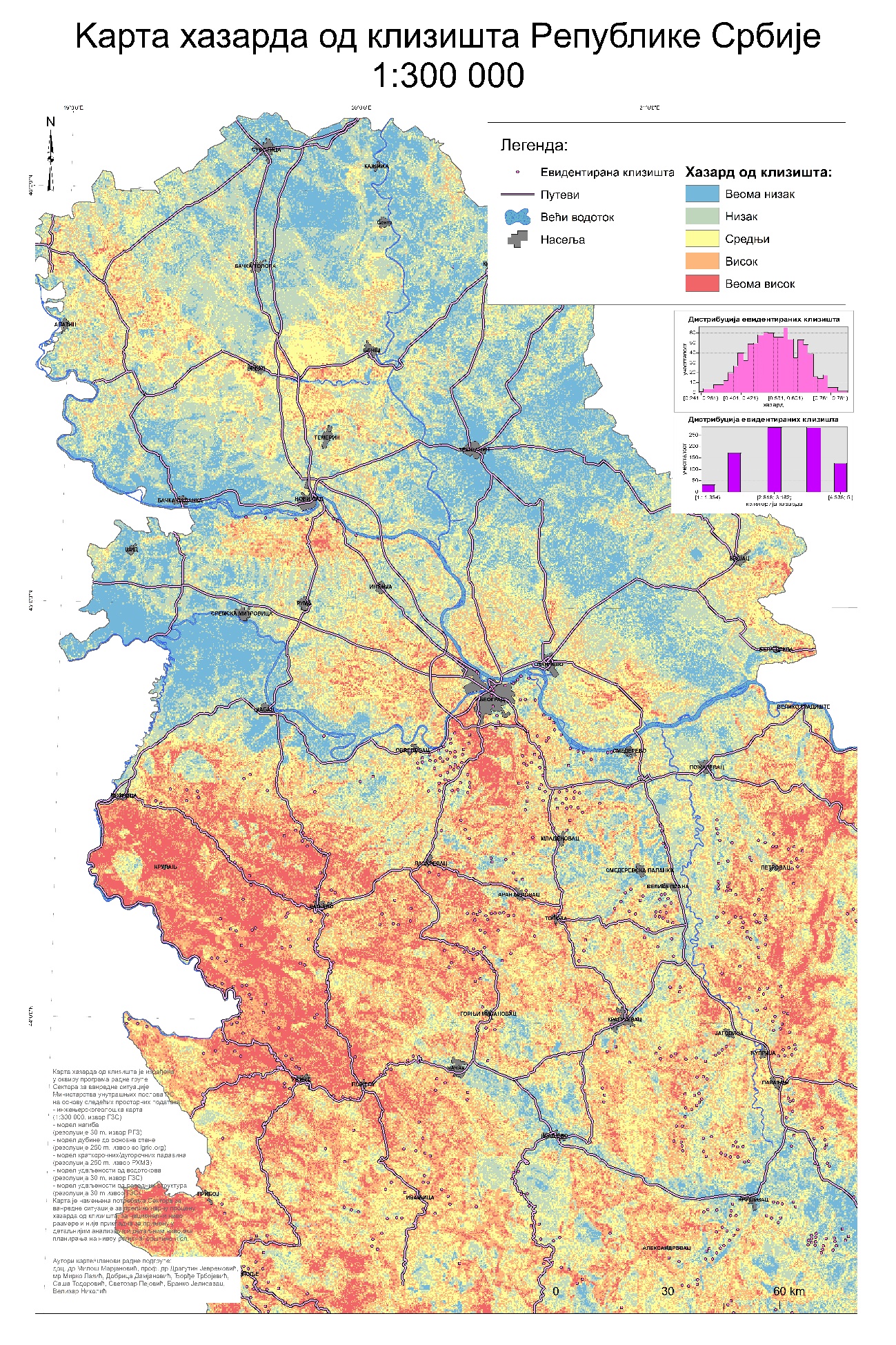 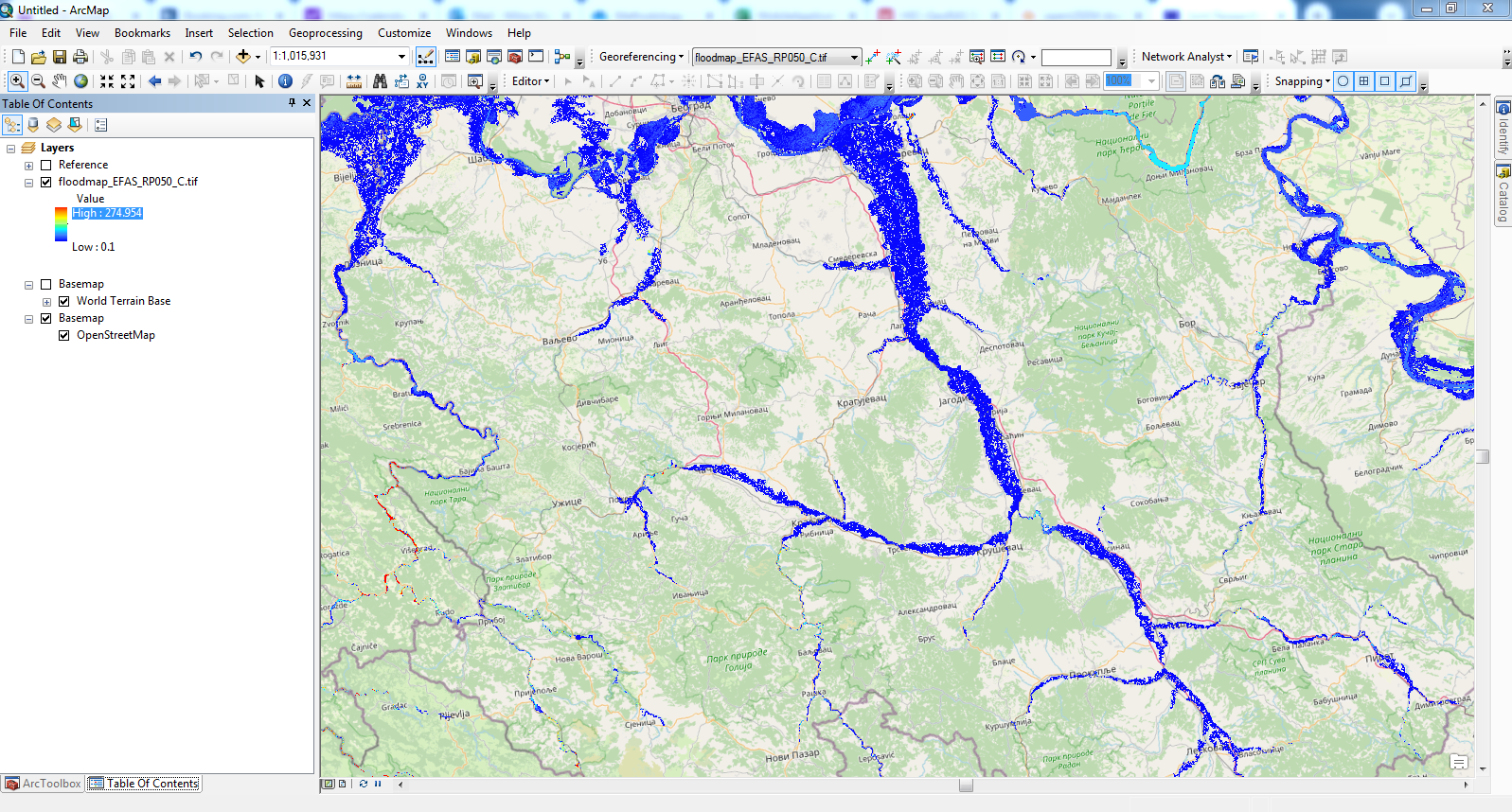 Pozadinski modeli
Potpora sigurnijem odlučivanju
Modelovanje kritičnosti
	- Vrsta hazarda
	- Blizina škole/vrtića
	- Blizina bolnice
	- Blizina religijskih objekata
Modelovanje povredljivosti
	- Dužina linka
	- Karakteristike puta
Kontrolna mapa
	- Klasifikacija po istom sistemu kao kod preliminarnih
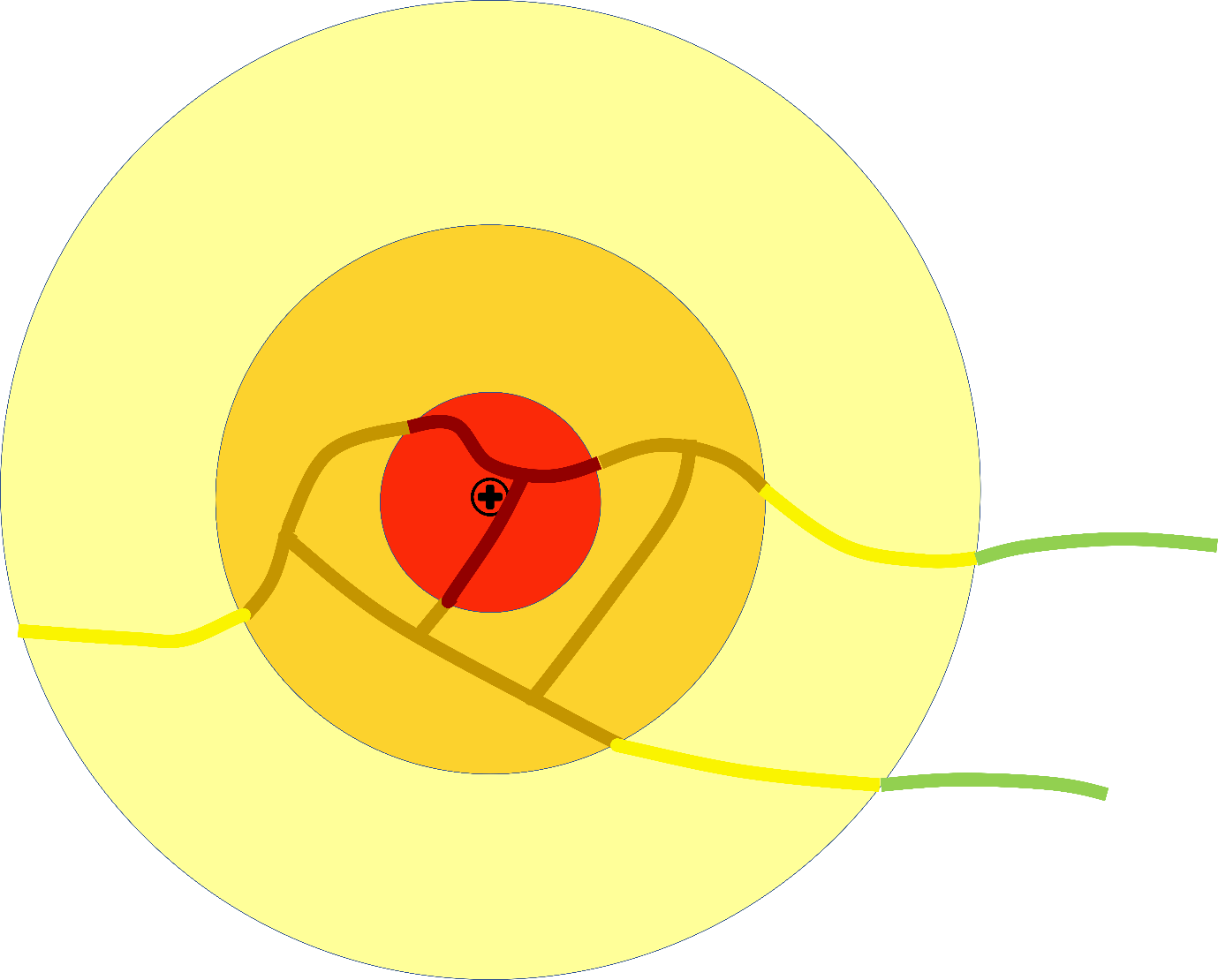 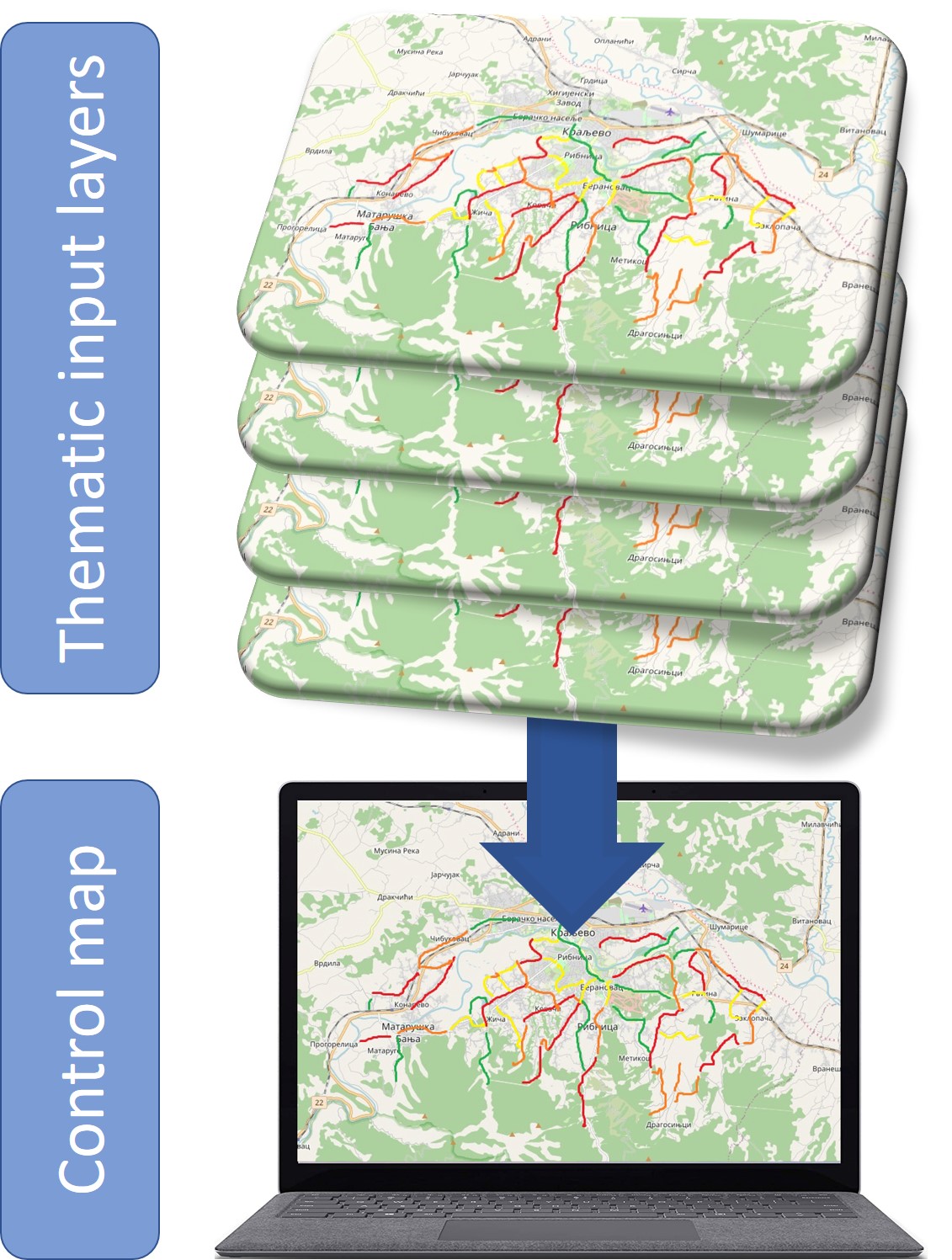 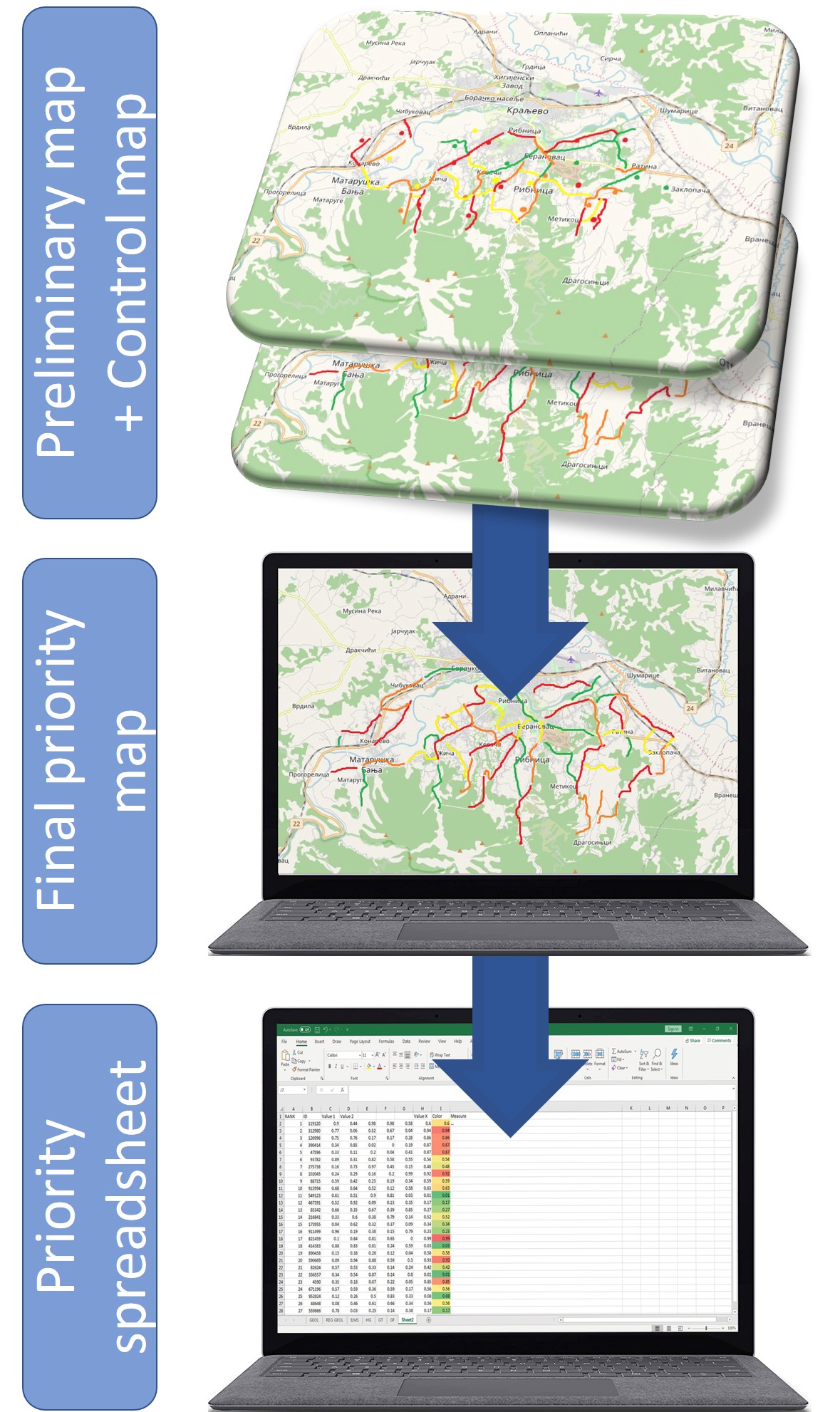 Kombinacija
Preliminarni + Pozadinski modeli (Kontrolna mapa)
Preslikavanje vrednosti iz Preliminarnog i Pozadinskog modela sa istim sistemom bodovanja (klasifikacije) prioritetosti po:
	- Linku (za dalje odlučivanje i planiranje)
	- Pod-linku (za preciznije lociranje prioriteta)

Tabelarni izveštaj po linku:
	- Lociranje prioriteta
	- Planiranje menadžmenta prioriteta
Primena u investicionom planiranju
Od kratkoročnog ka dugoročnom
Preliminarna lista priotieta prema investicionim kategorijama
            - Investicione mere prema procenjenom budžetu (mali, srednji, visoki)
Plan budžeta lokalne samouprave
            - Budžet za održavanje lokalne mreže (kratkoročni, srednjeročni i dugoročni)
Iskustva po pitanju javnih nabavki
            - Finansiranje iz budžeta (trajanje procesa nabavki i ugovaranja (kratko i dugo)
Raspoloživost drugih izvora finansijranja
            - Budžet za održavanje lokalne mreže (kratkoročni, srednjeročni i dugoročni)
Investicioni plan (kratki, srednji i dugi rok)
            - Naziv, Teh. Karakteristike, Budžet, Finansijer, Nivo spremnosti, Investiciono telo,  
              Vremenski okviri, Infikatori za monitoring
Unapređivanje otpornosti i bezbednosti mreže lokalnih puteva u Republici Srbiji
MaPLoRs – mobilna aplikacija
Sadržaj
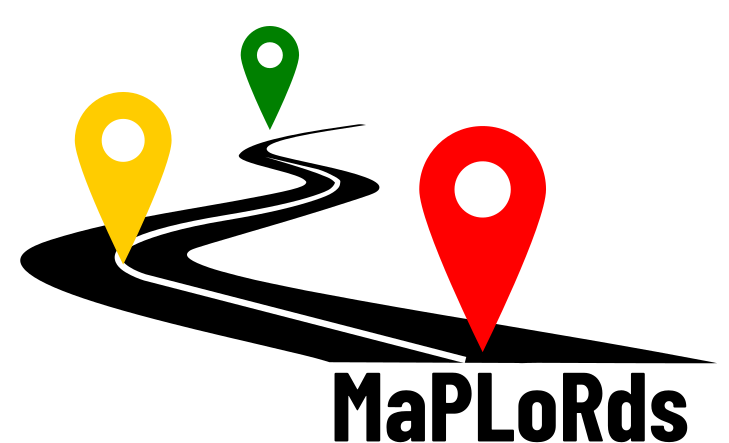 Uvod - instalacija

Pregled korisničkog interfejsa

Pregled panela za unos podataka

Pregled unetih podataka i izvoz
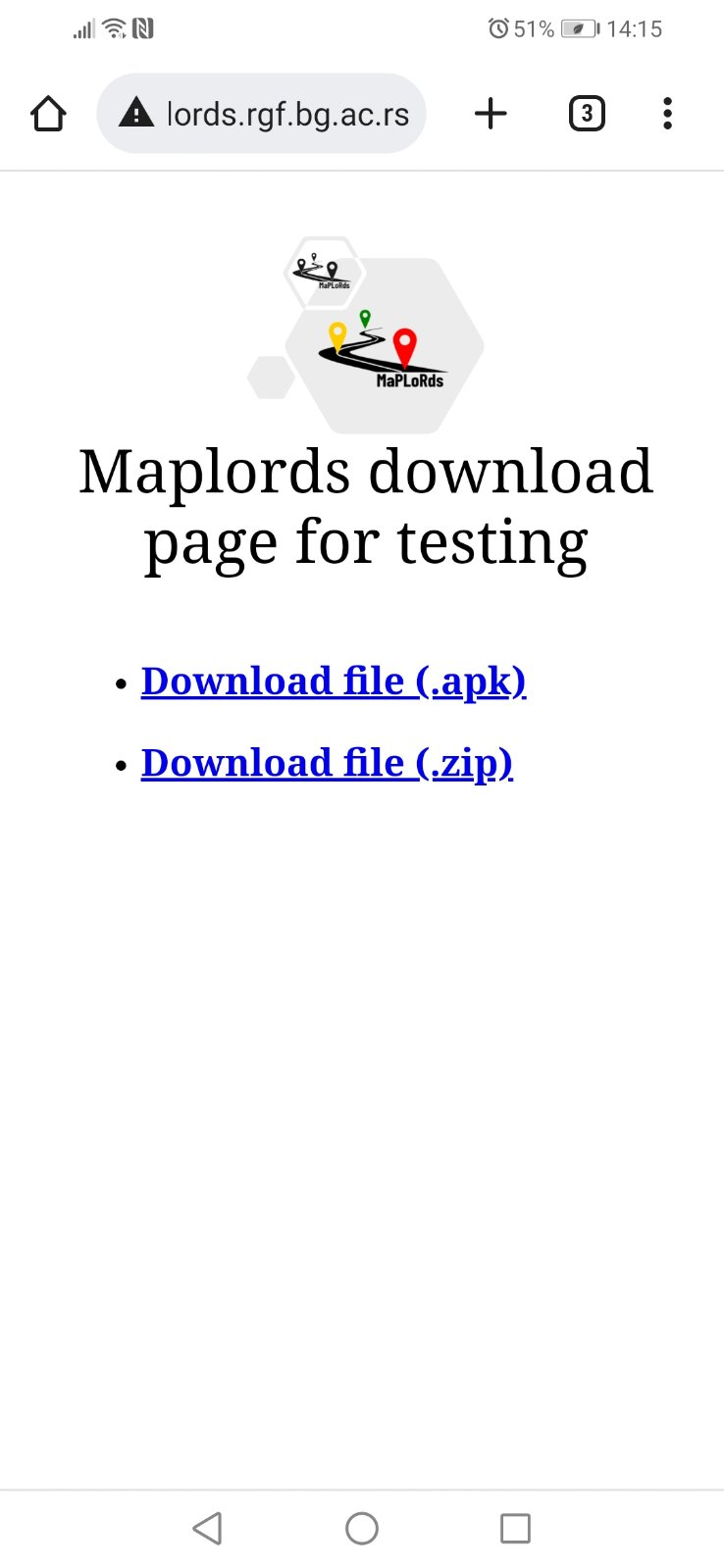 Uvod – preuzimanje i instalacija
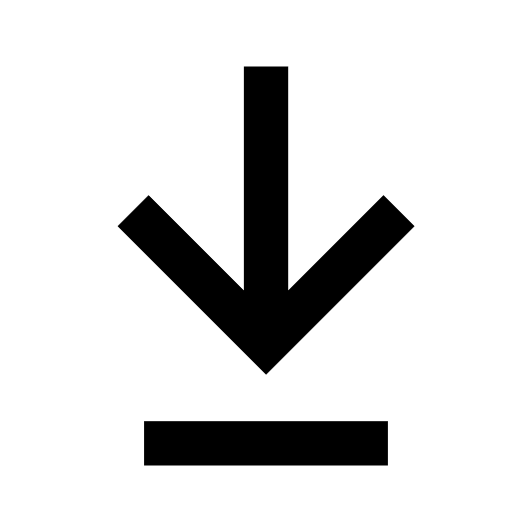 LINK ZA PREUZIMANJE APLIKACIJE (privremeni)http://maplords.rgf.bg.ac.rs/data/
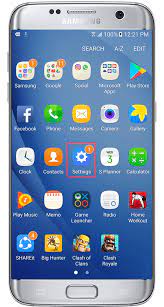 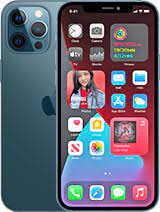 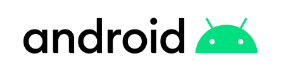 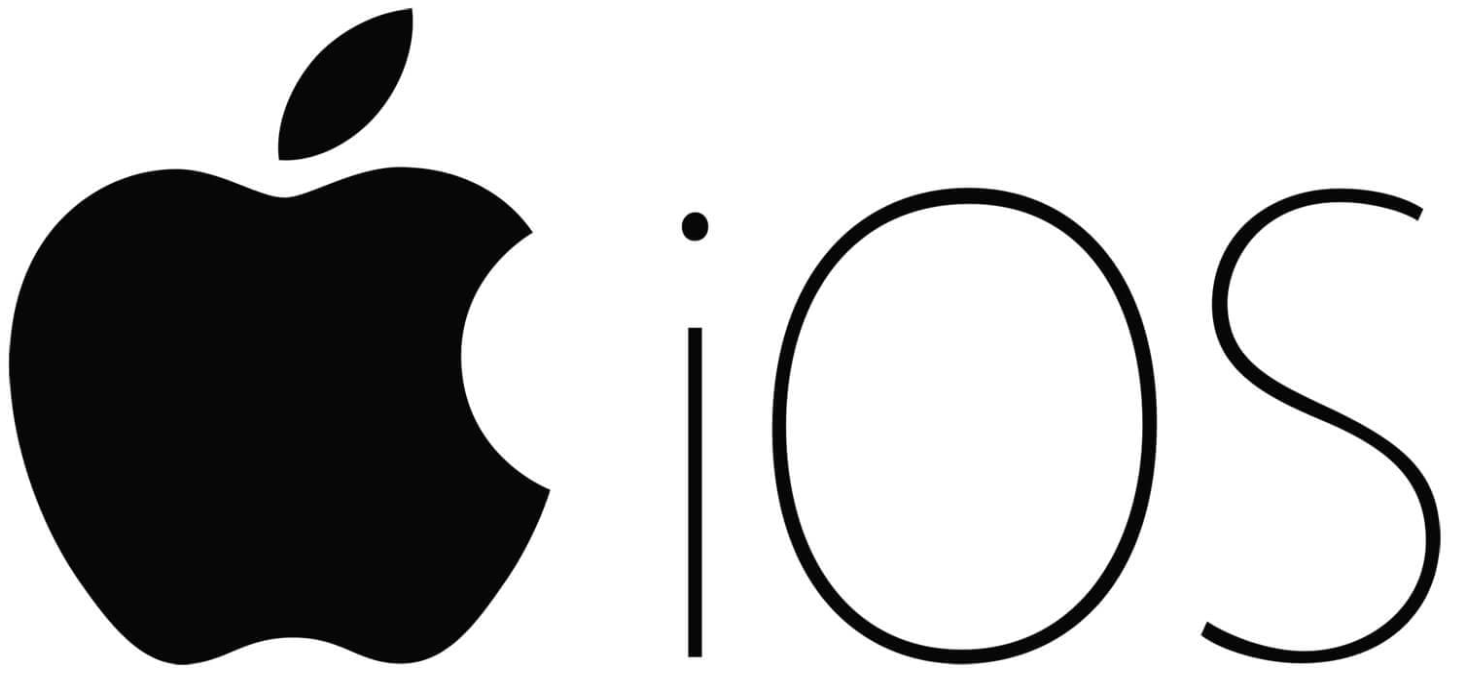 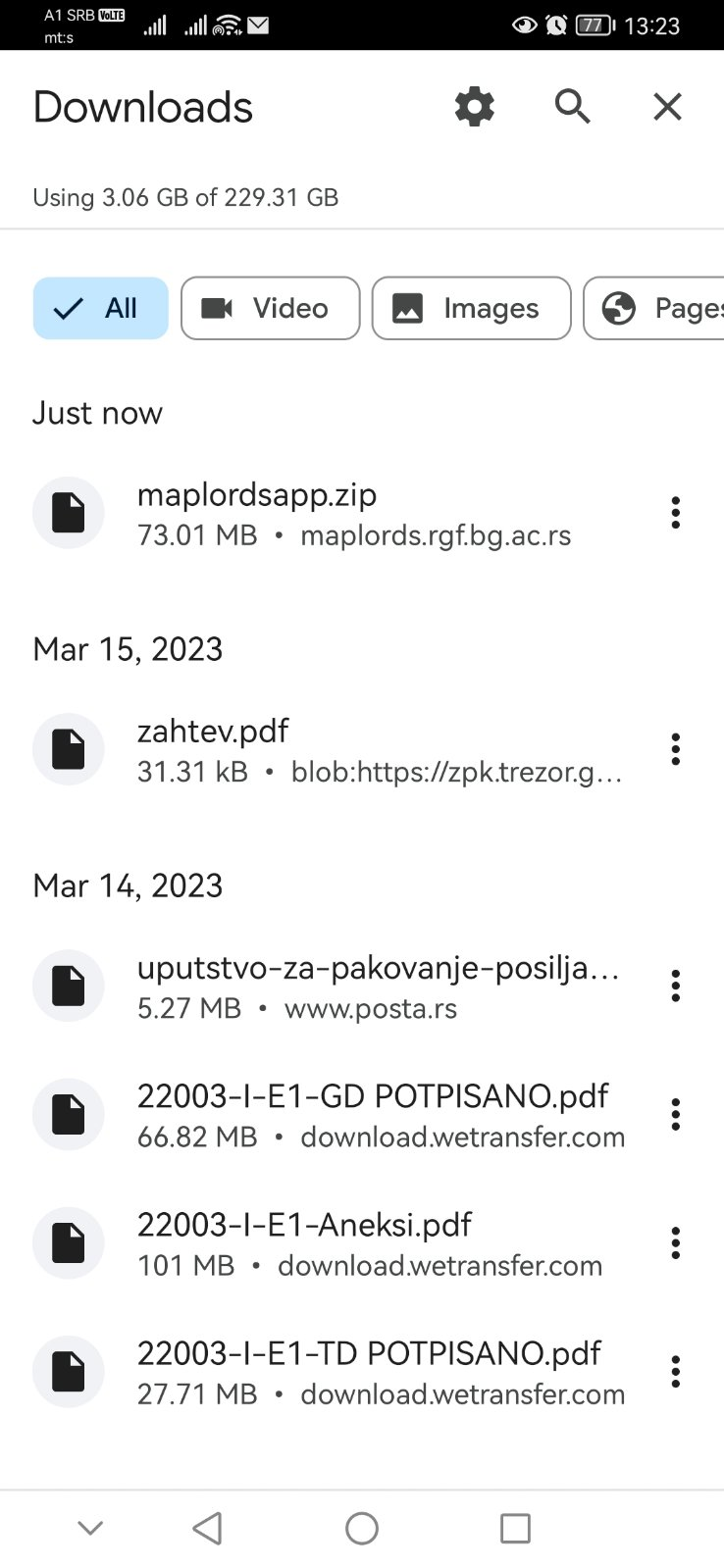 Uvod – preuzimanje i instalacija
Nakon preuzimanja fajla, potrebno je pokrenuti instalaciju
Može se javiti problem prilikom instalacije!
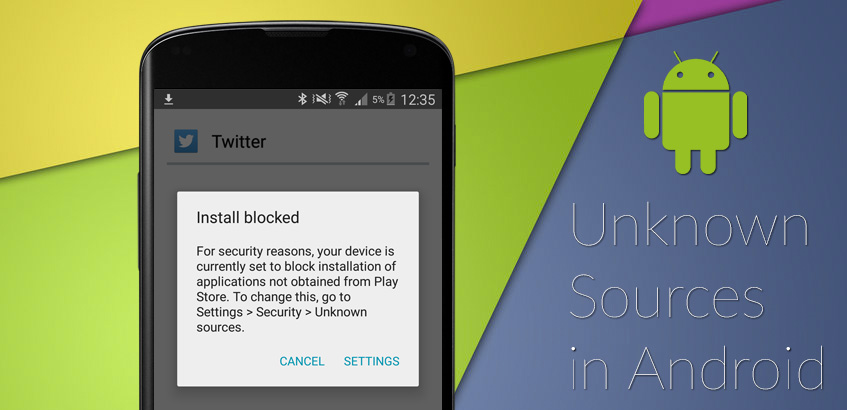 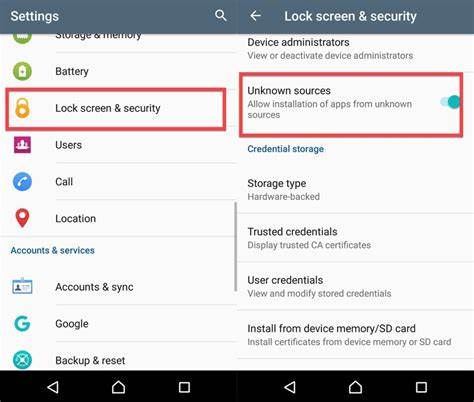 Uvod – pokretanje aplikacije
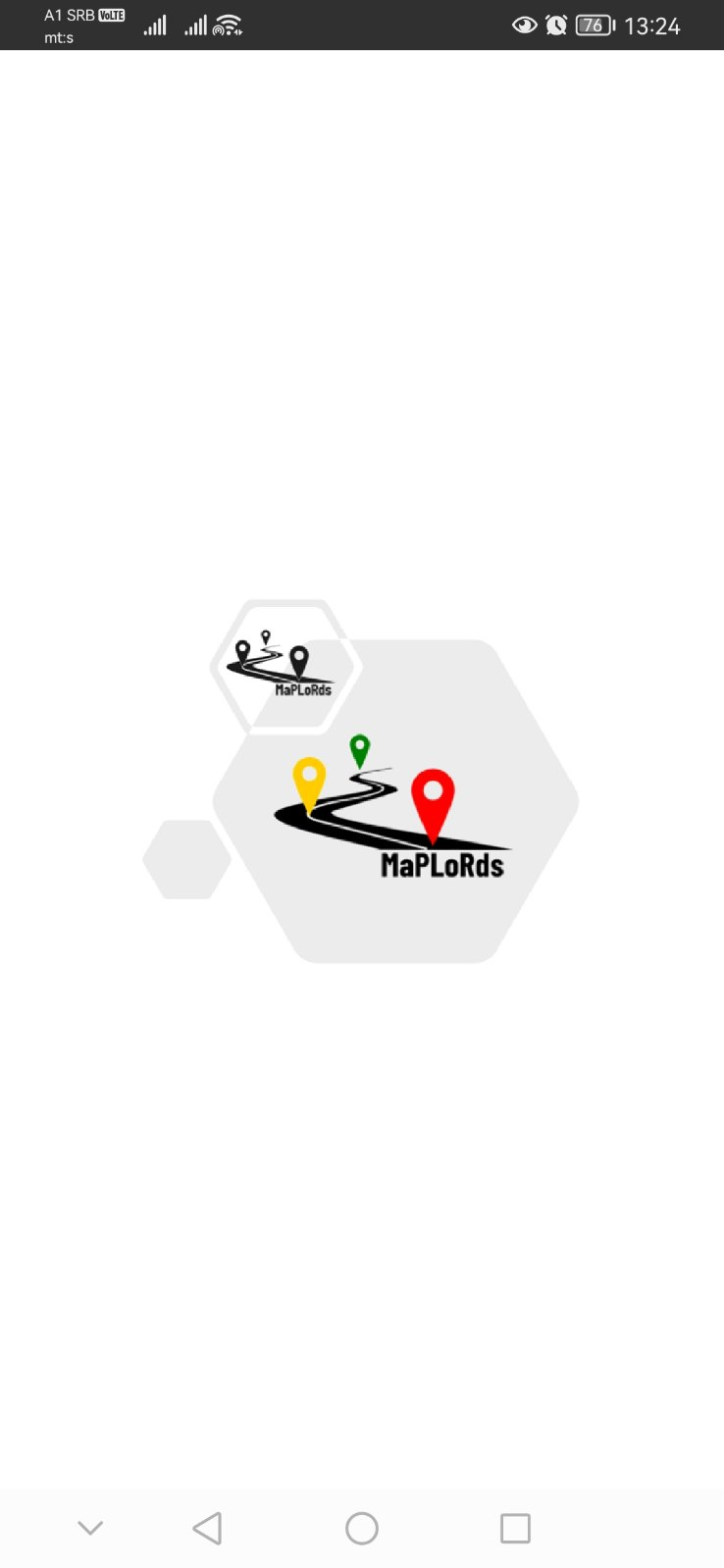 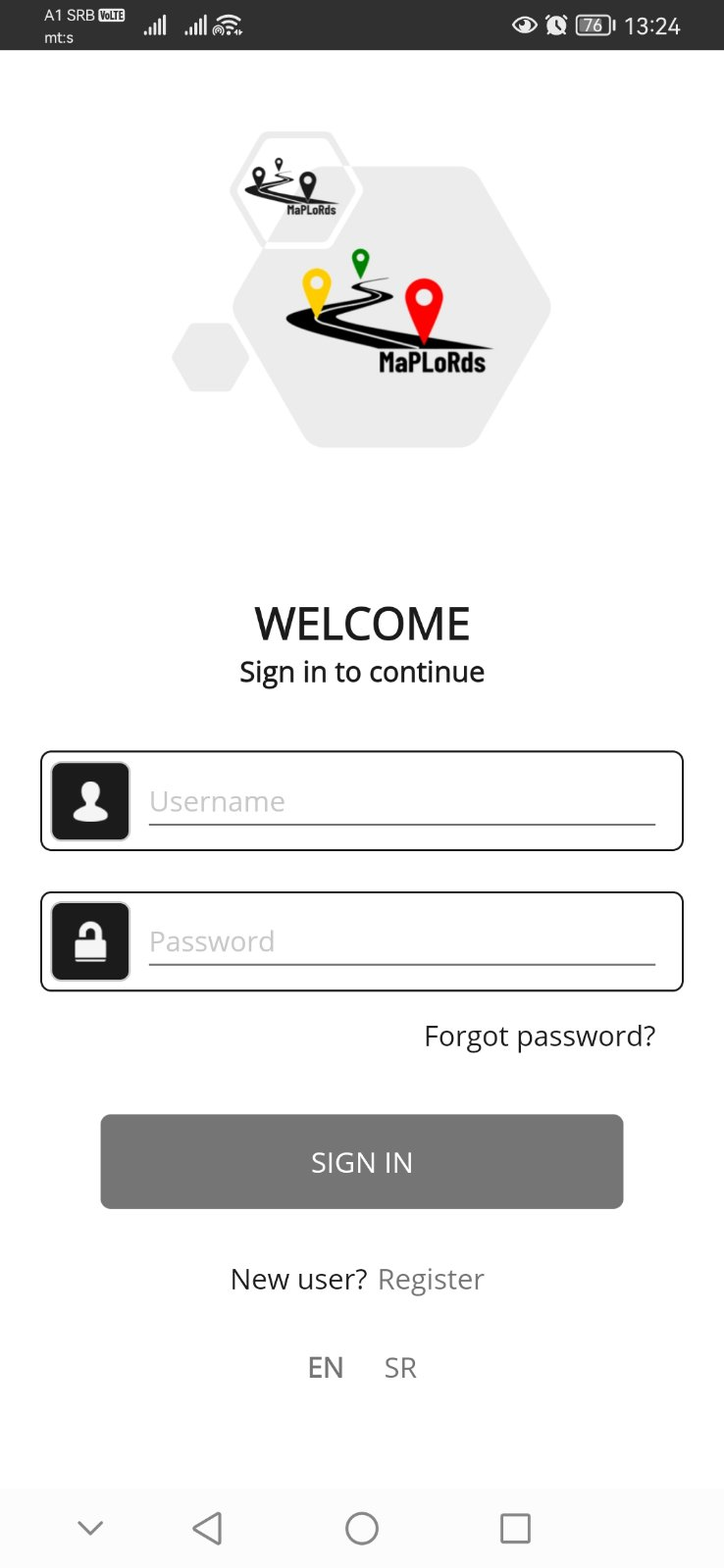 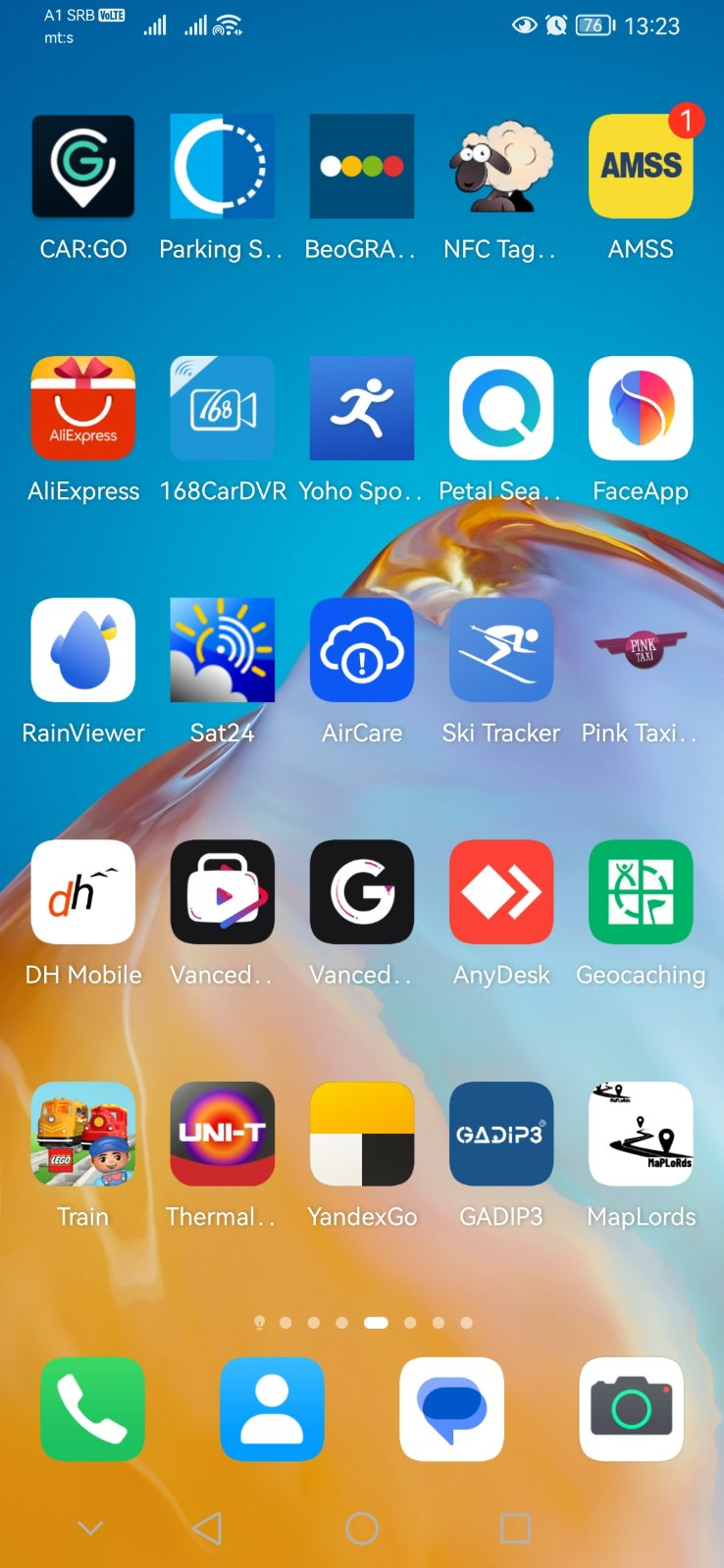 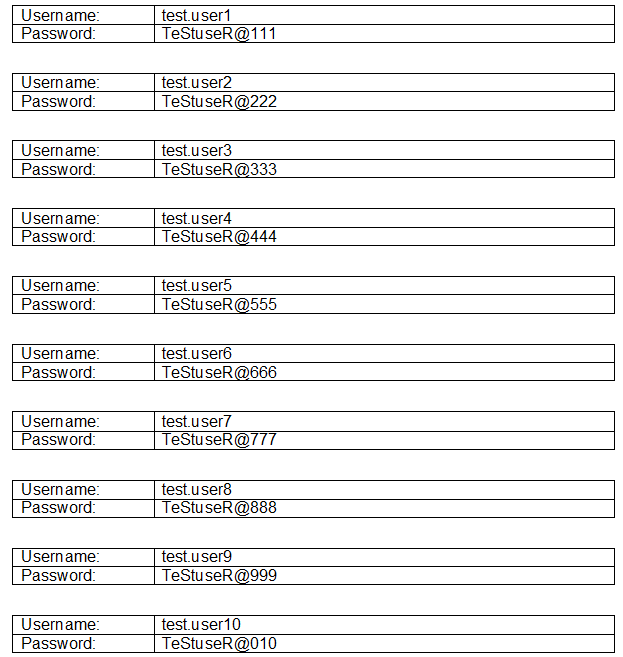 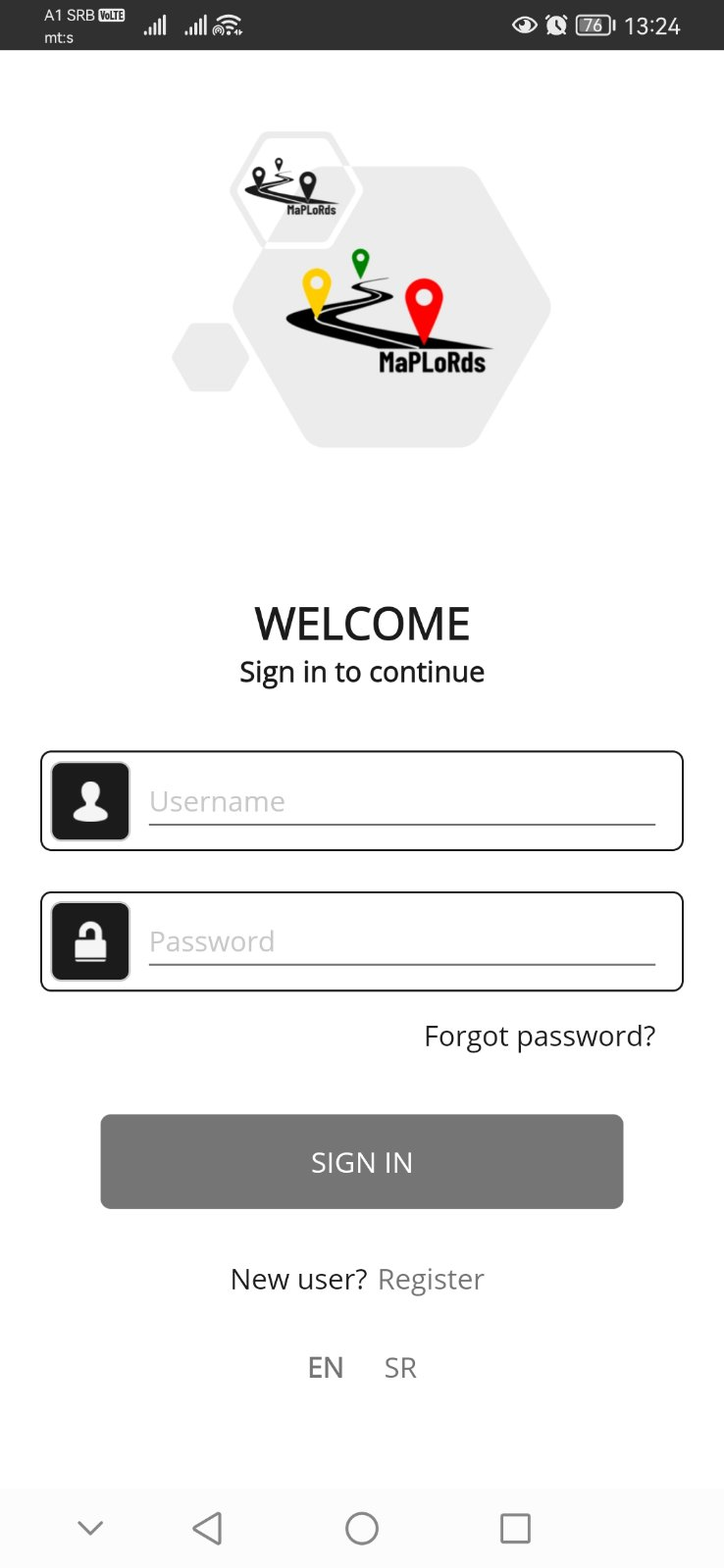 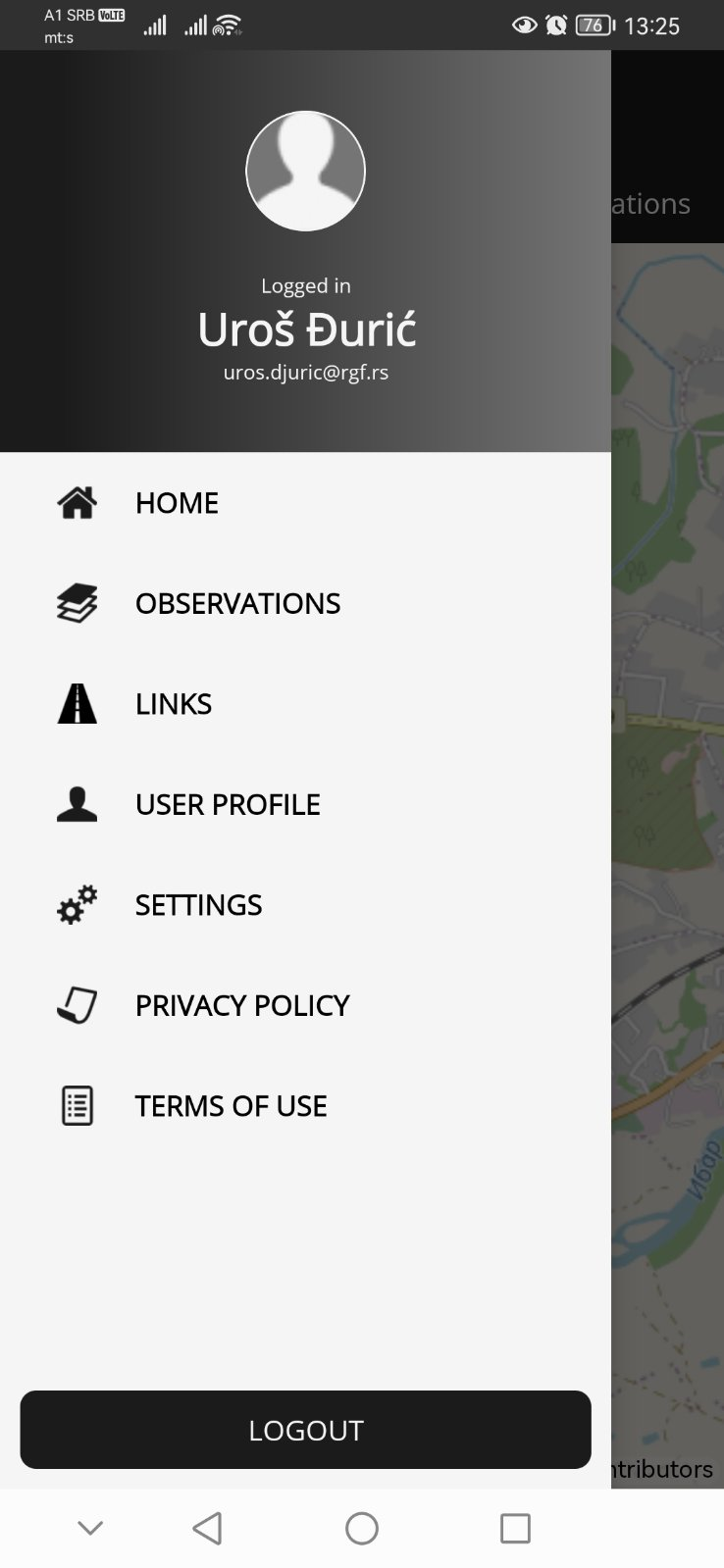 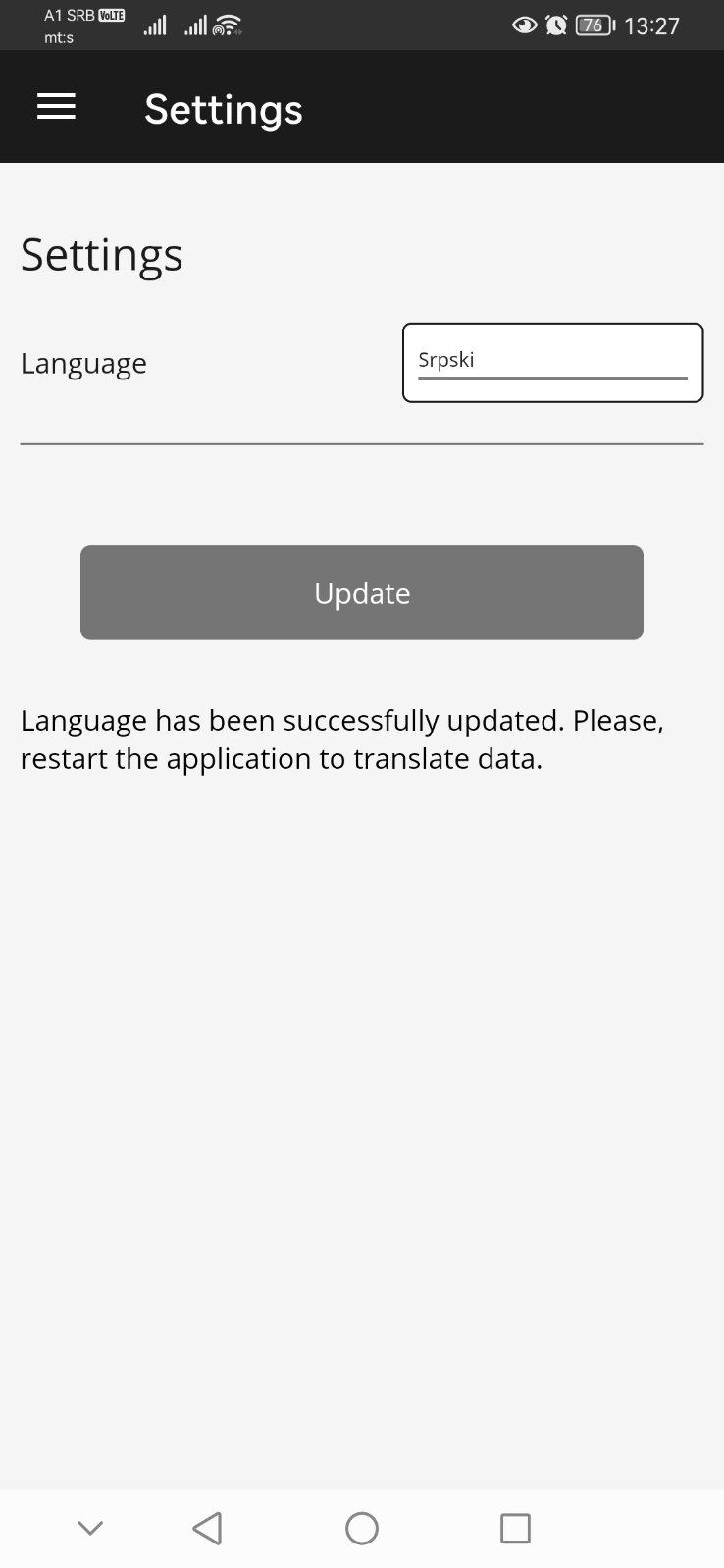 Pregled korisničkog interfejsa
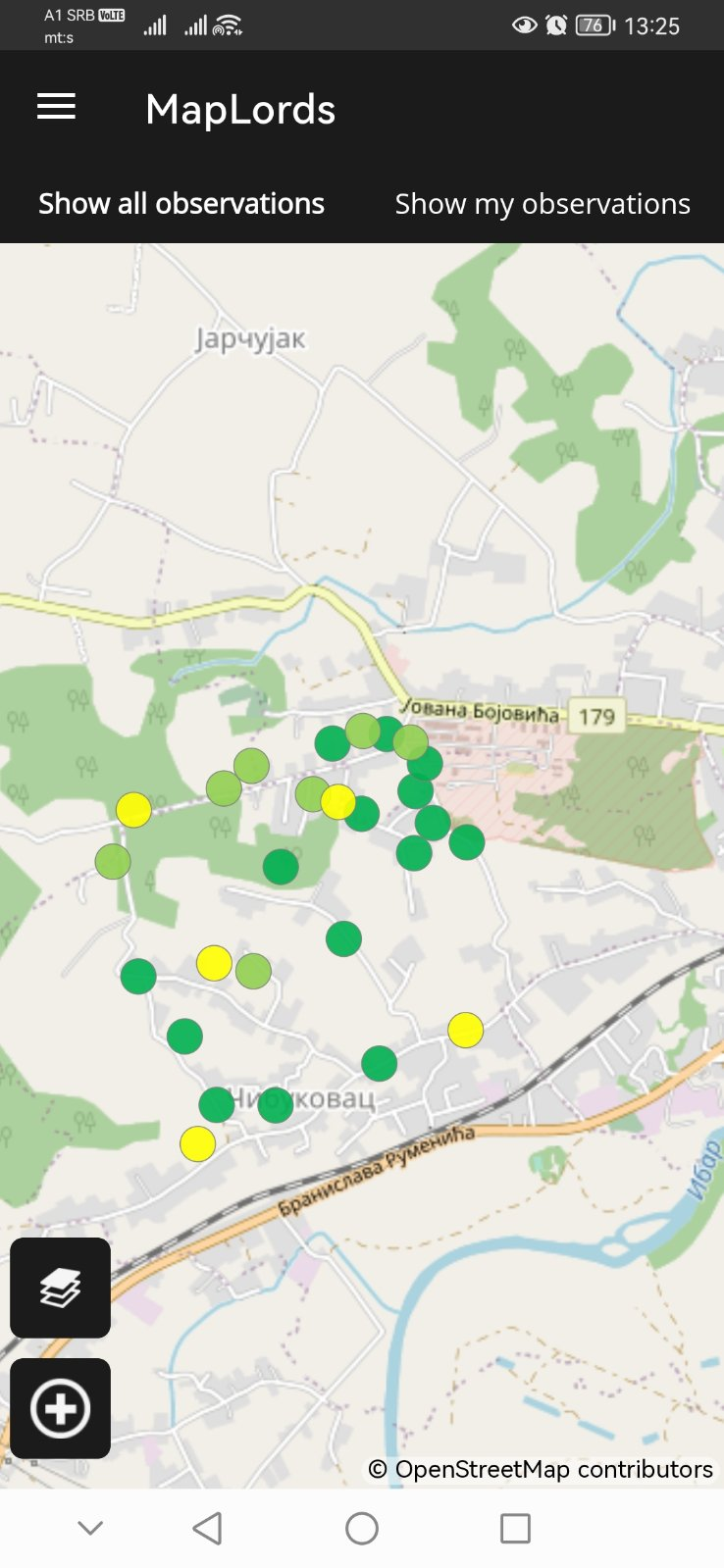 Pregled korisničkog interfejsa
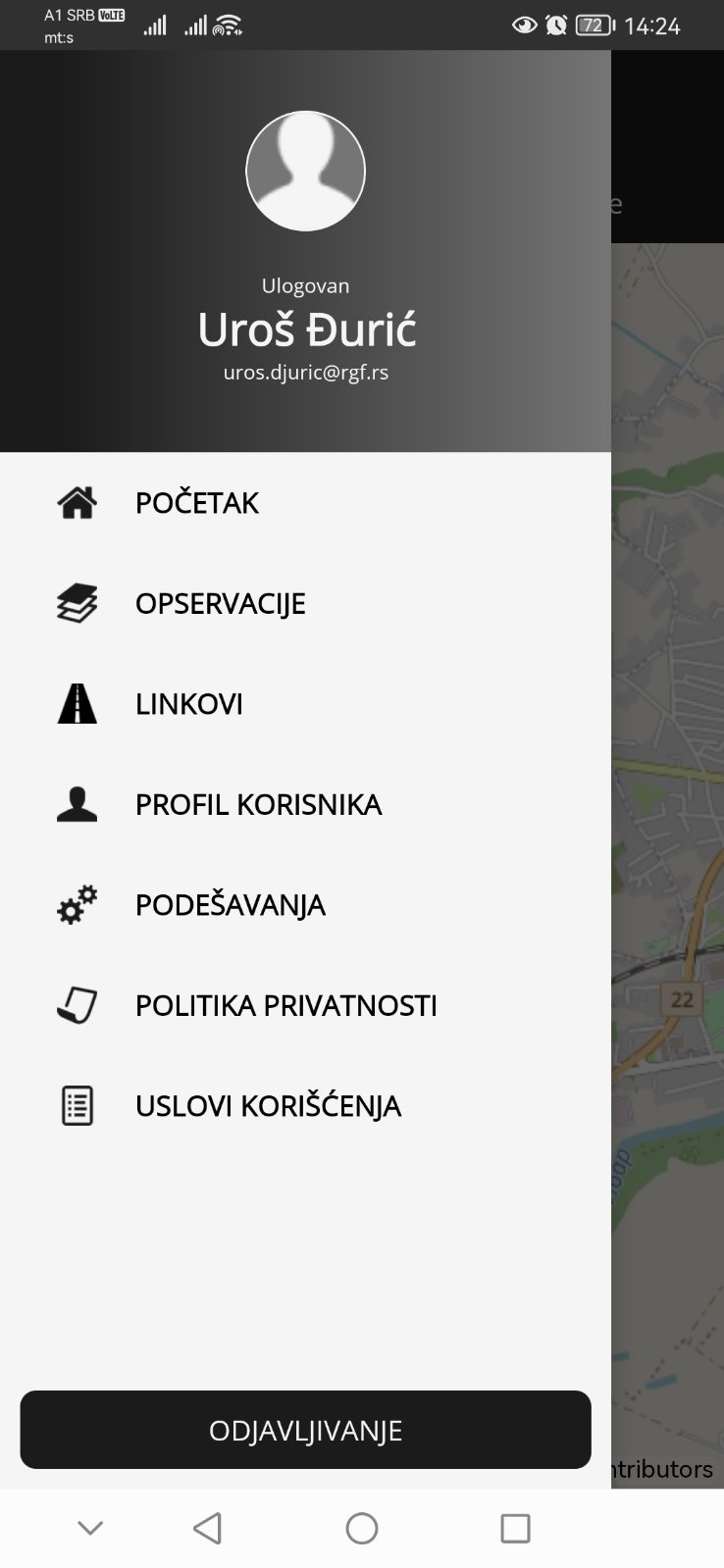 POČETAK – povratak na glavni ekran (mapu)
OPSERVACIJE – panel za pregled  unetih opservacija
LINKOVI – panel za pregled linkova
PROFIL KORISNIKA – panel sa podacima o korisniku
PODEŠAVANJA – panel za podešavanja korisničkog interfejsa
POLITIKA PRIVATNOSTI – obaveštenje na koji način prikupljamo, delimo i koristimo Vaše lične podatke, kao i načine na koje možete ostvariti svoja prava na zaštitu podataka
USLOVI KORIŠĆENJA – pravila koja korisnici prihvataju ukoliko koriste aplikaciju
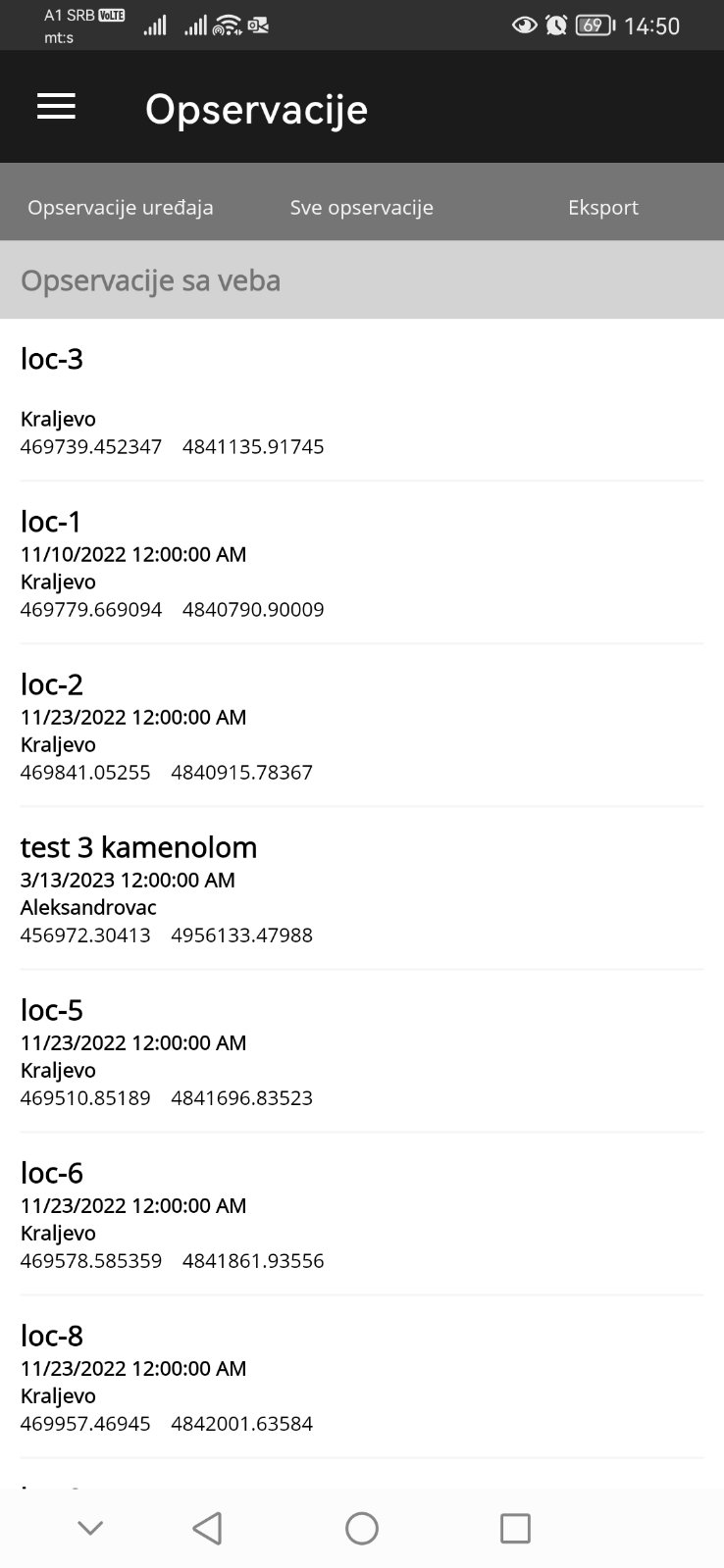 Pregled korisničkog interfejsa
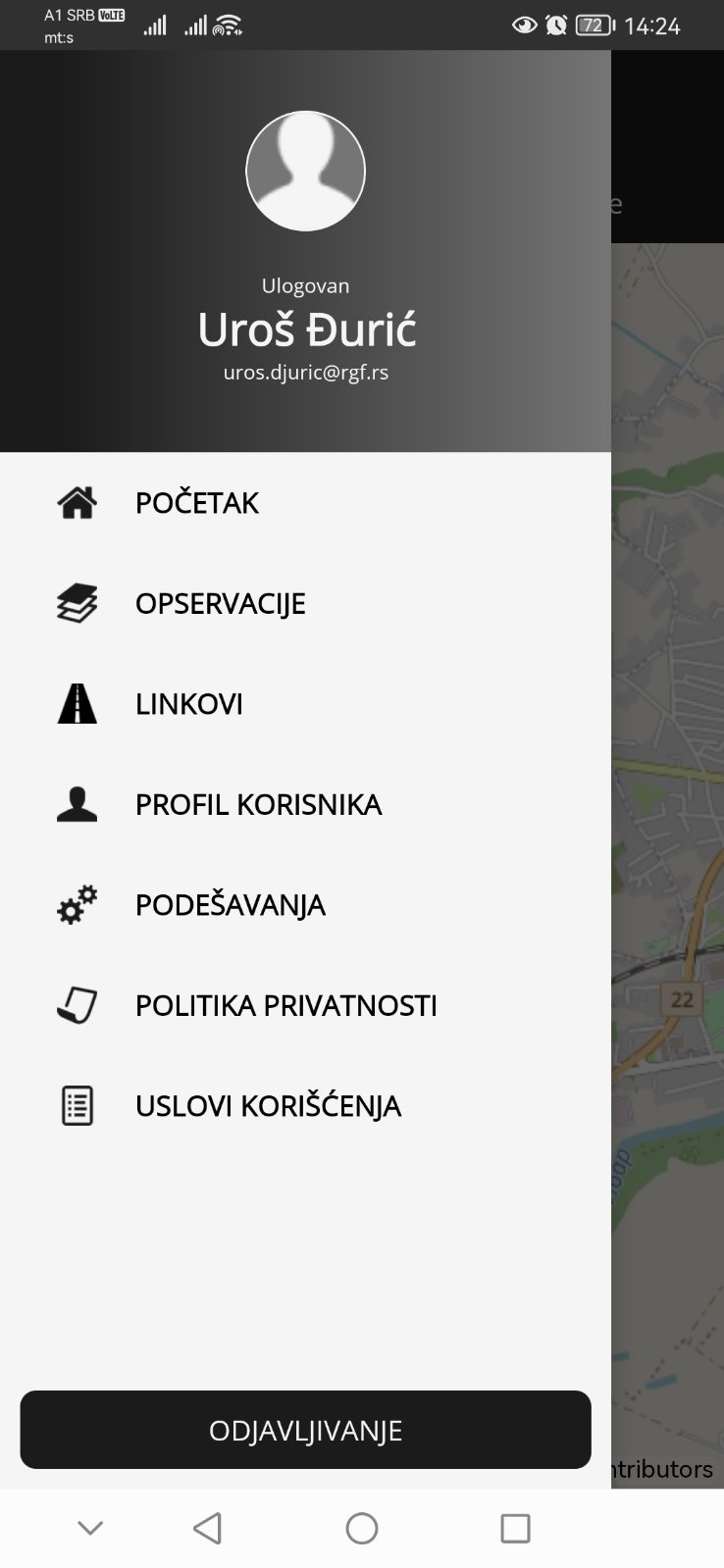 OPSERVACIJE UREĐAJA
Prikazuje sve opservacije koje su unete putem uređaja na kome je instalirana aplikacija a koje nisu eksportovane…
SVE OPSERVACIJE
Prikazuje sve opservacije koje su unete u bazu…
EKSPORT
Prikazuje opservacije koje su u lokalu a koje se mogu eskportovati u bazu podataka…
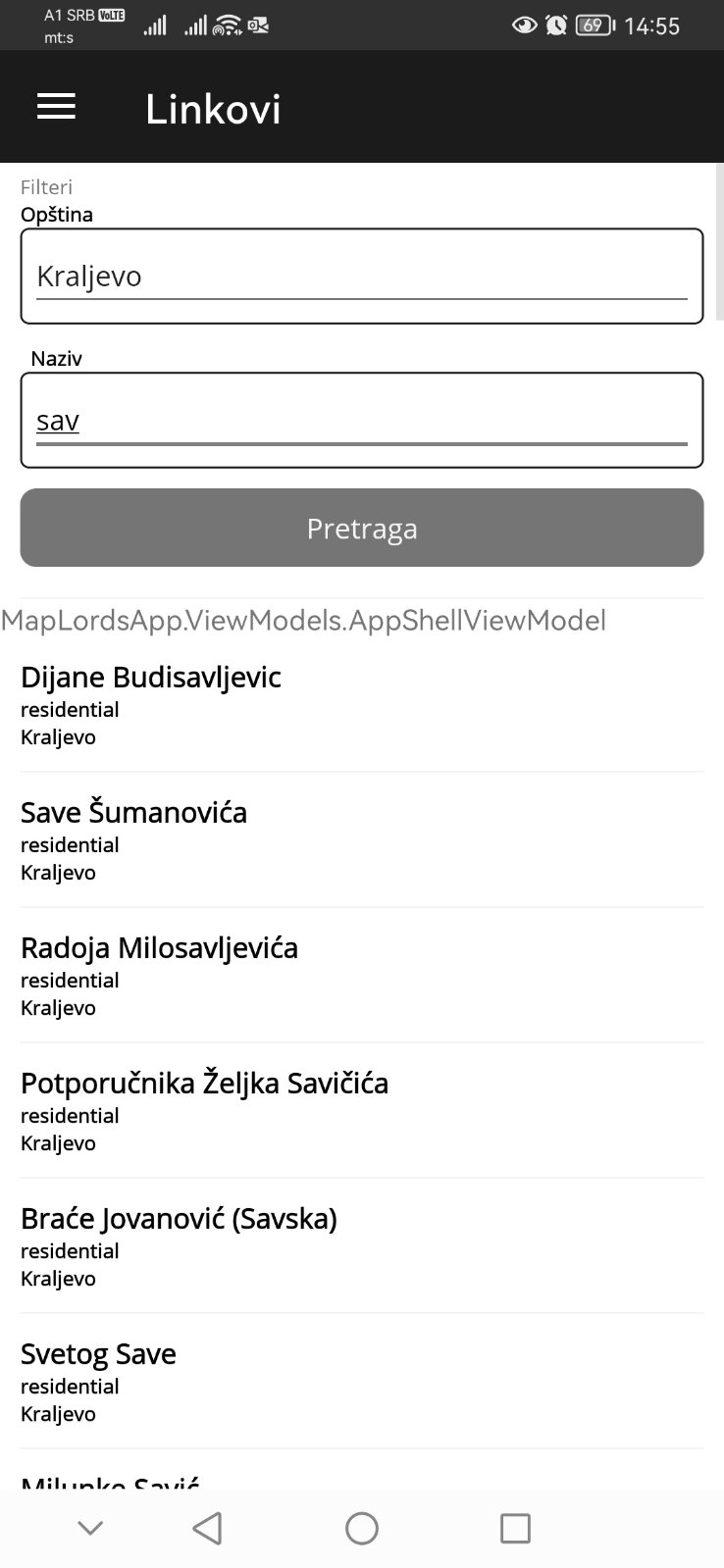 Pregled korisničkog interfejsa
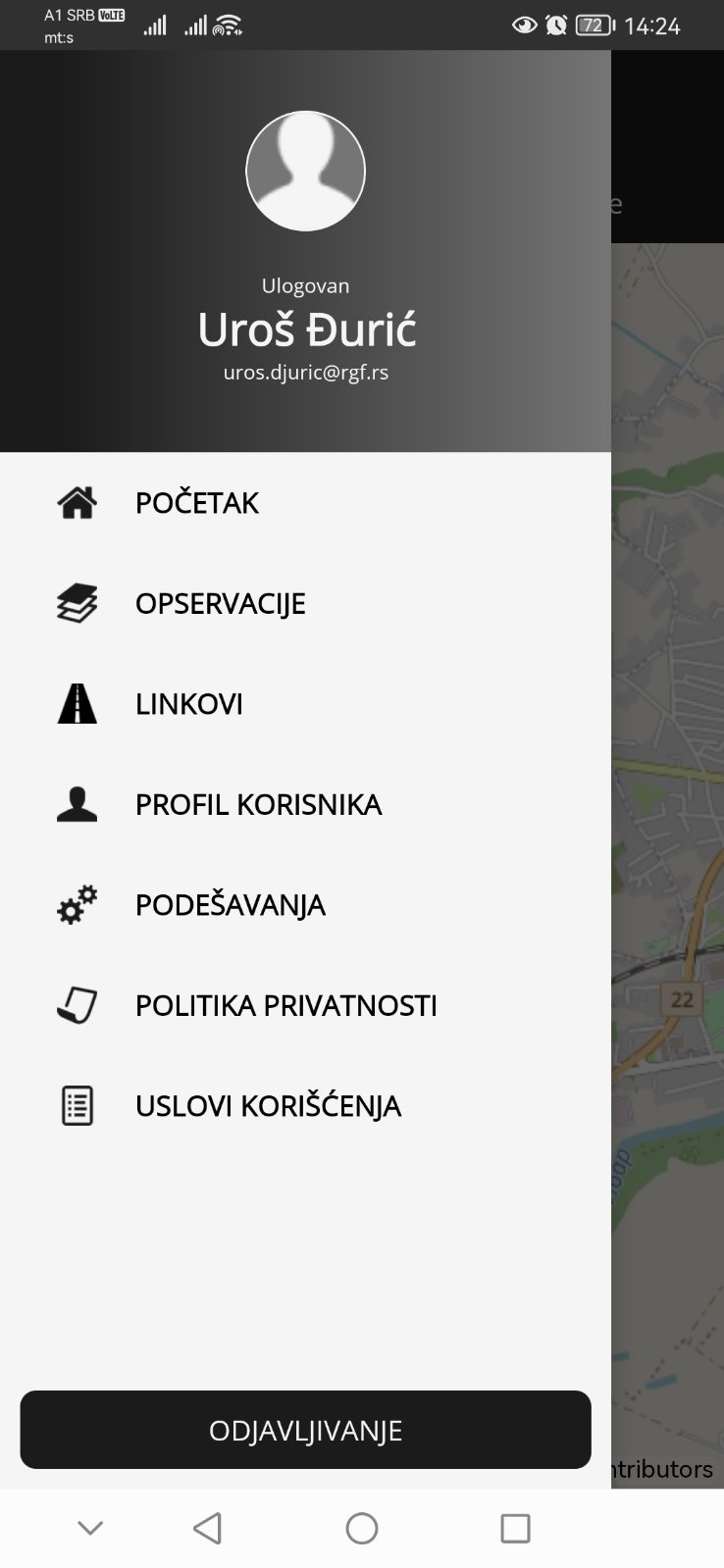 PANEL LINKOVI

U okviru ovog panela mogu se pretraživati predefinisani linkovi na osnovu ključne reči (naziv ulice, broj puta itd)…
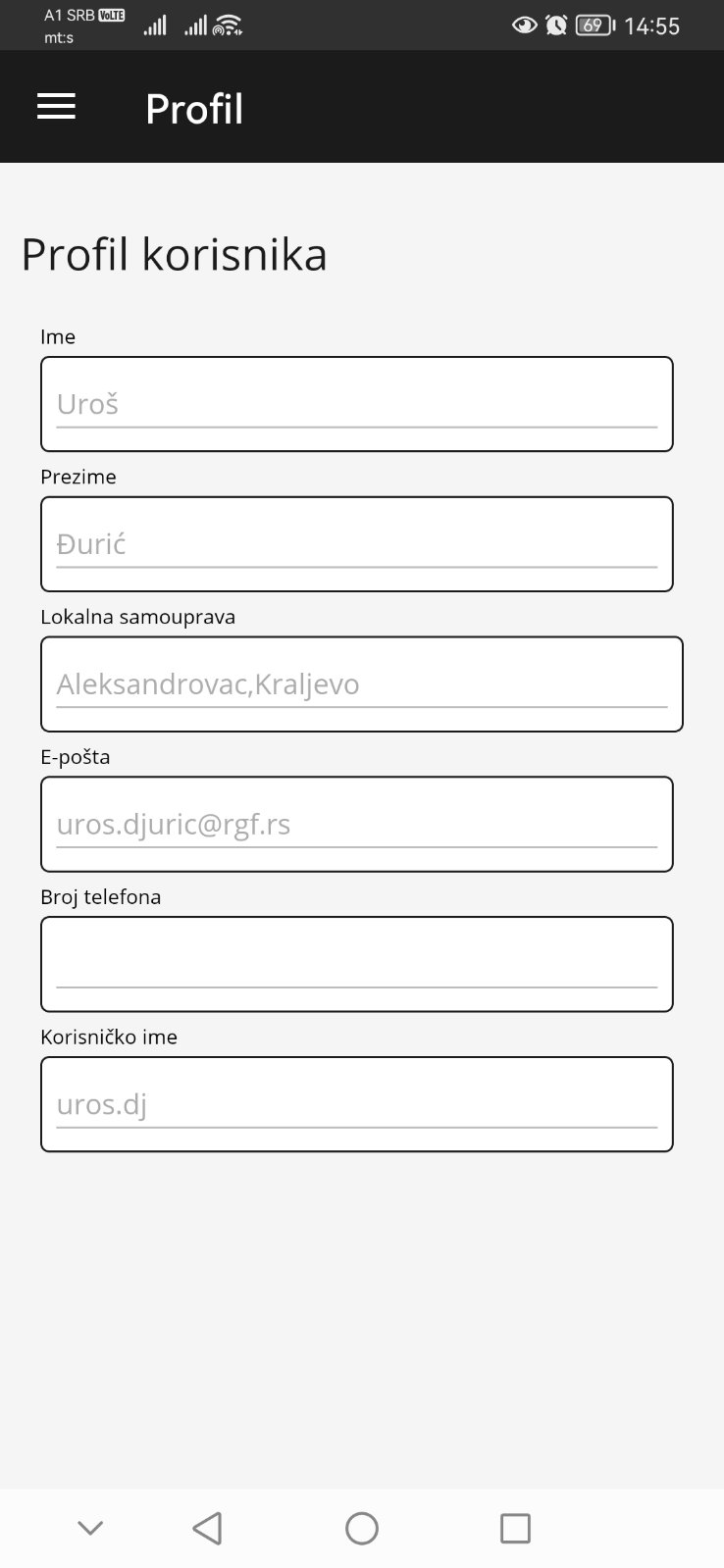 Pregled korisničkog interfejsa
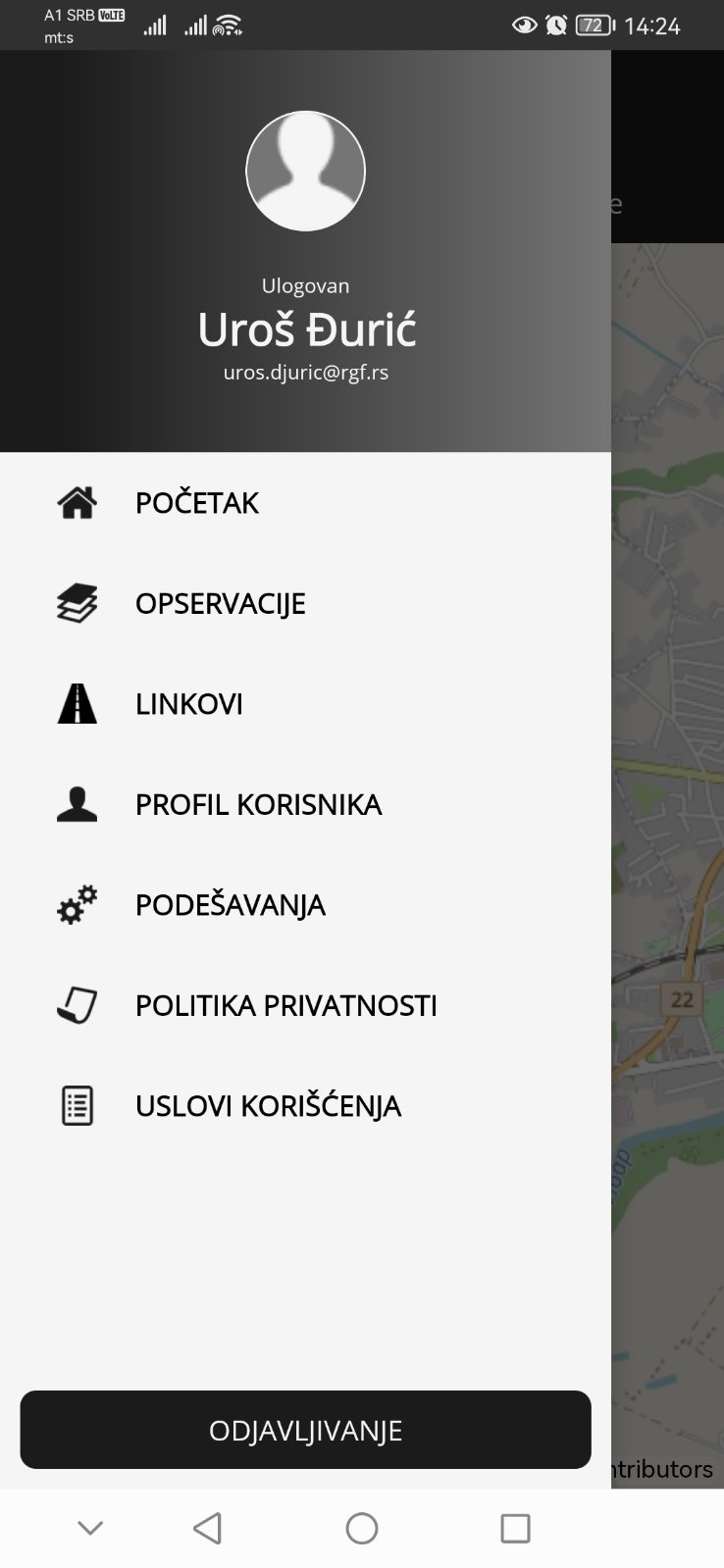 PROFIL KORISNIKA

Panel za unos podataka o korisniku aplikacije
Pregled korisničkog interfejsa
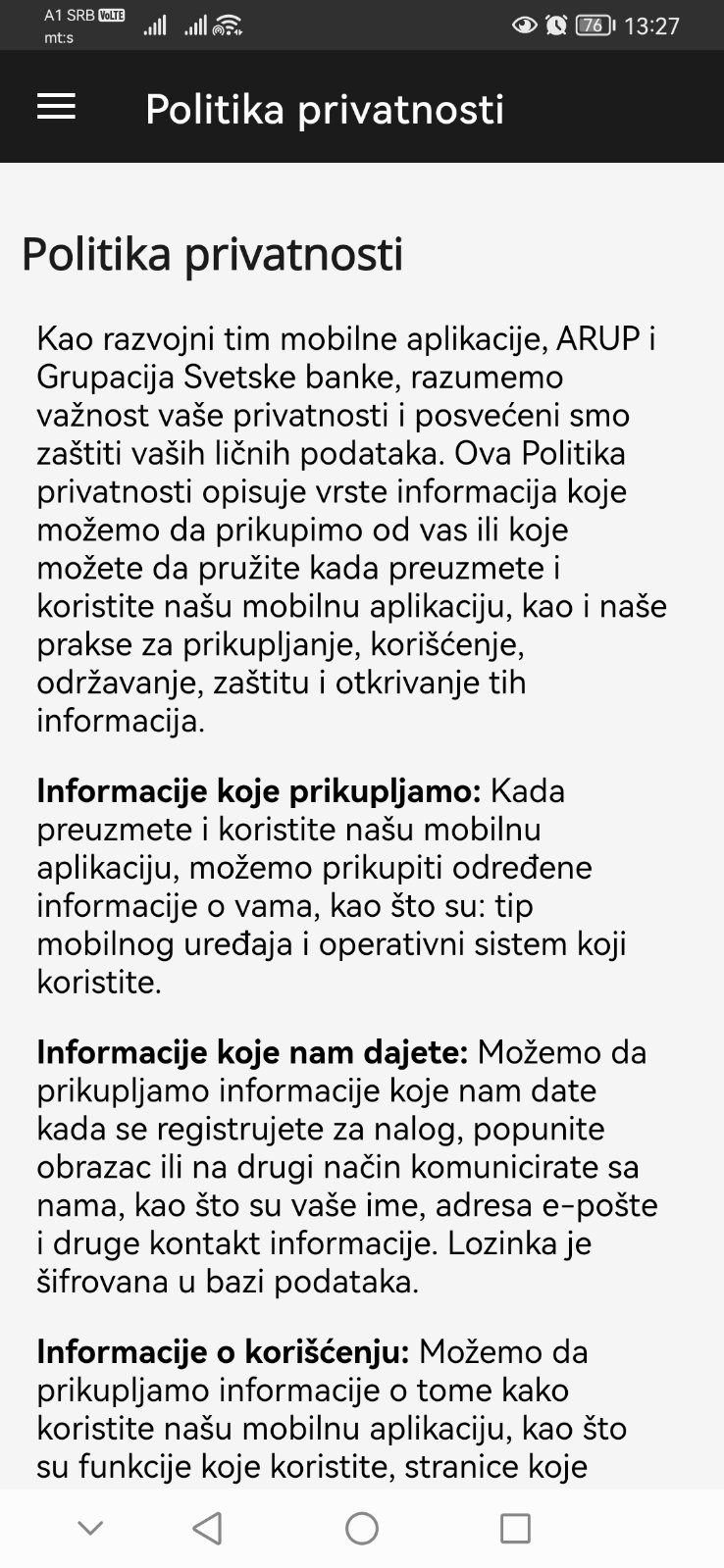 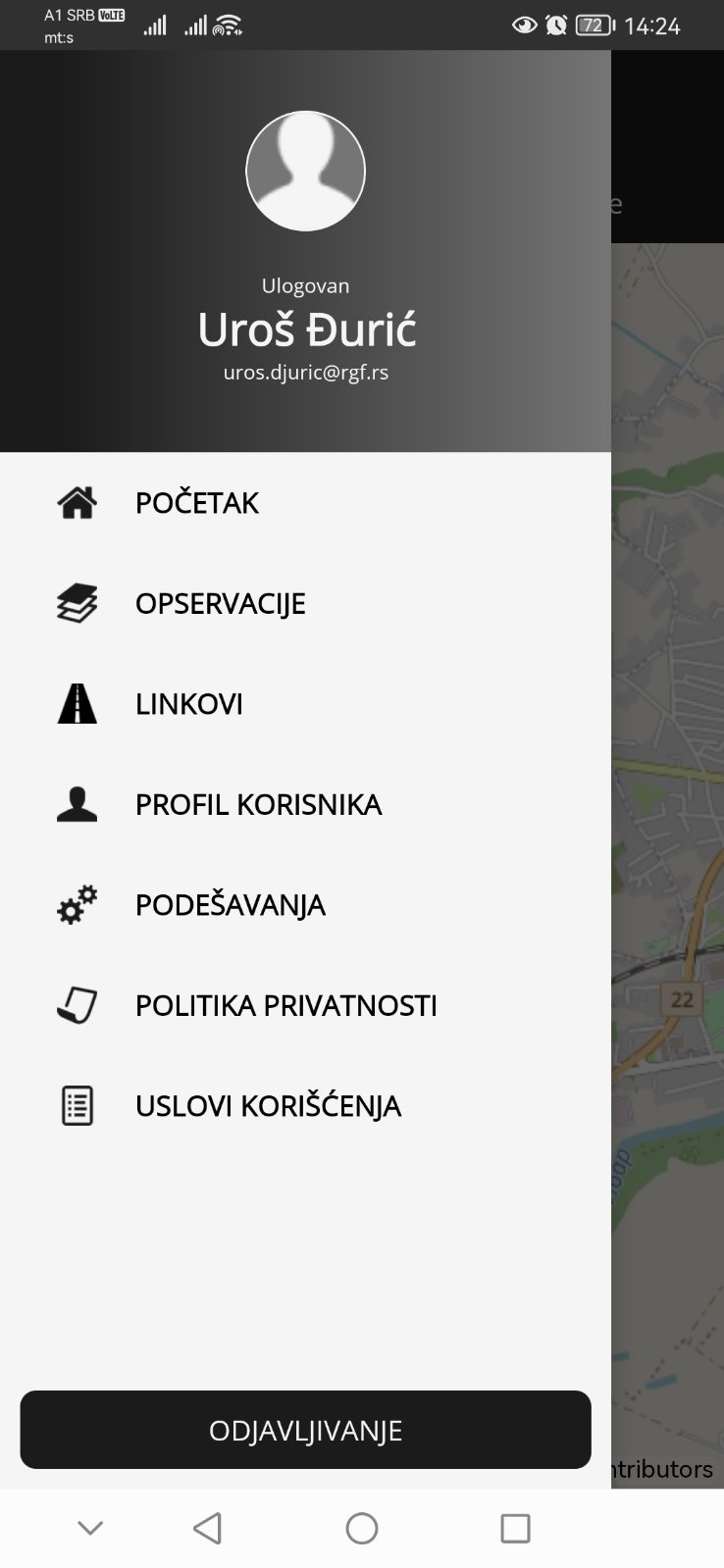 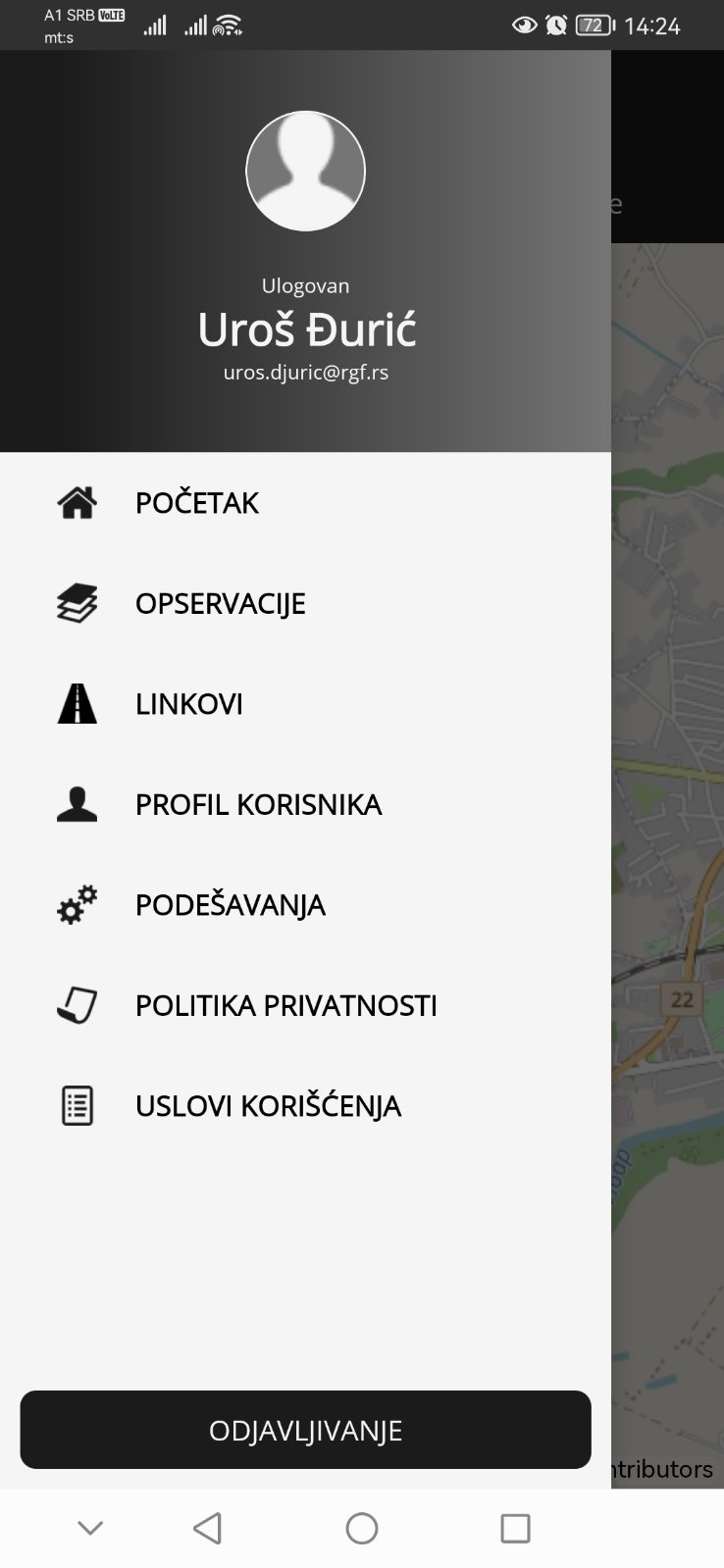 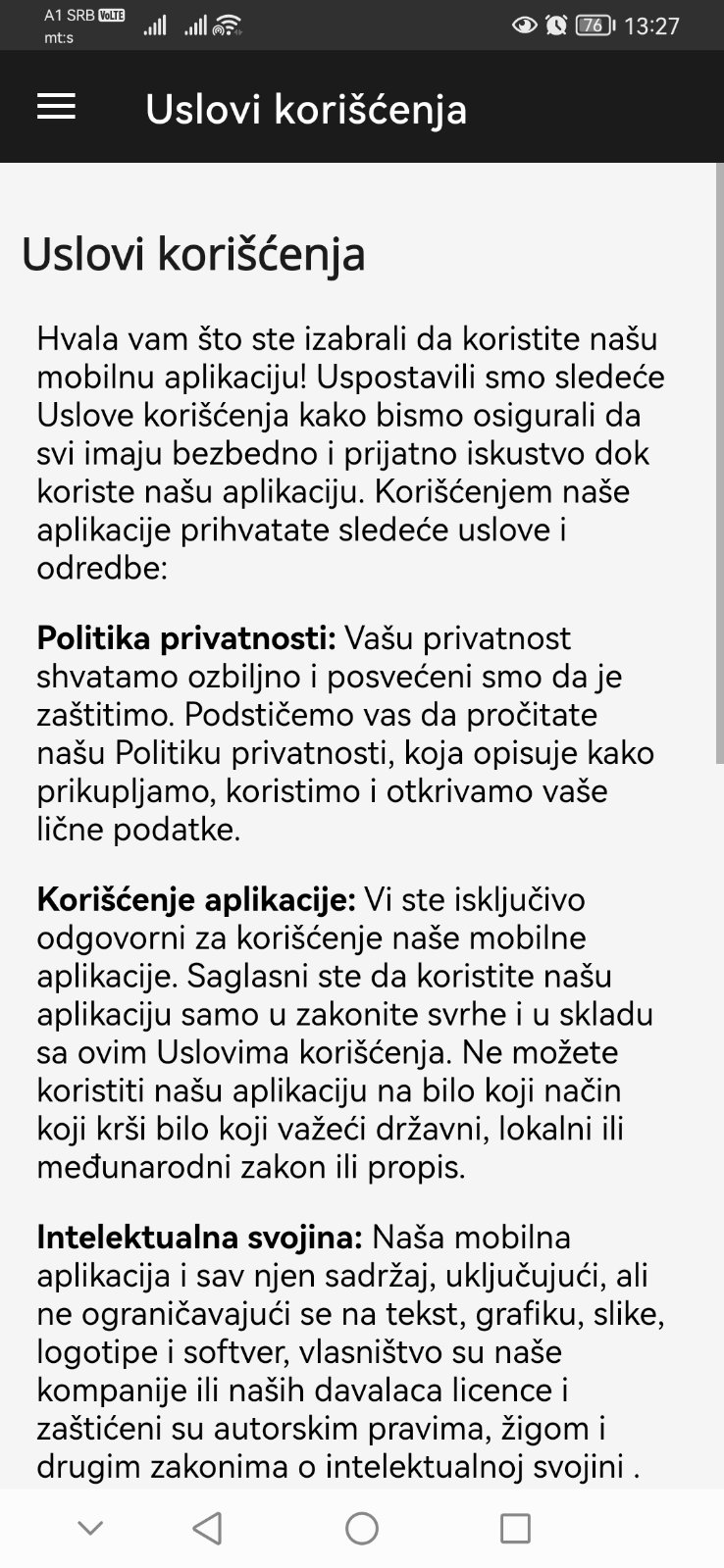 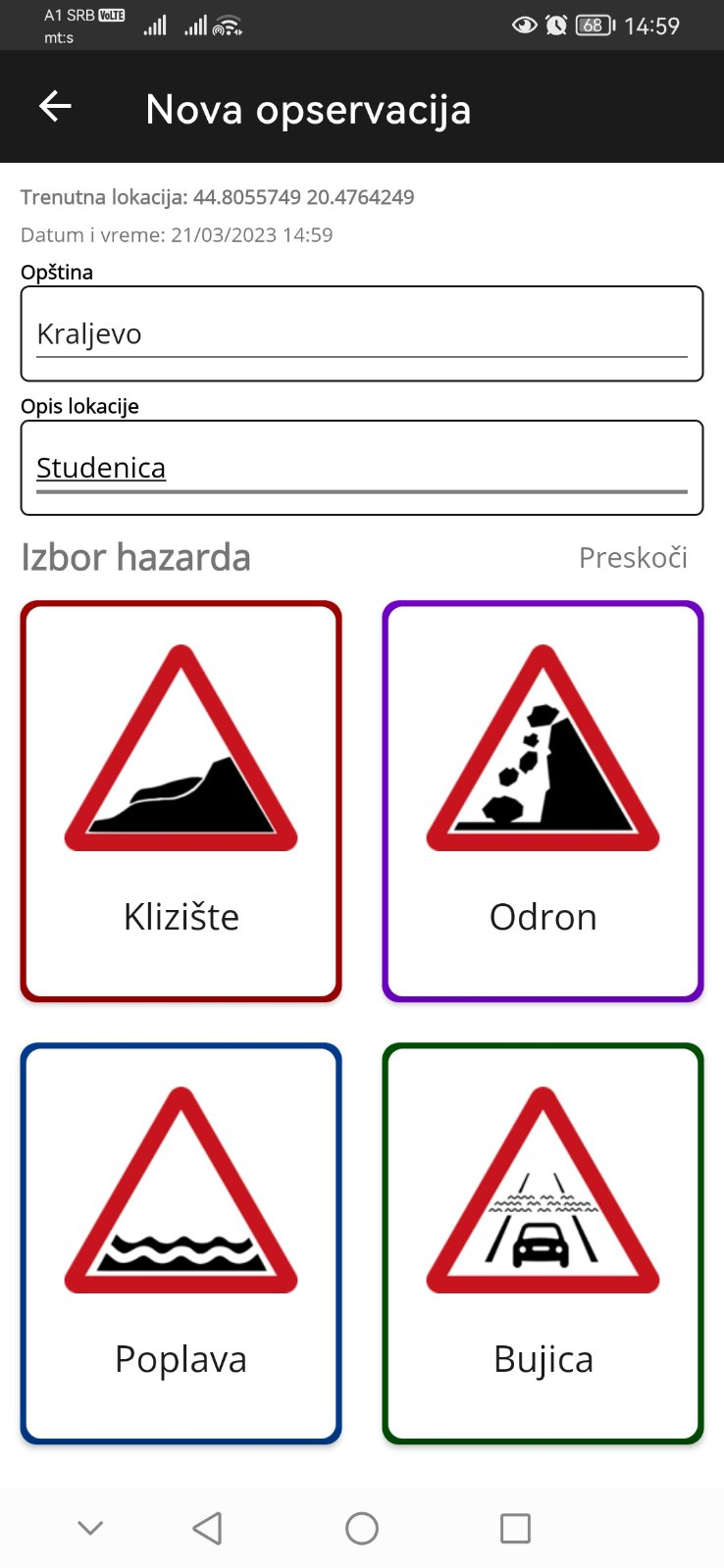 Pregled panela za unos podataka
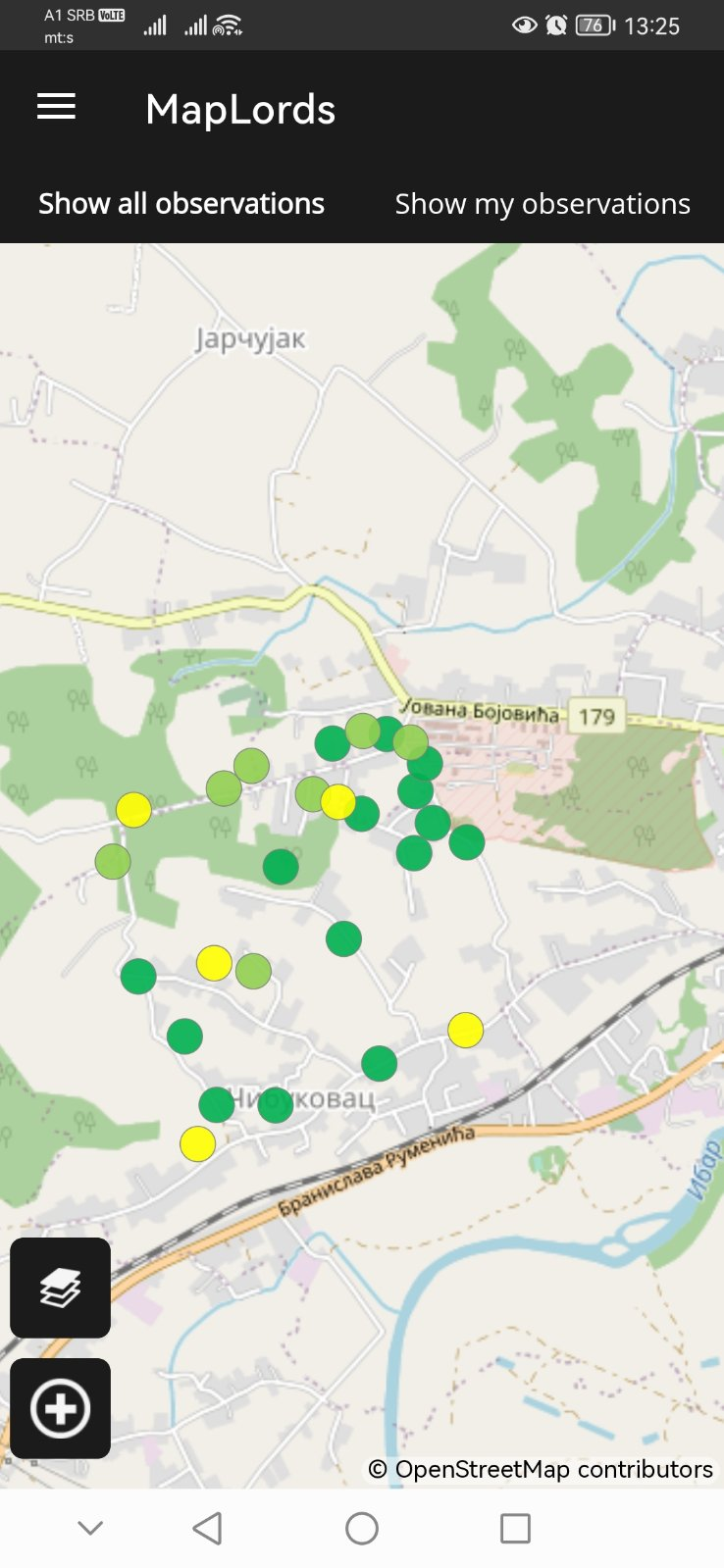 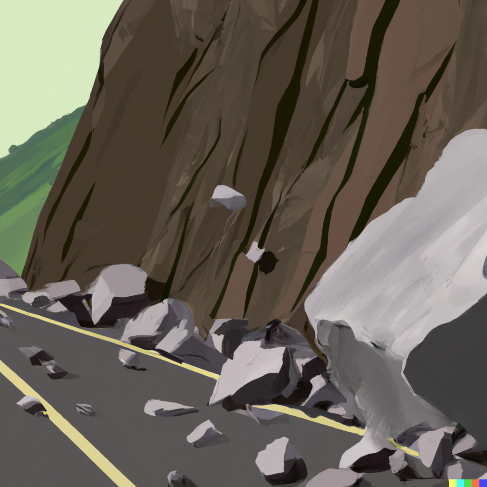 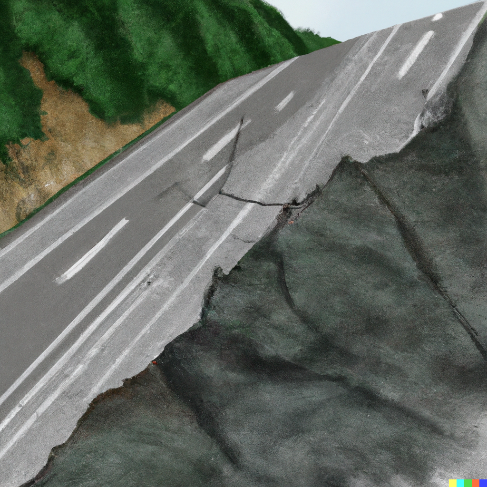 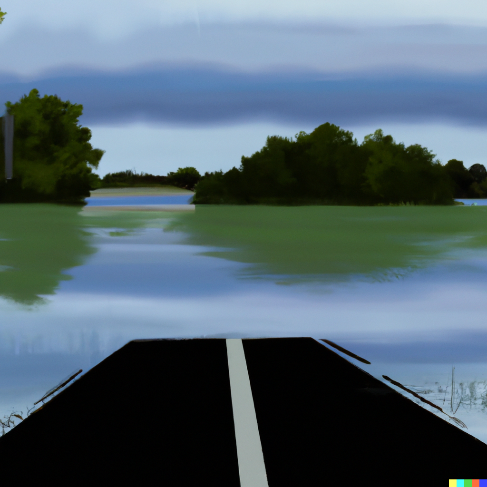 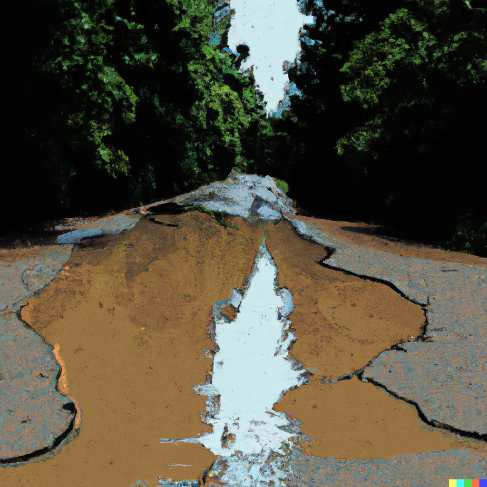 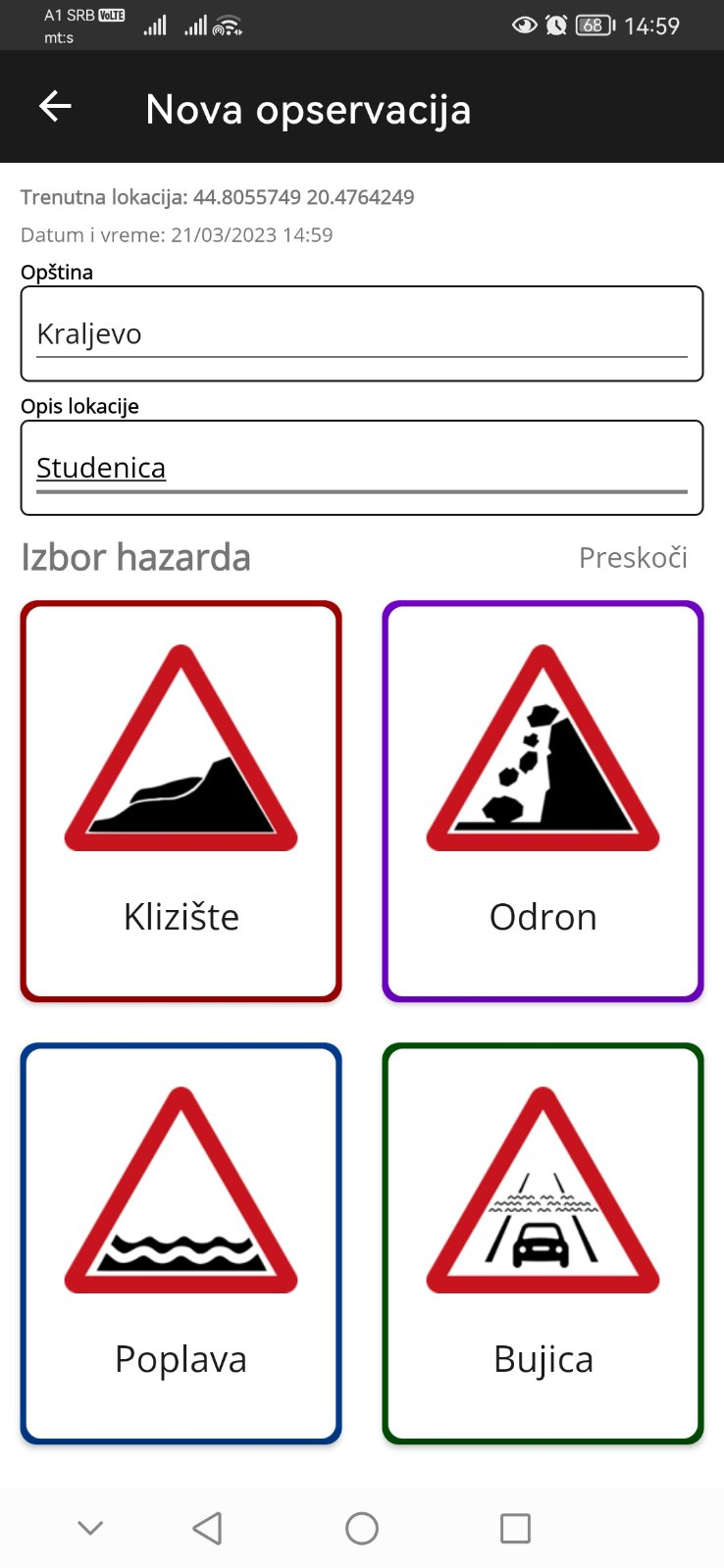 Pregled panela za unos podataka
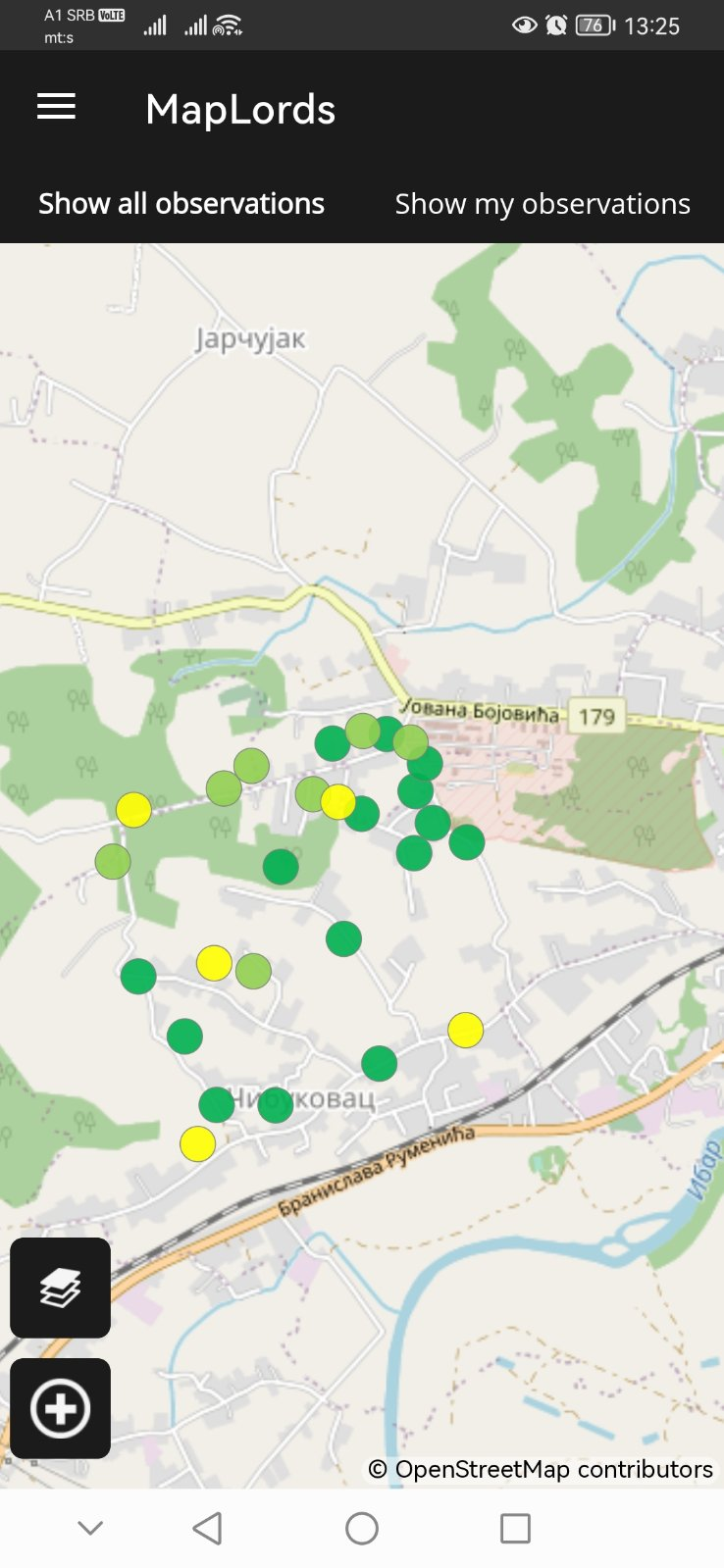 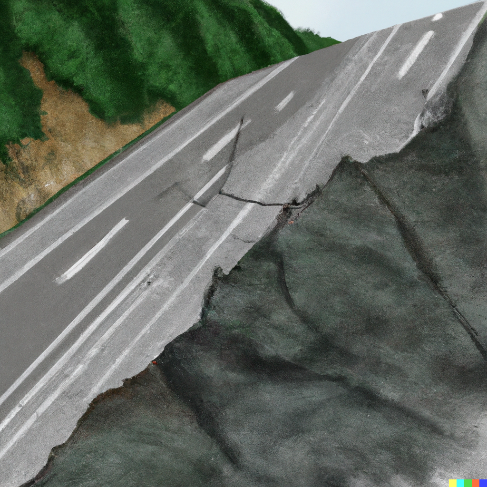 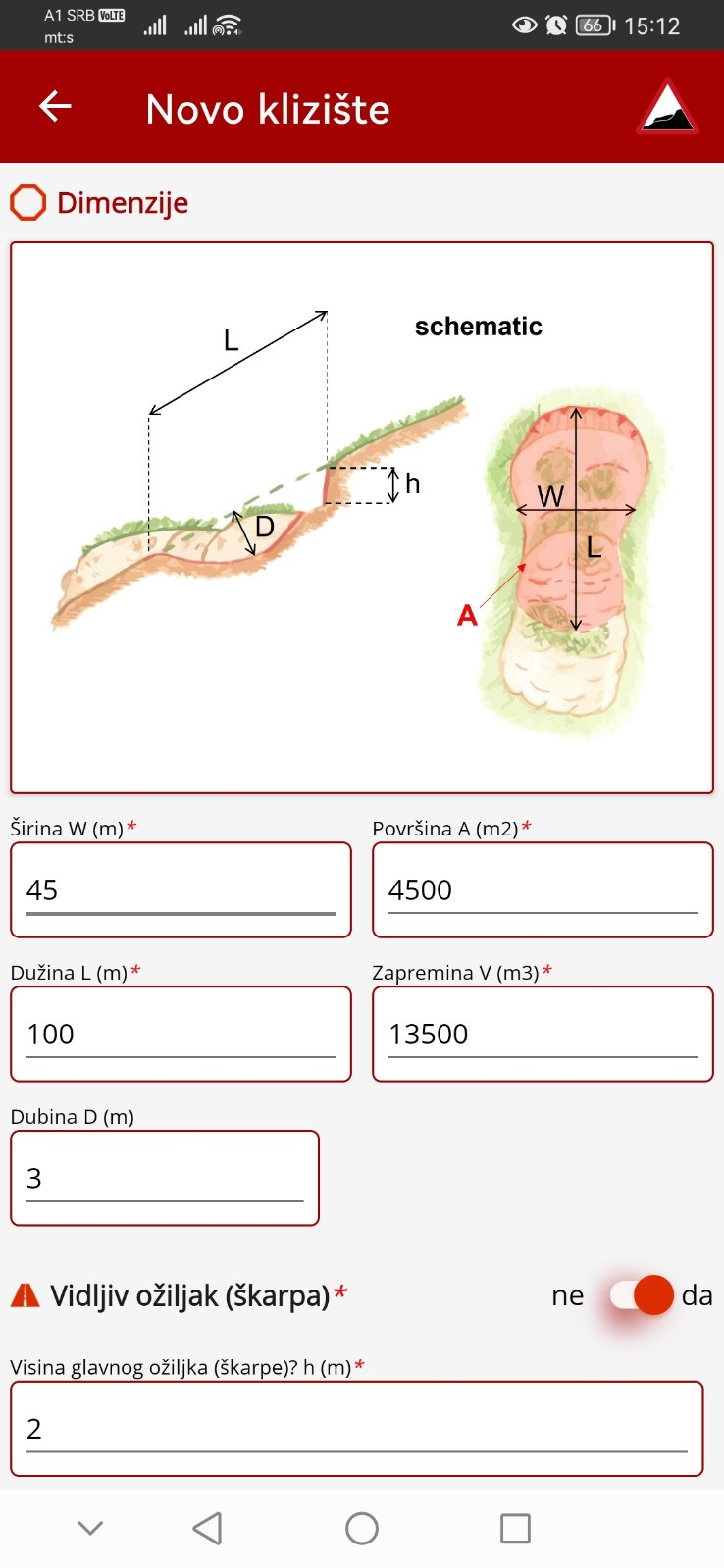 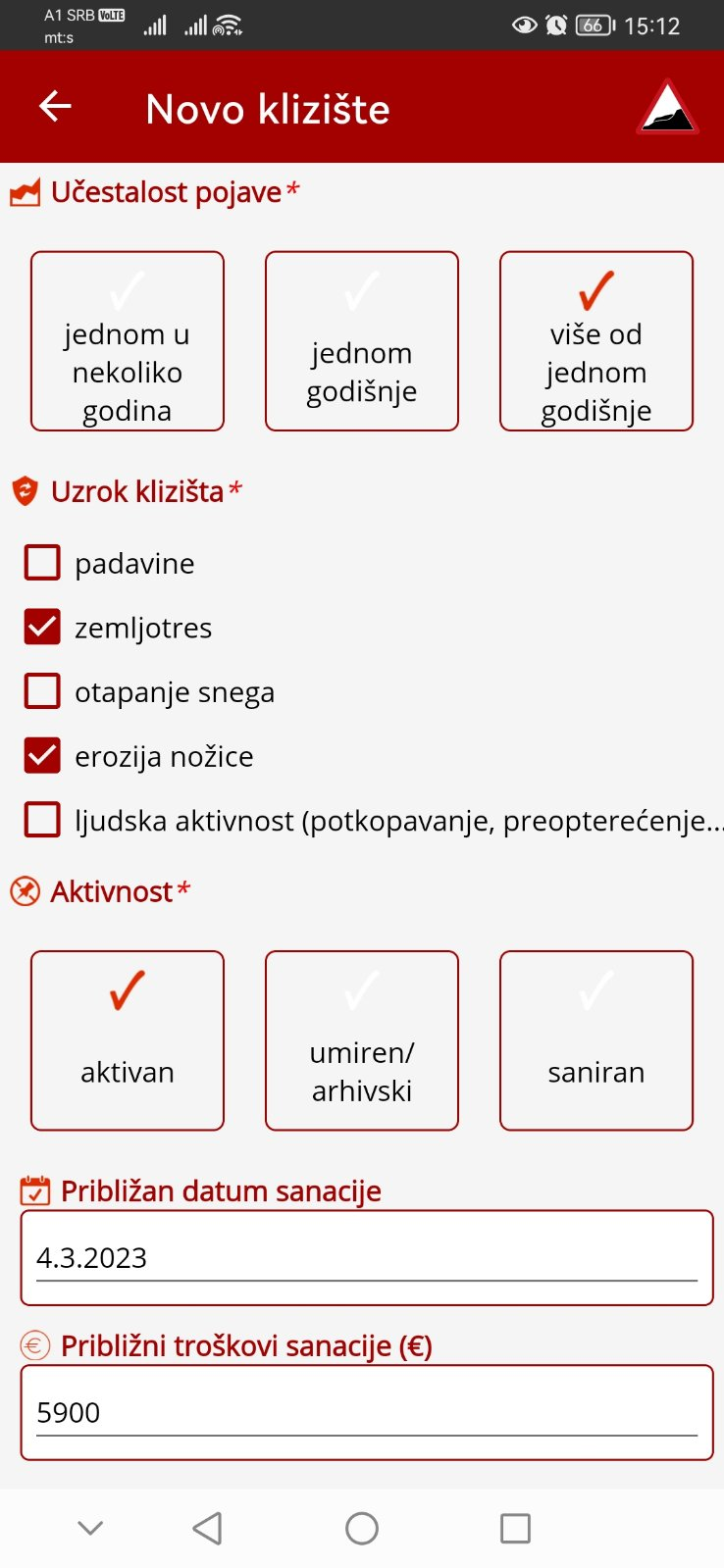 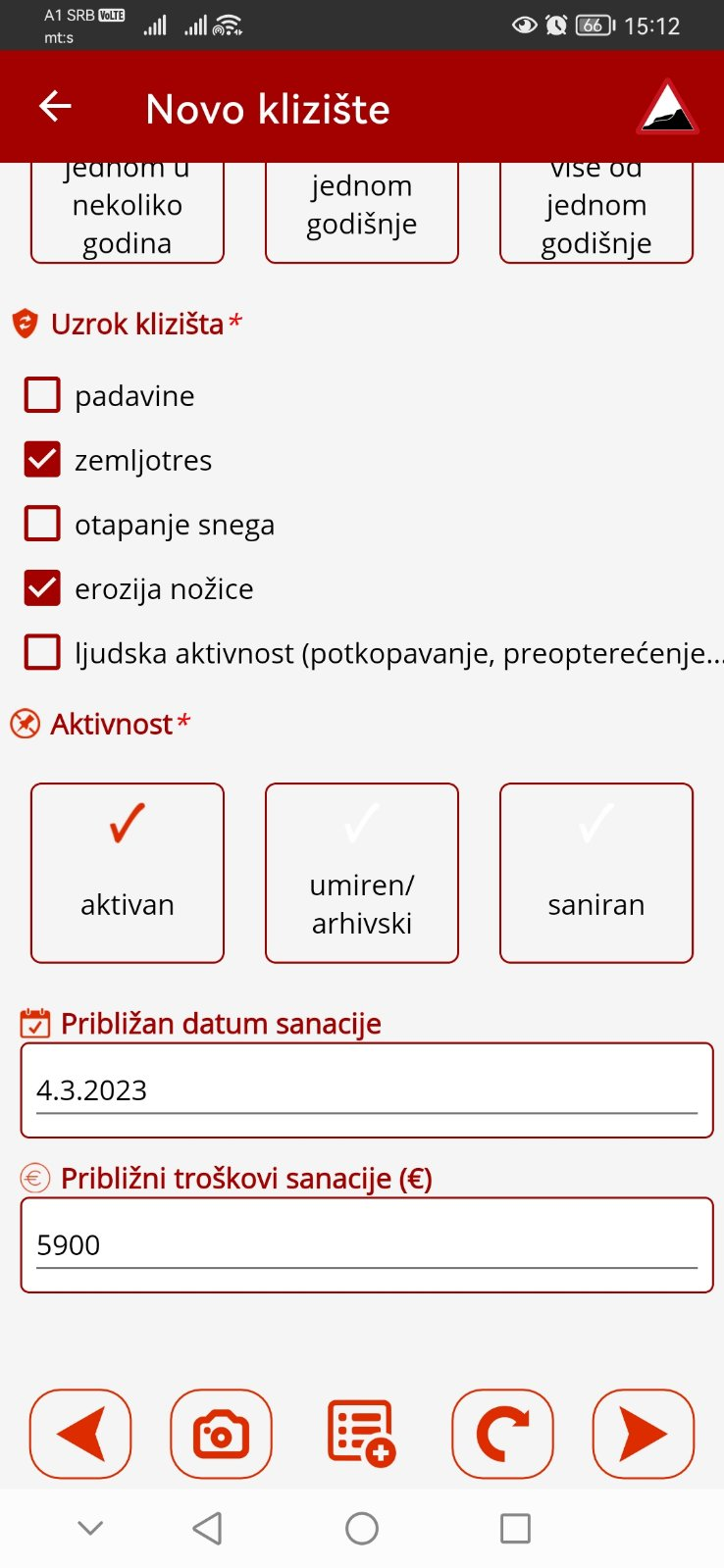 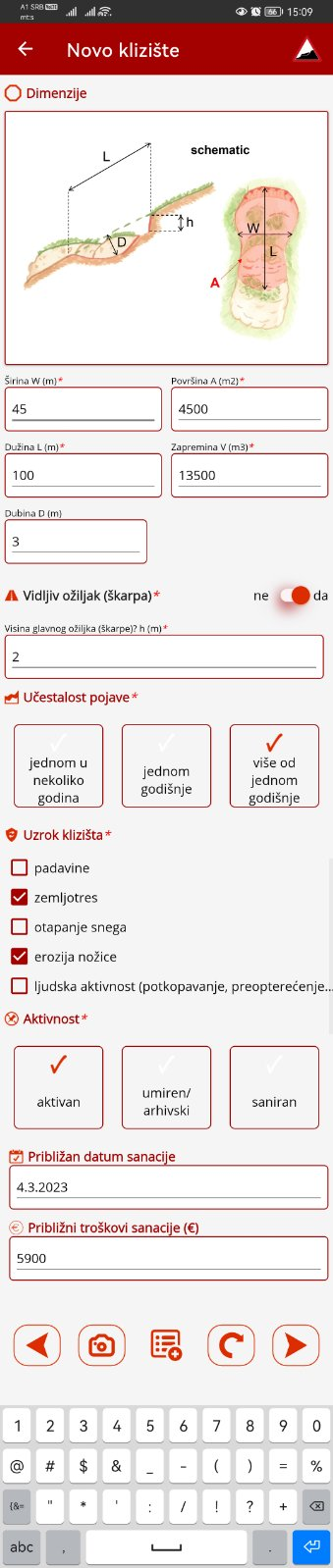 Pregled panela za unos podataka
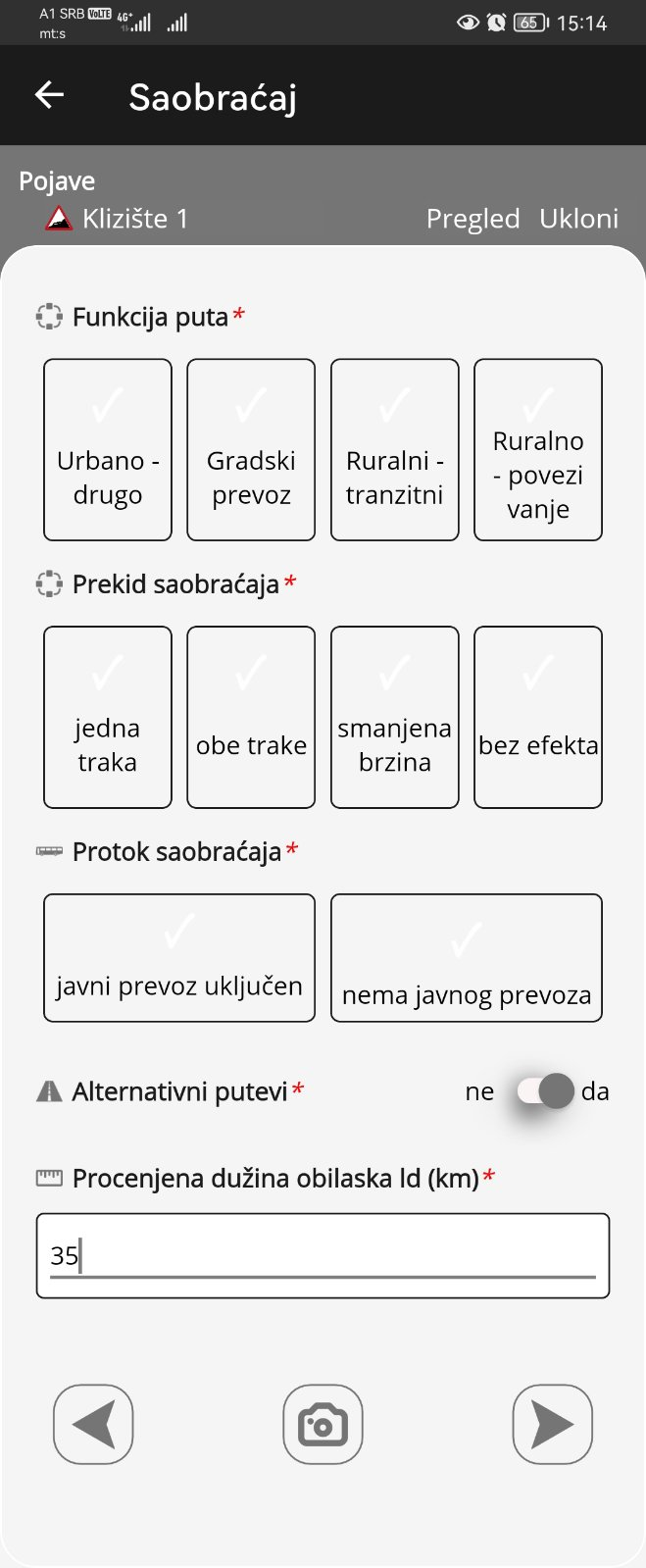 Pregled panela za unos podataka
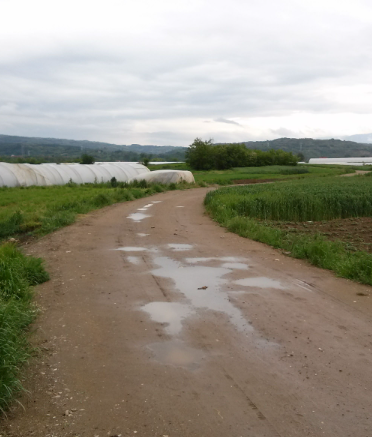 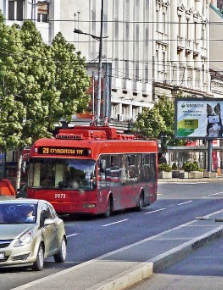 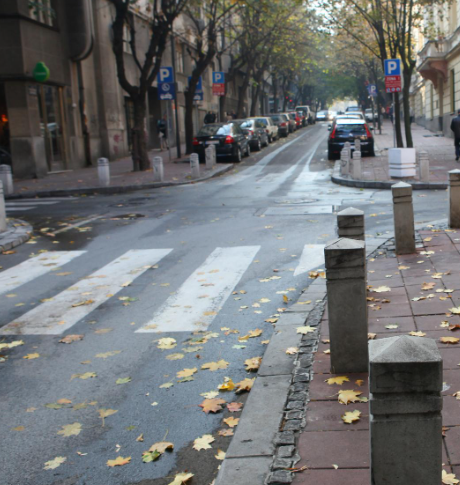 ✔
✔
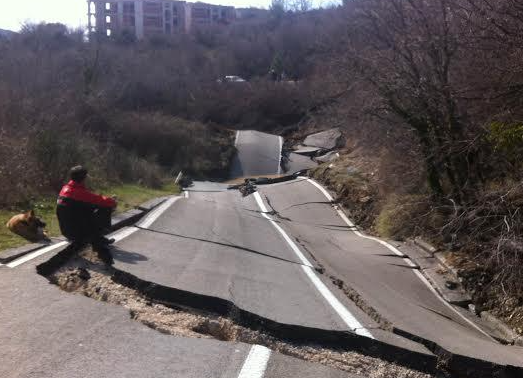 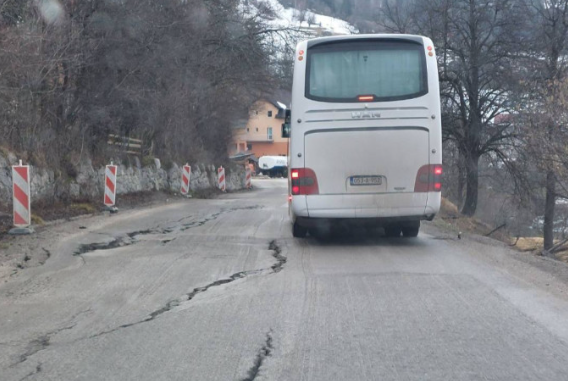 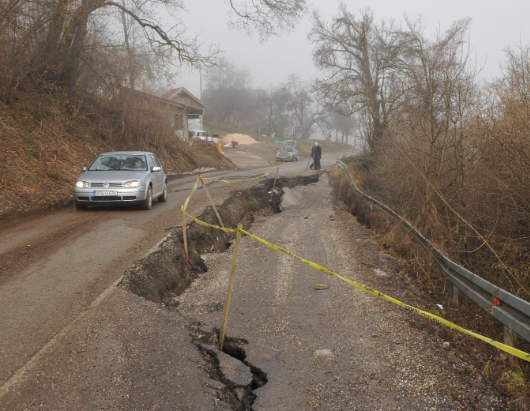 ✔
Pregled panela za unos podataka
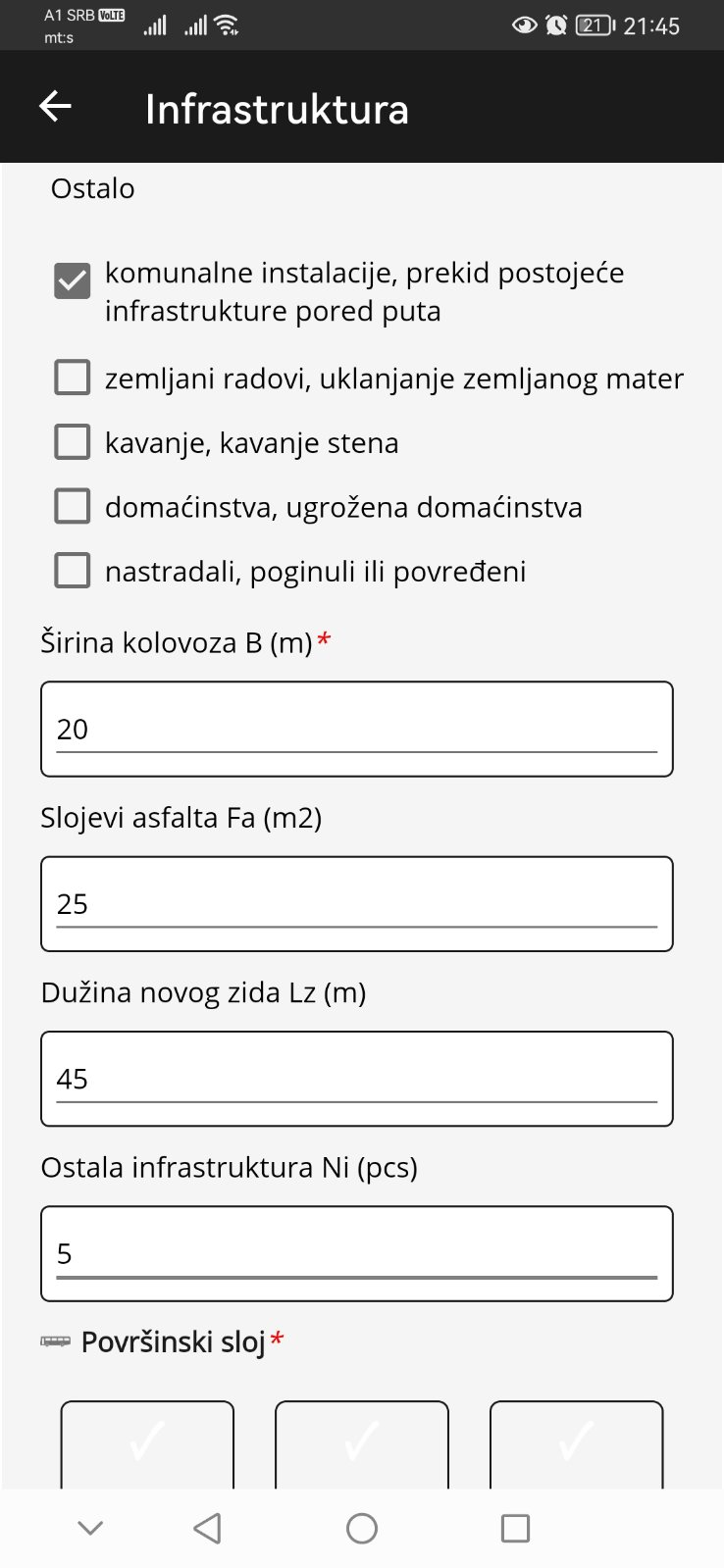 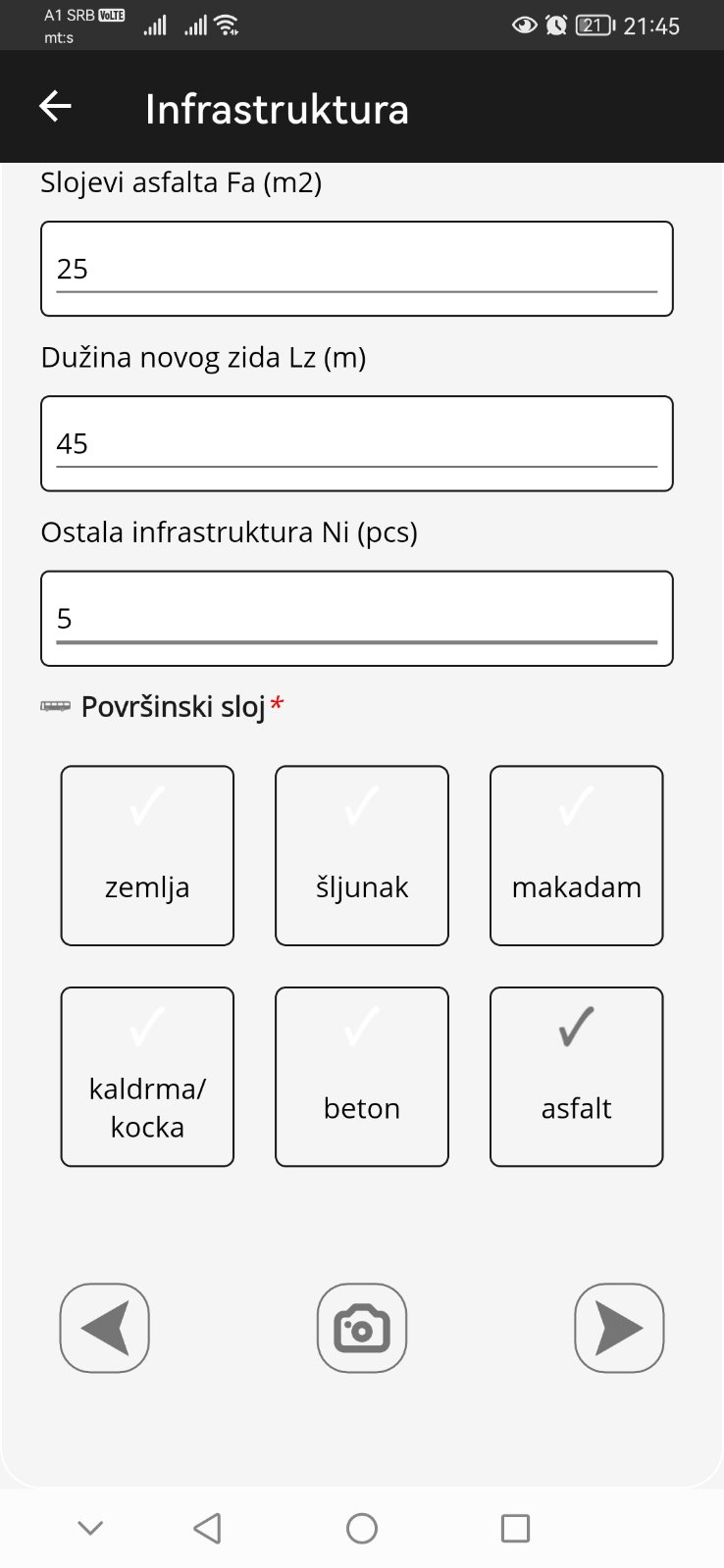 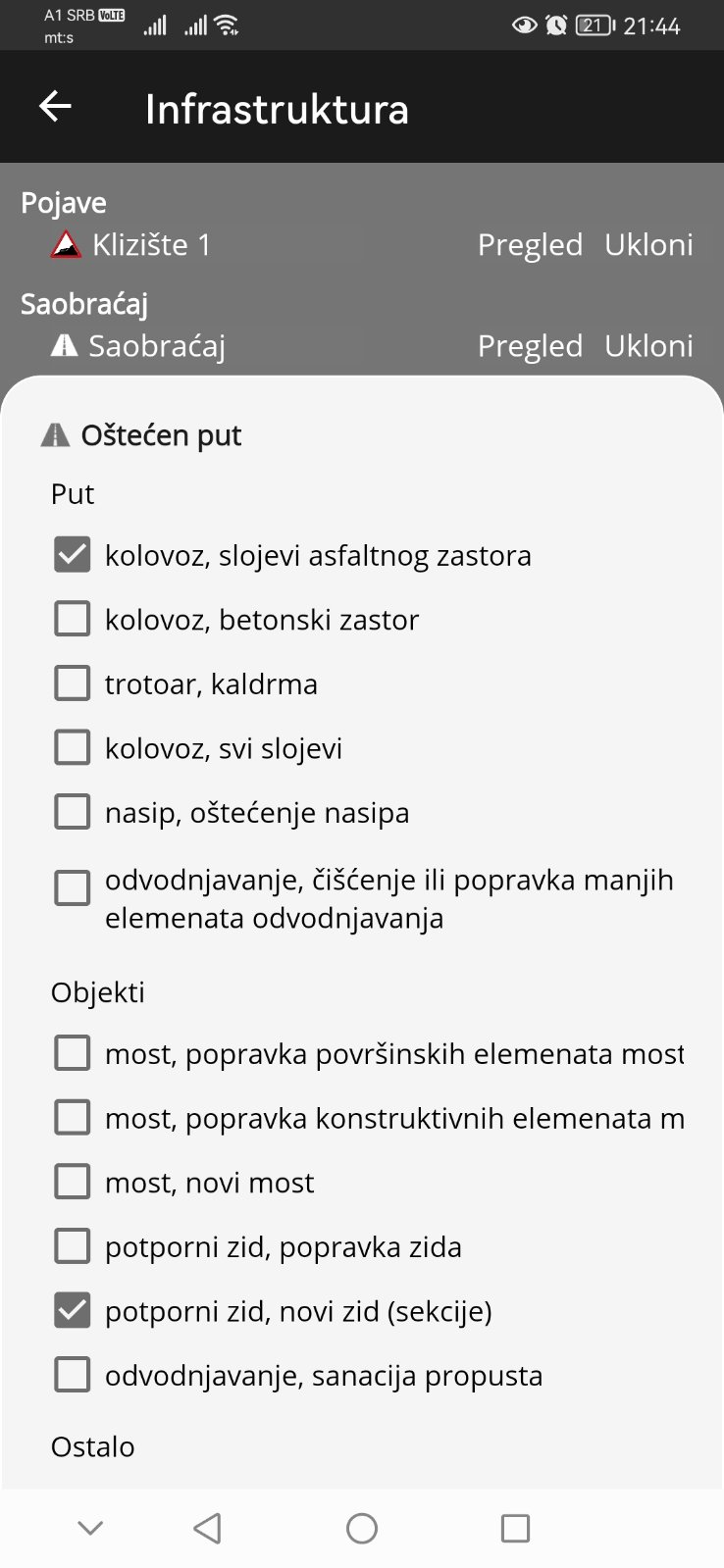 Pregled panela za unos podataka
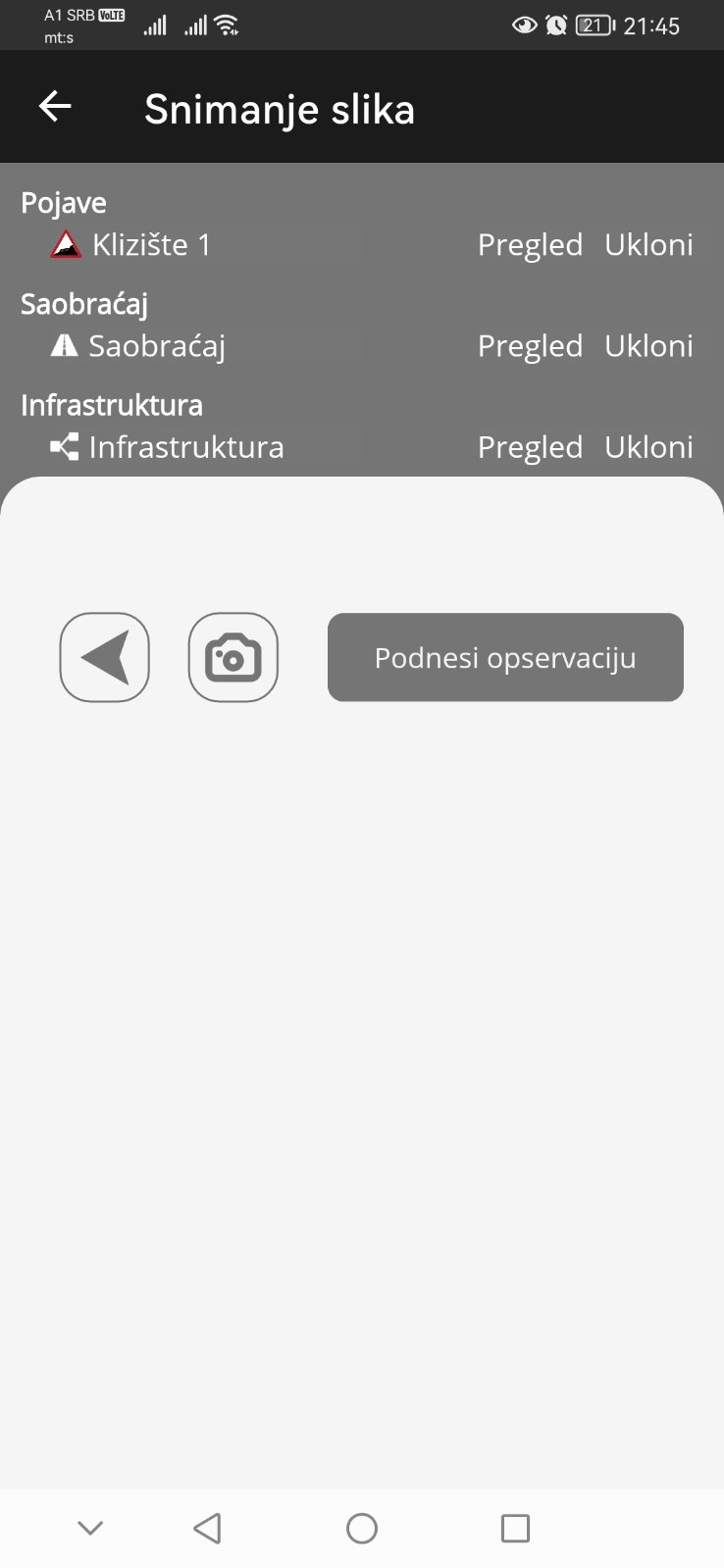 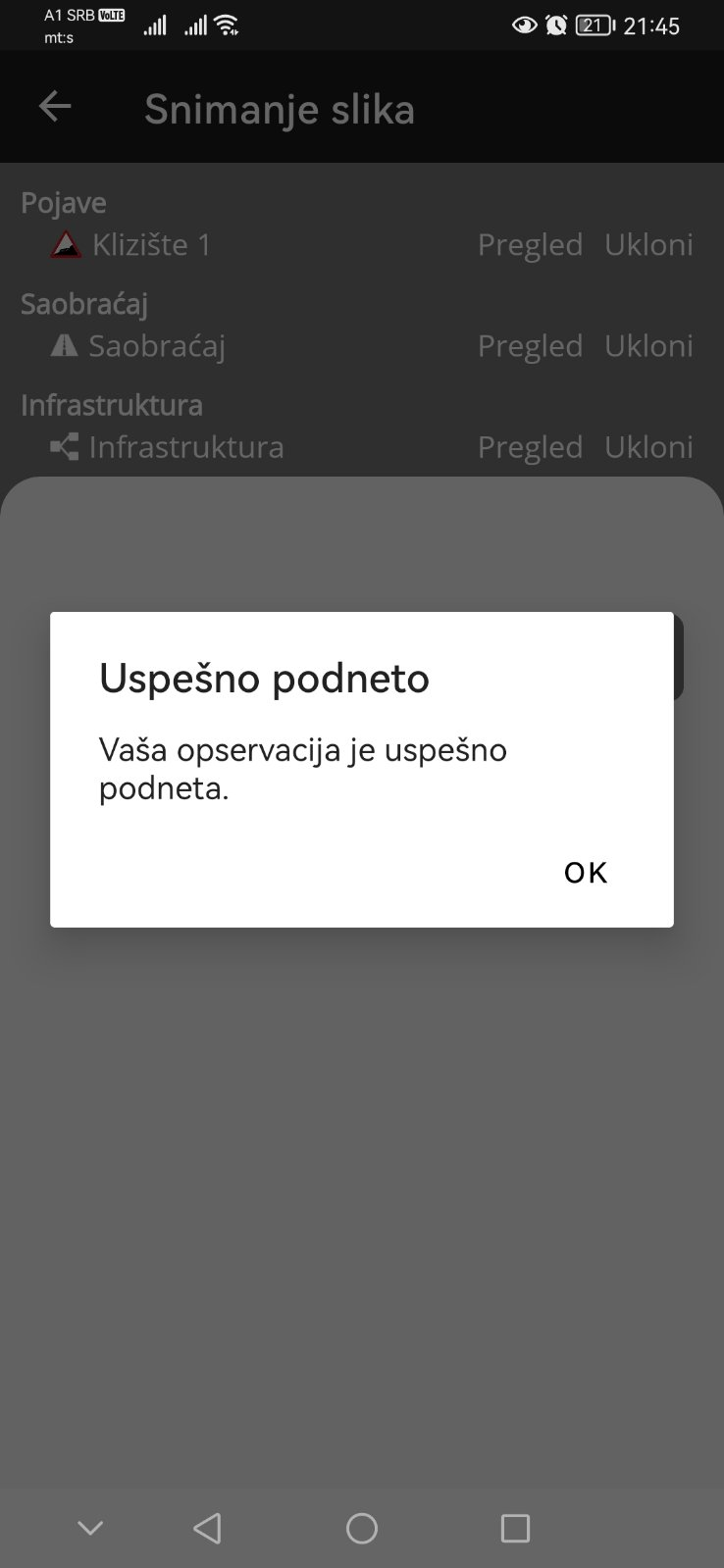 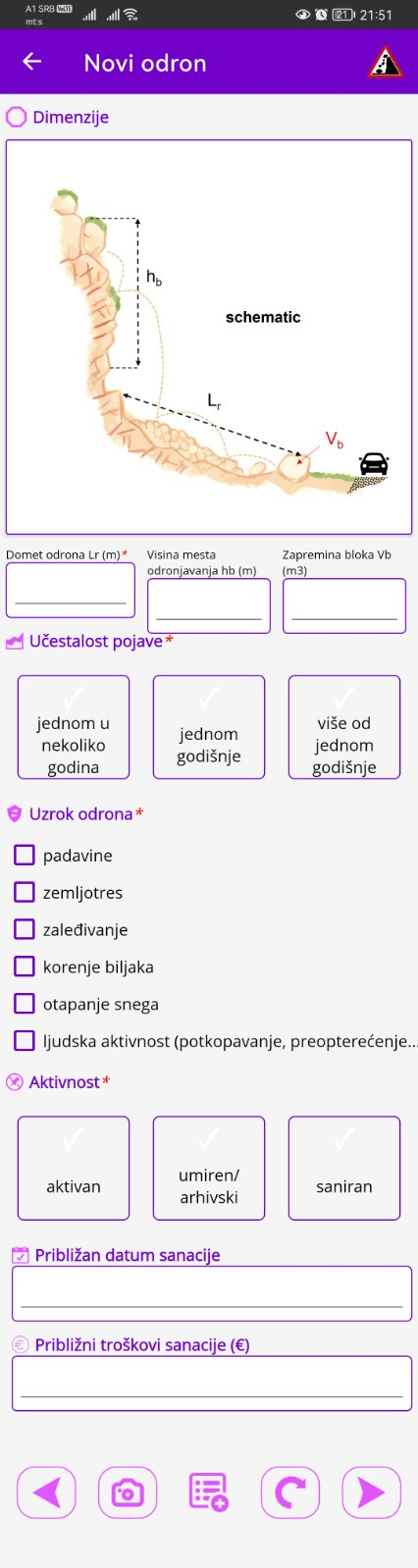 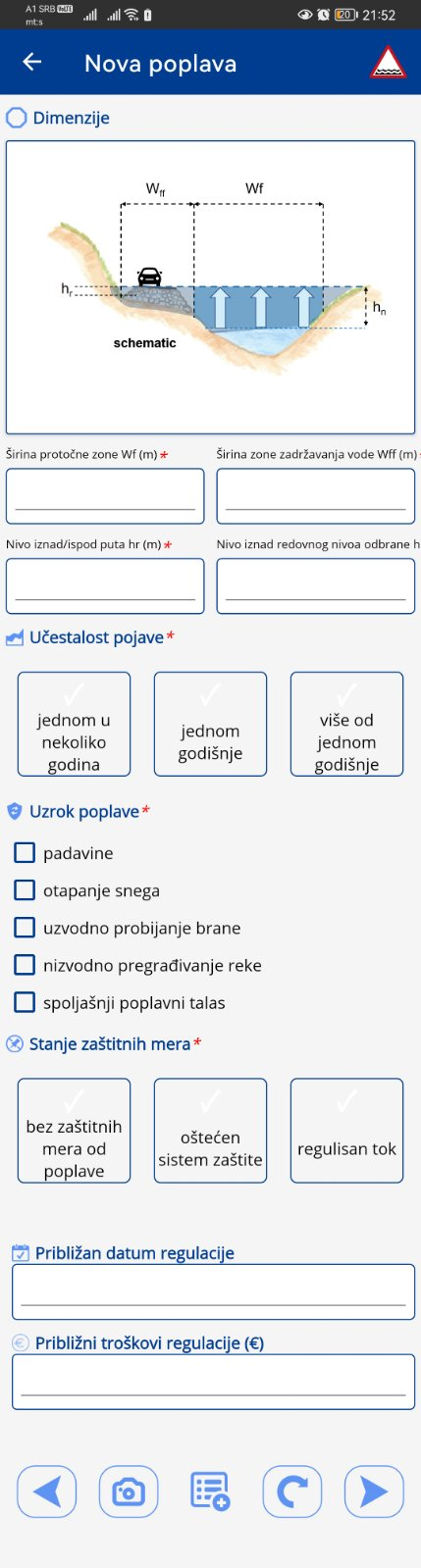 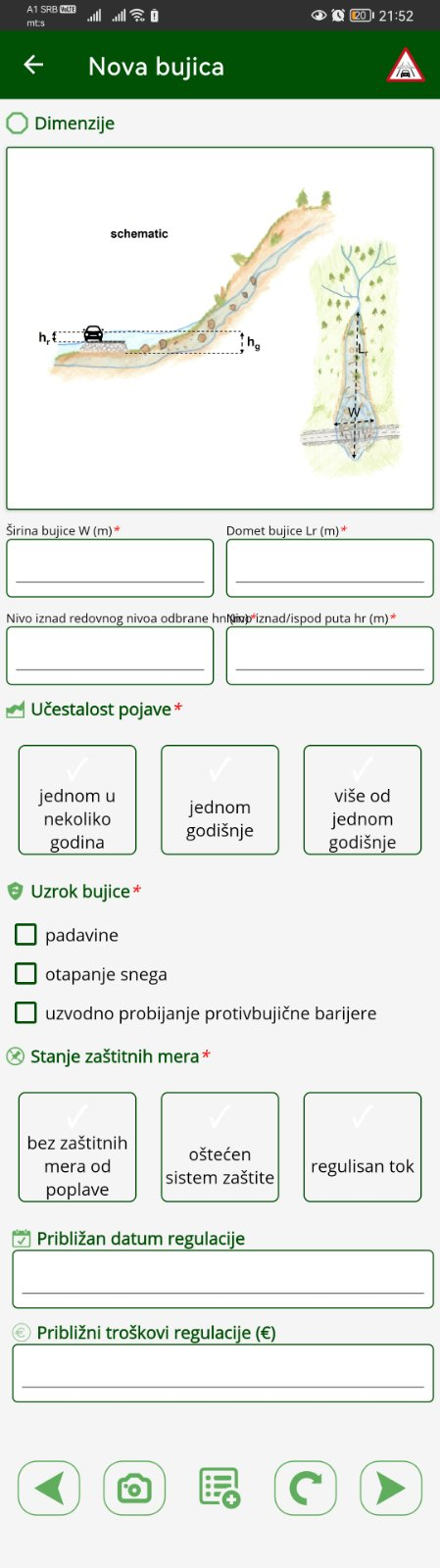 Pregled panela za unos podataka
PANELI OSTALIH PROCESA I POJAVA
Su veoma slični, samo što se zahtevaju podaci o geometriji, aktivnostima, uzrocima i stanju zaštitinih mera koji su karakteristični za svaku posebnu pojavu ili proces…

Paneli SAOBRAĆAJ i INFRASTRUKTURA su identični za svaku opservaciju!
Pregled unetih podataka i izvoz
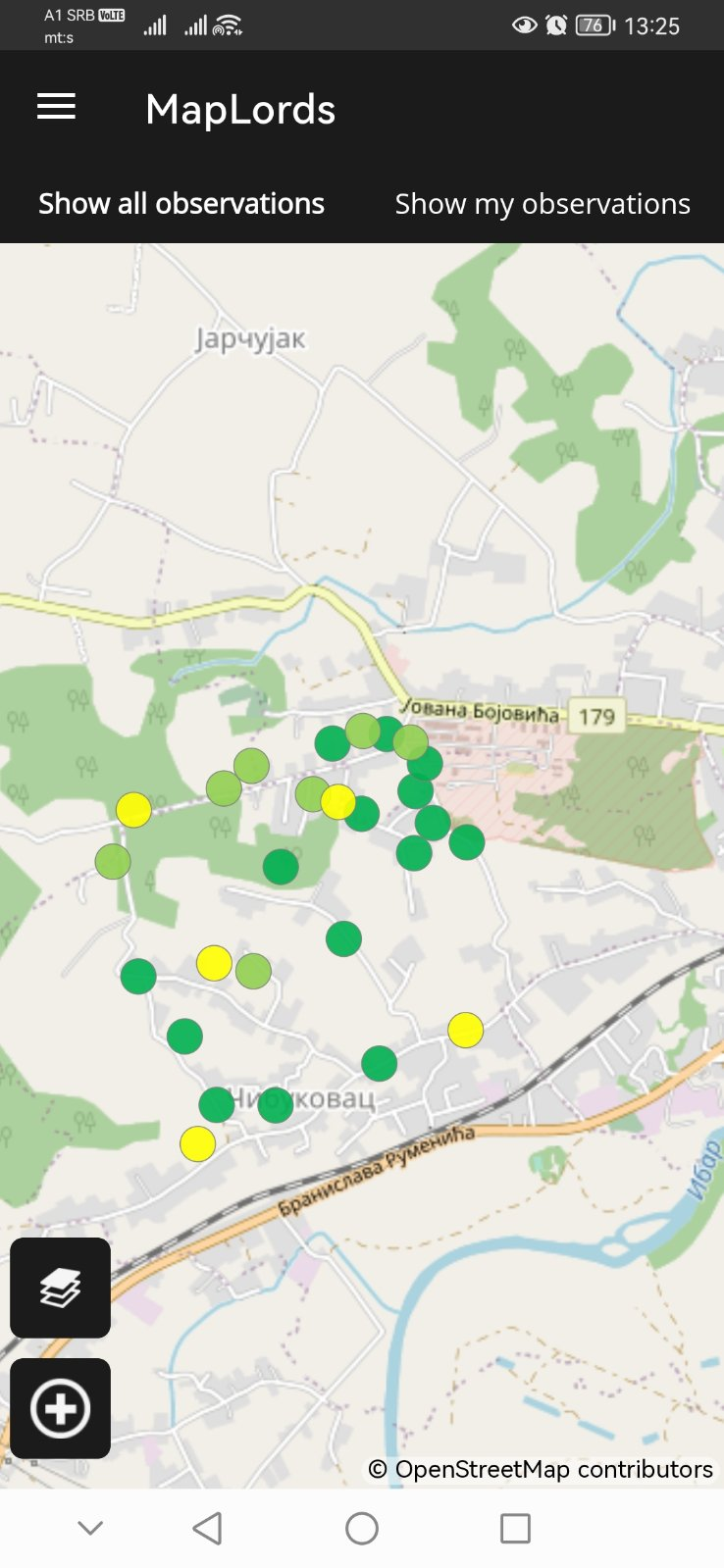 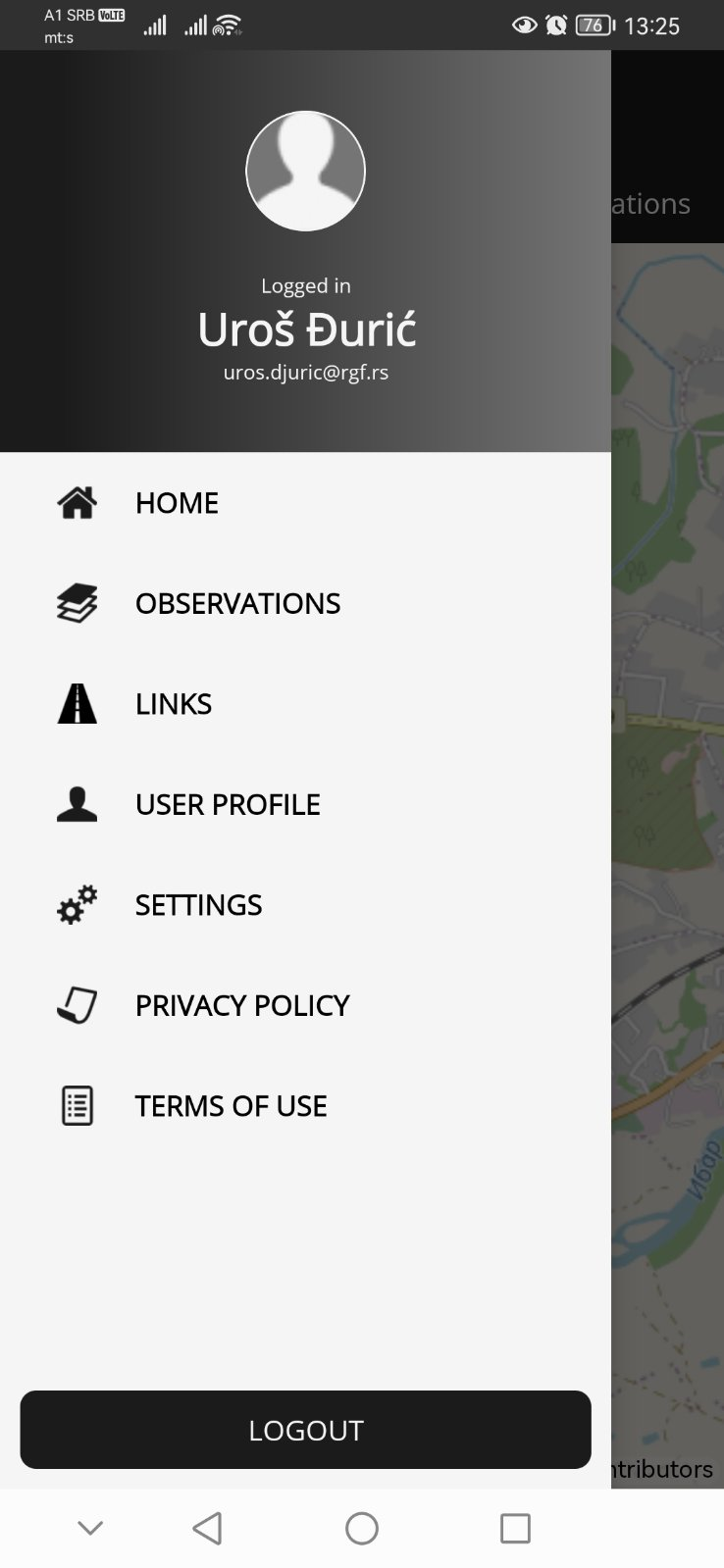 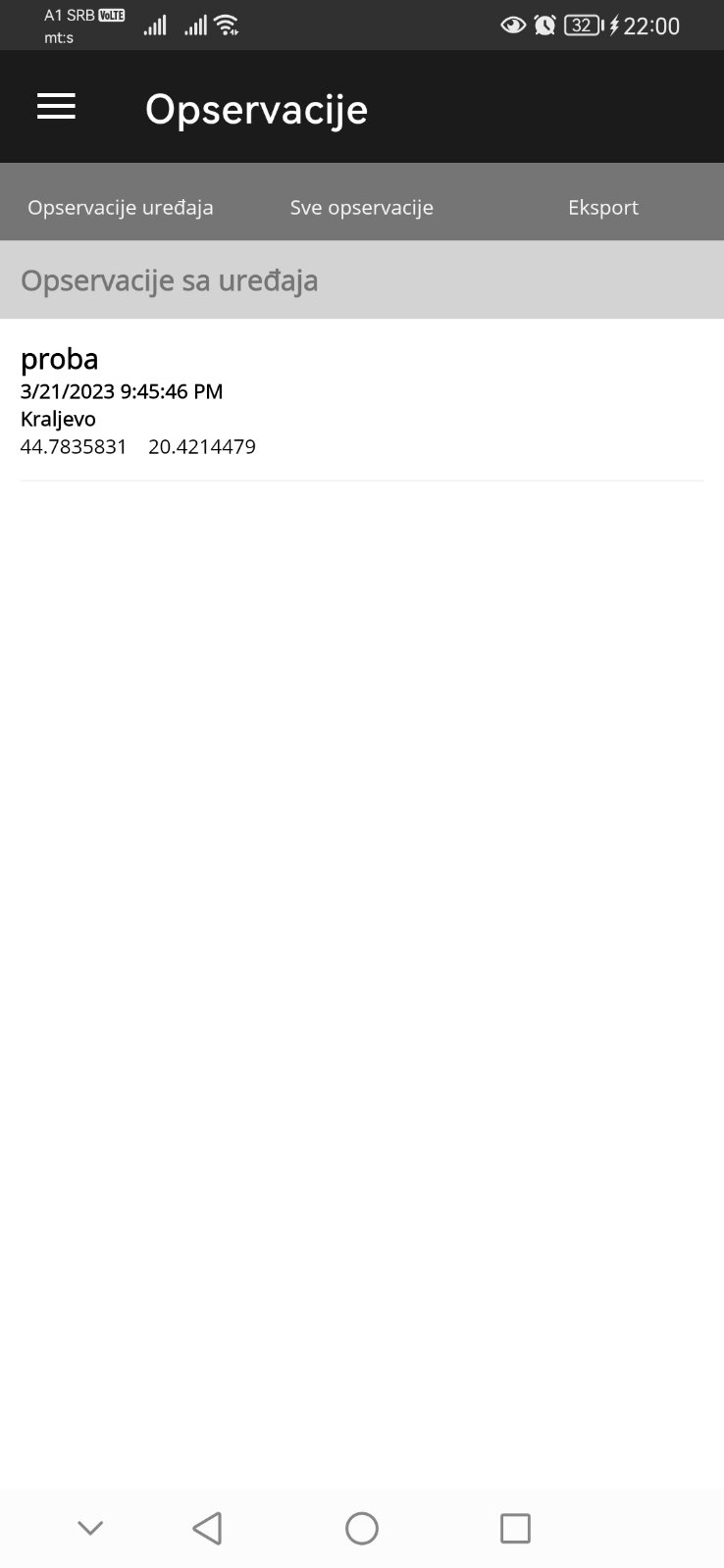 Pregled unetih podataka i izvoz
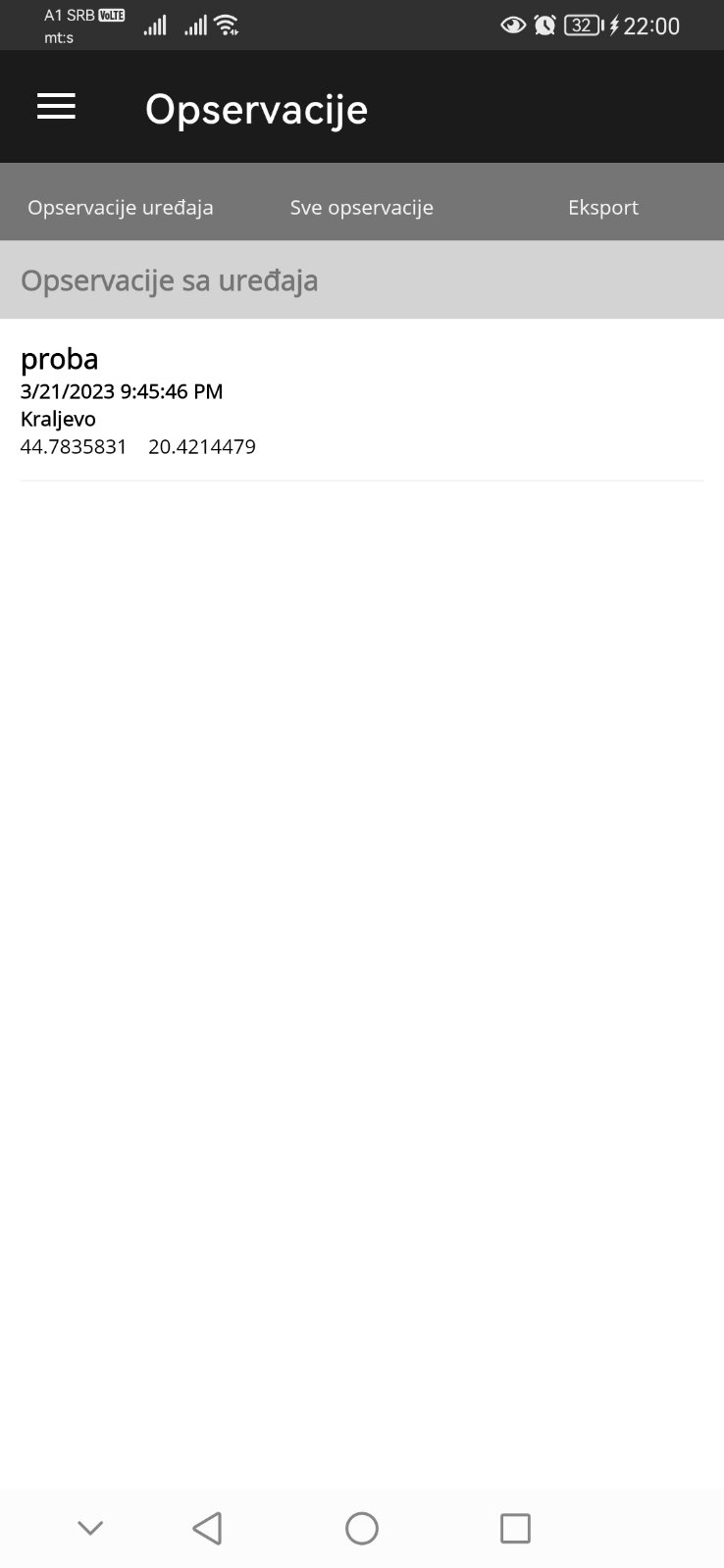 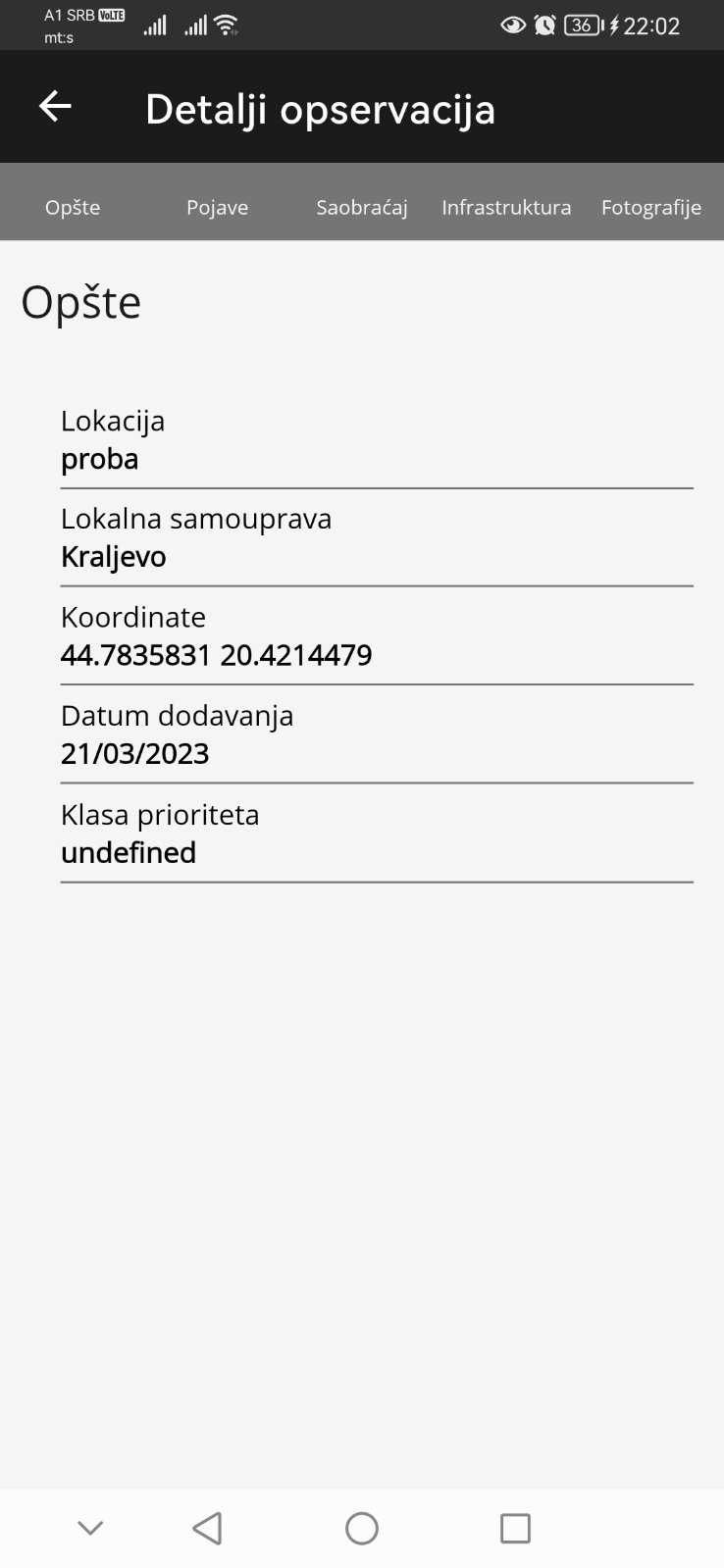 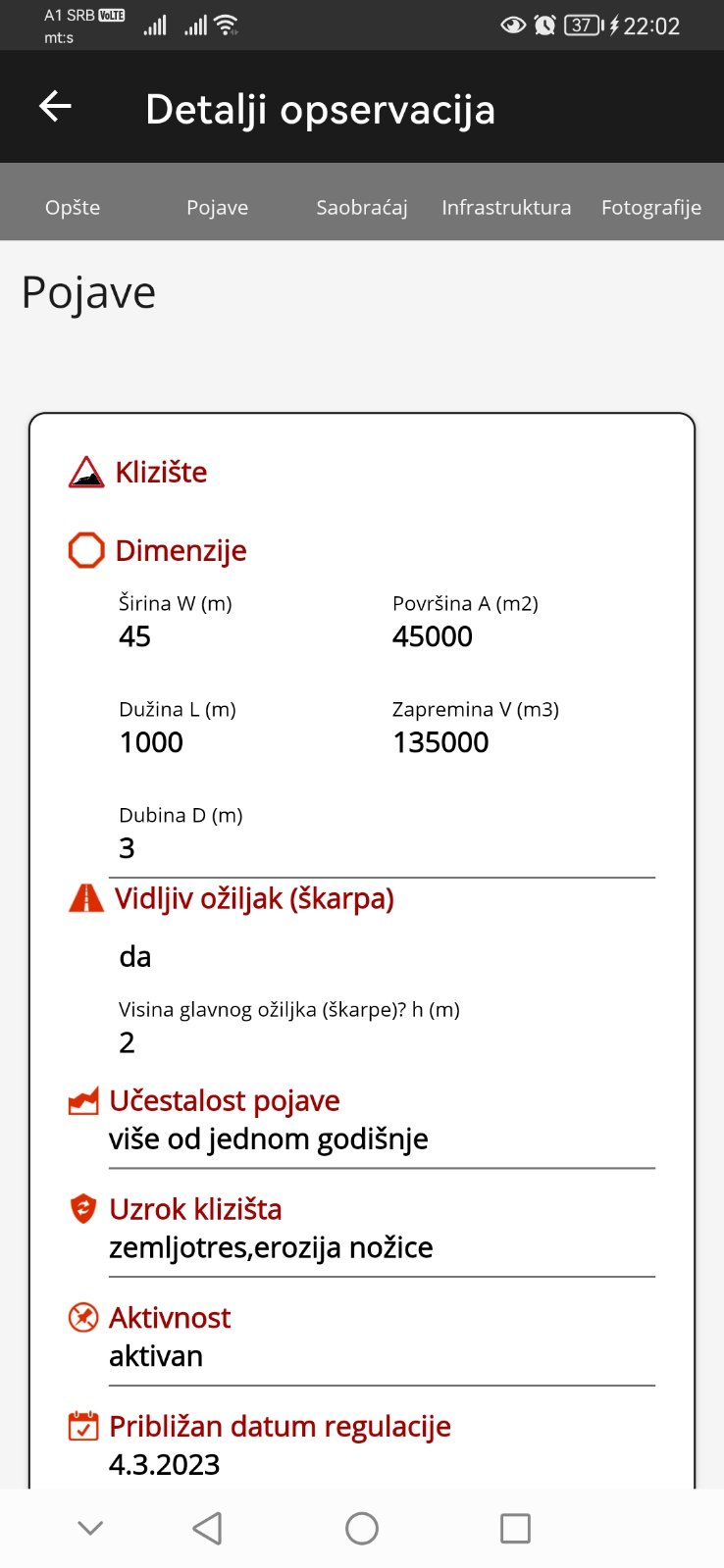 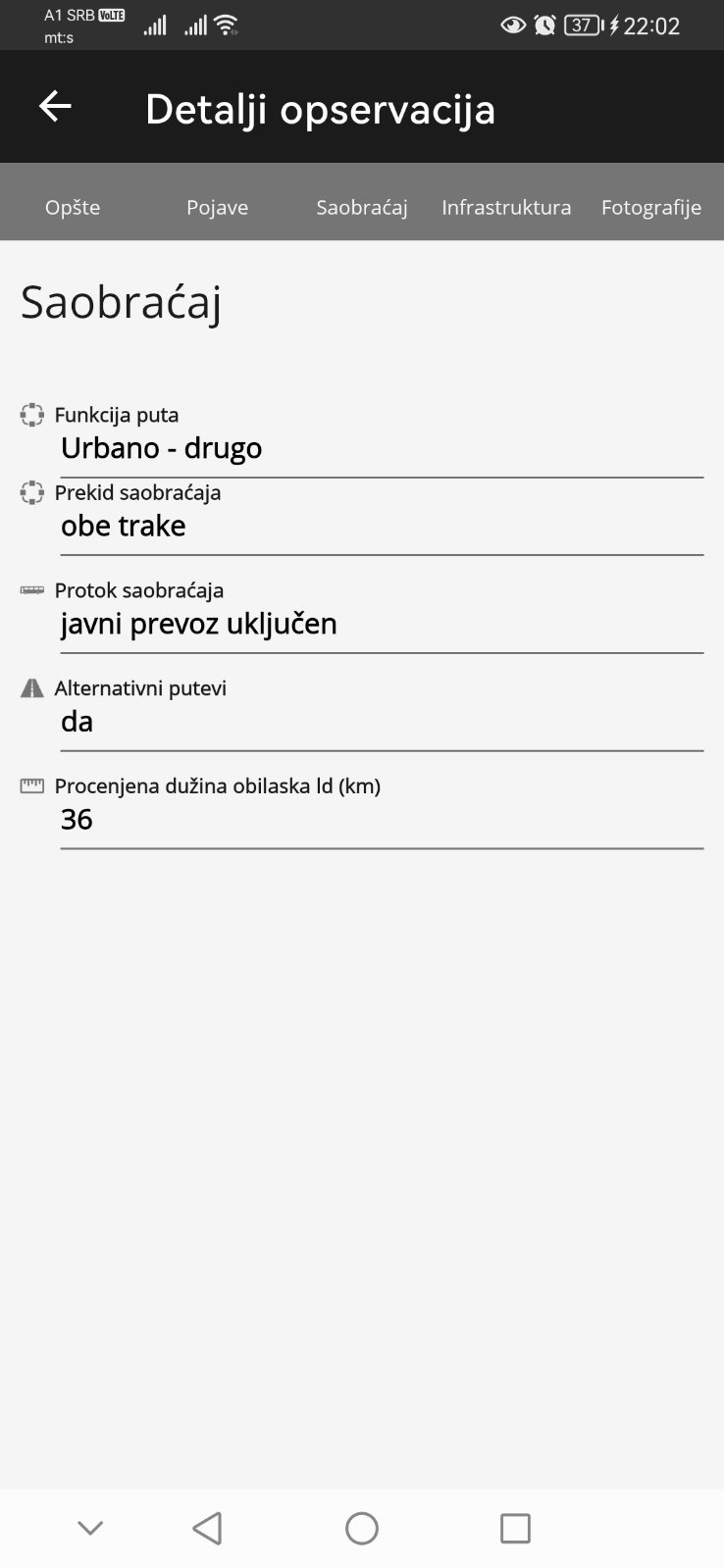 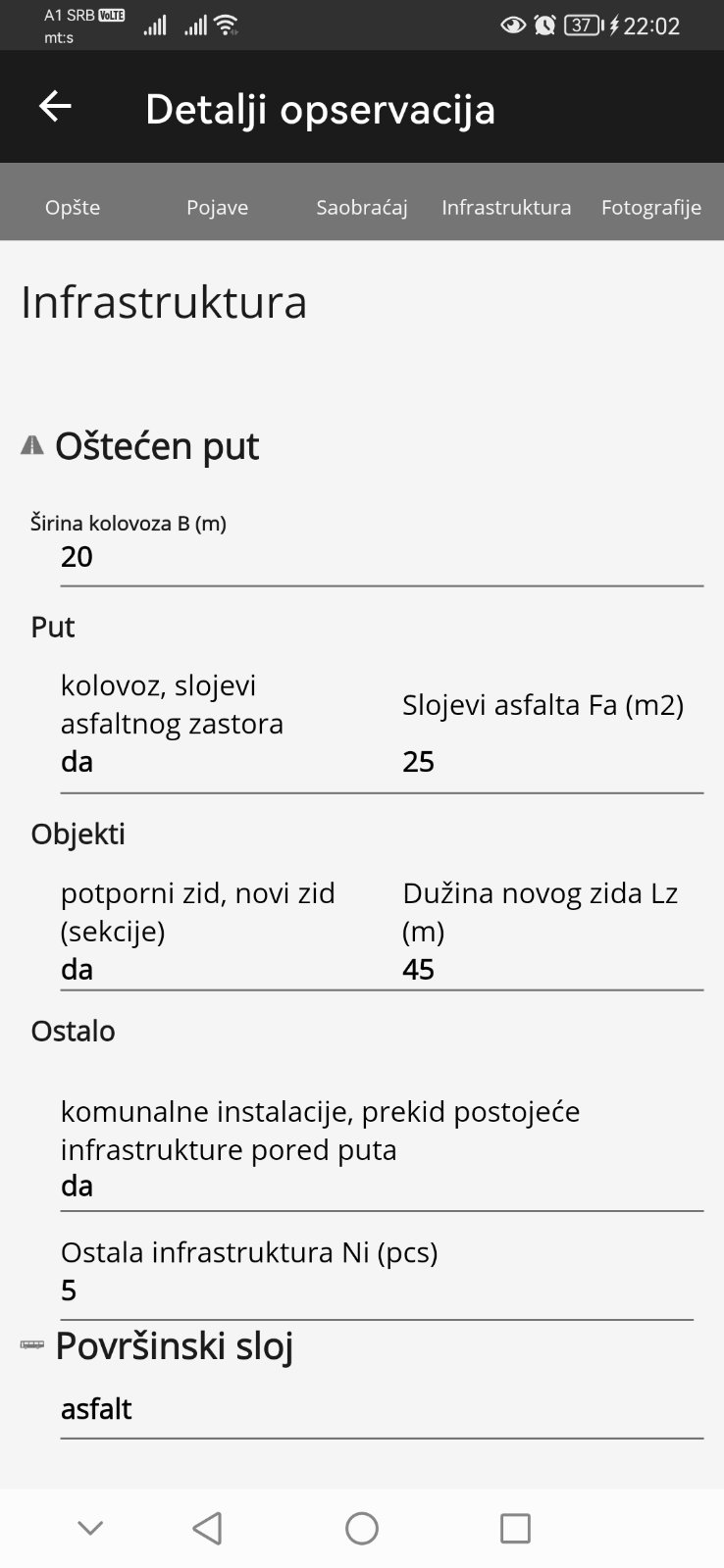 Kroz ovaj panel mogu se pregledati opservacije korisnika po svim panelima (nije moguća izmena podataka)
Pregled unetih podataka i izvoz
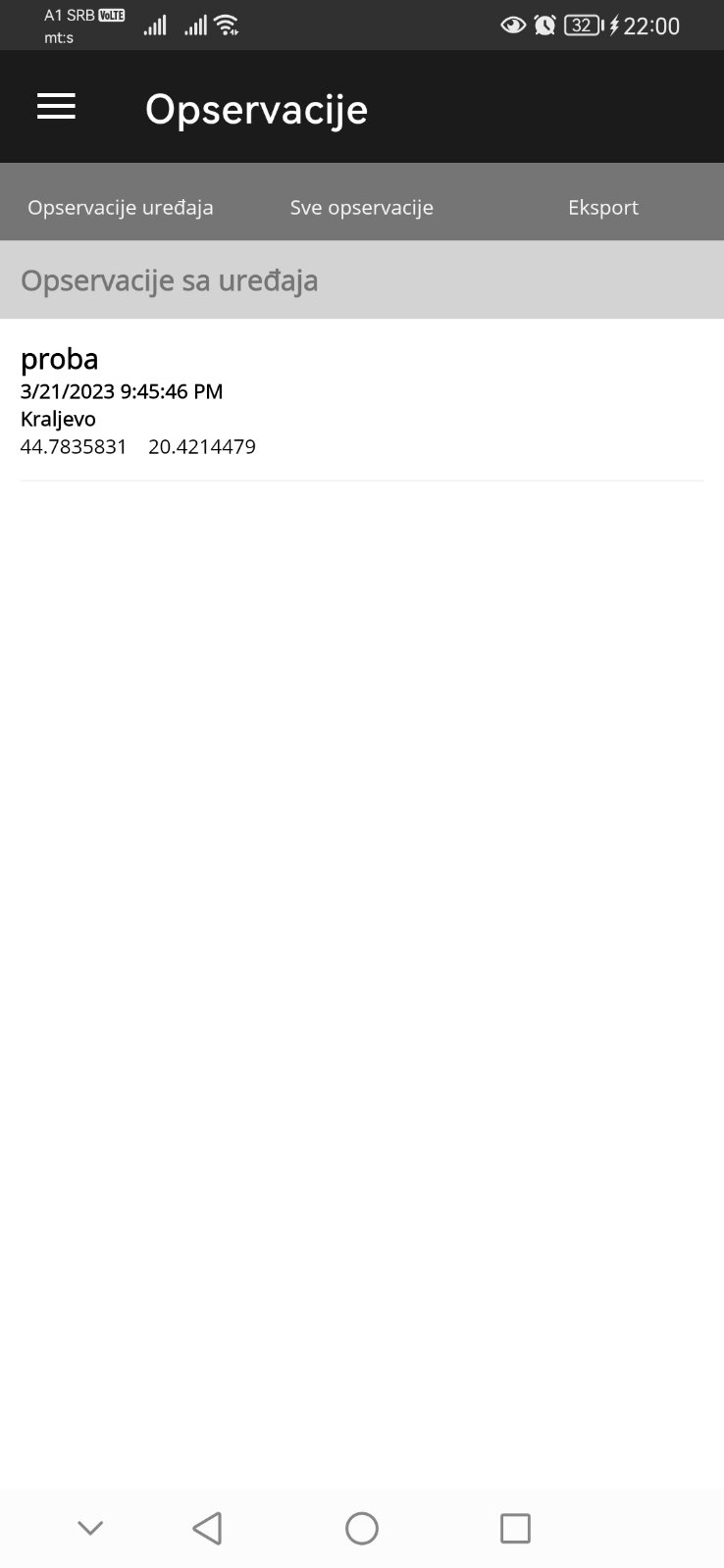 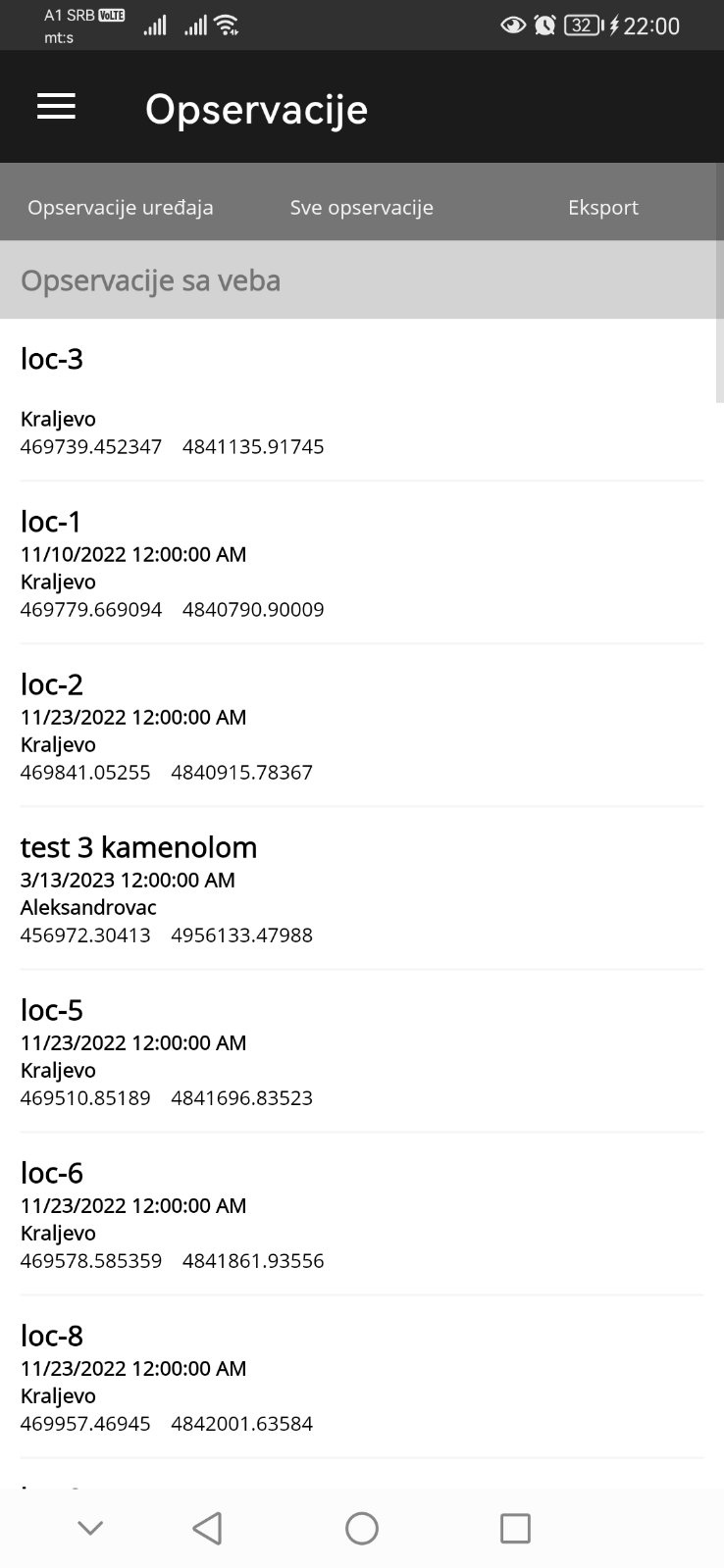 Kroz ovaj panel mogu se pregledati opservacije svih ostalih korisnika u bazi po svim panelima (nije moguća izmena podataka)
Pregled unetih podataka i izvoz
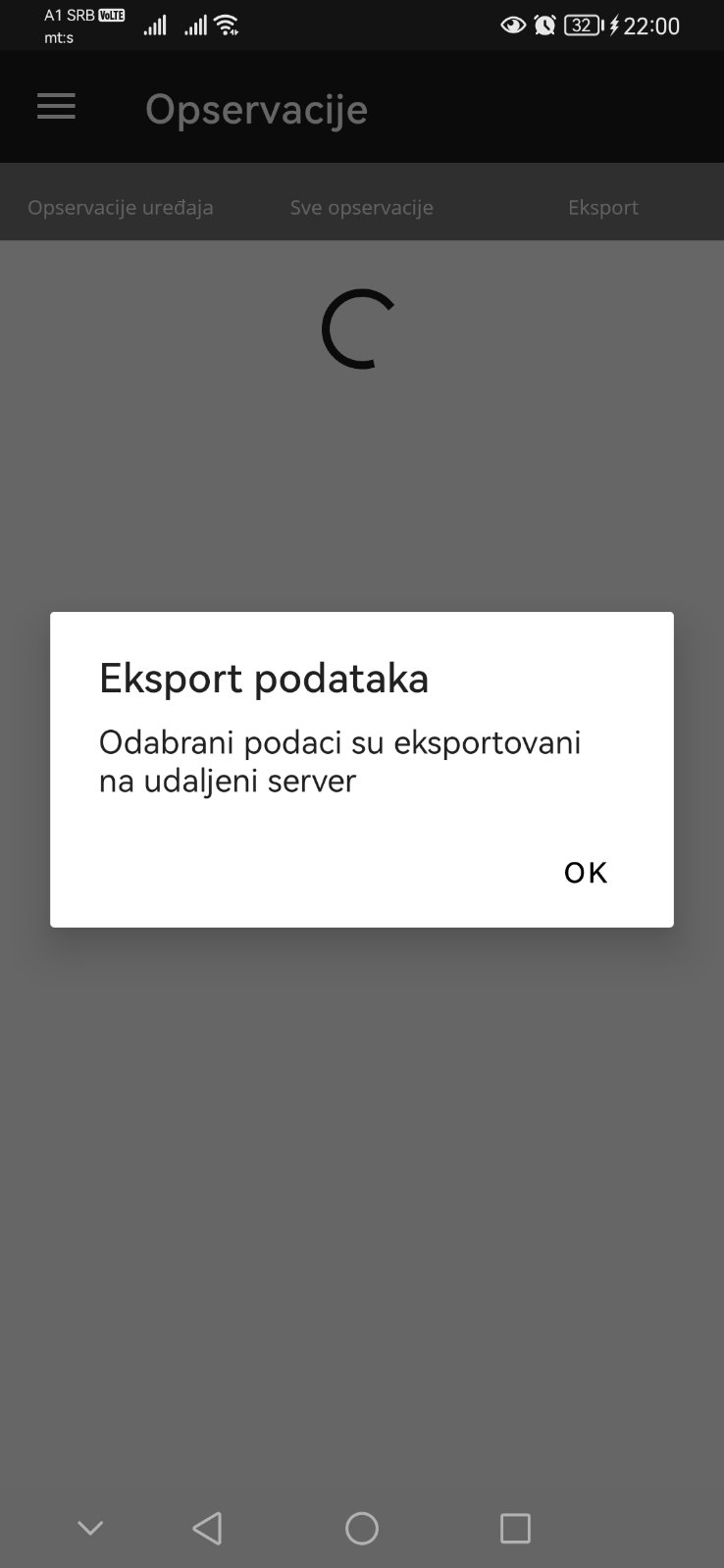 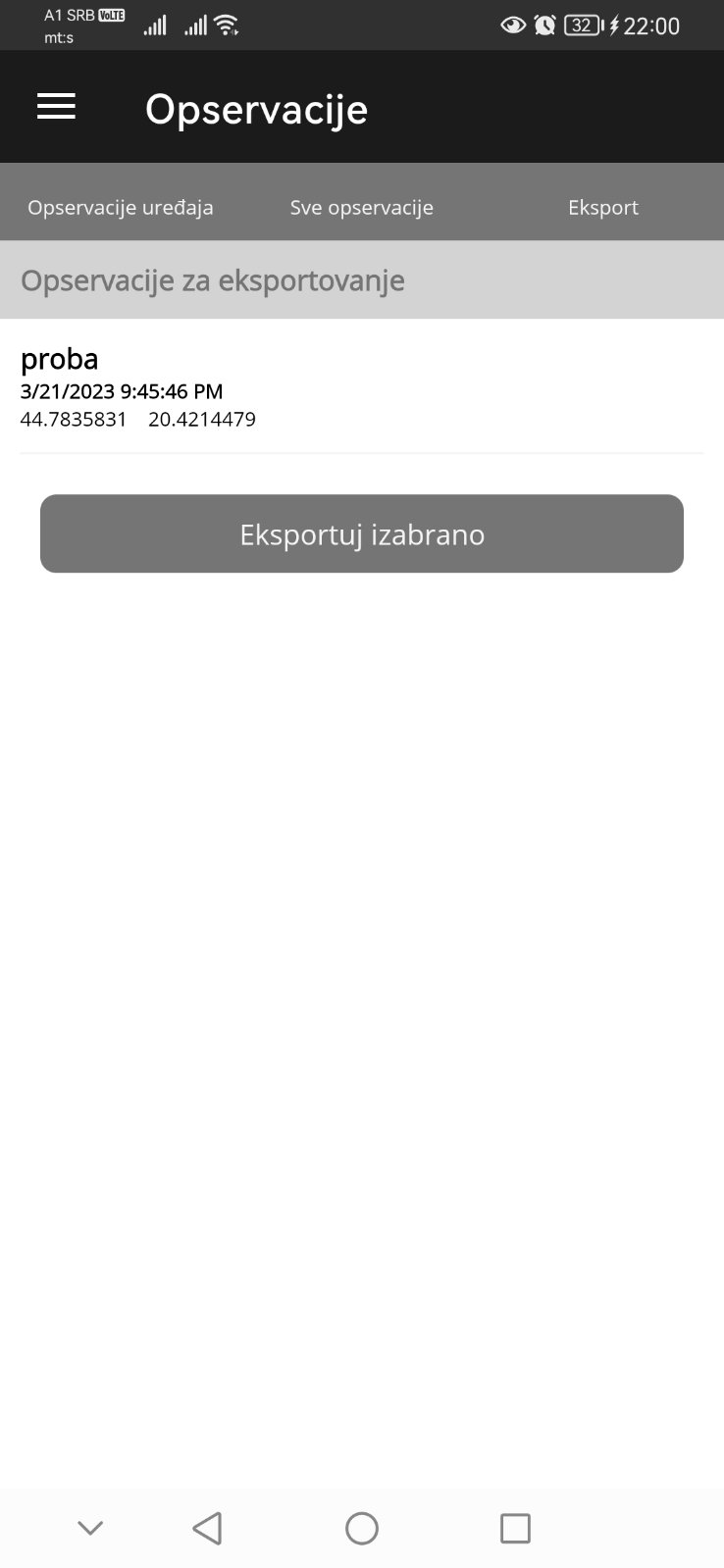 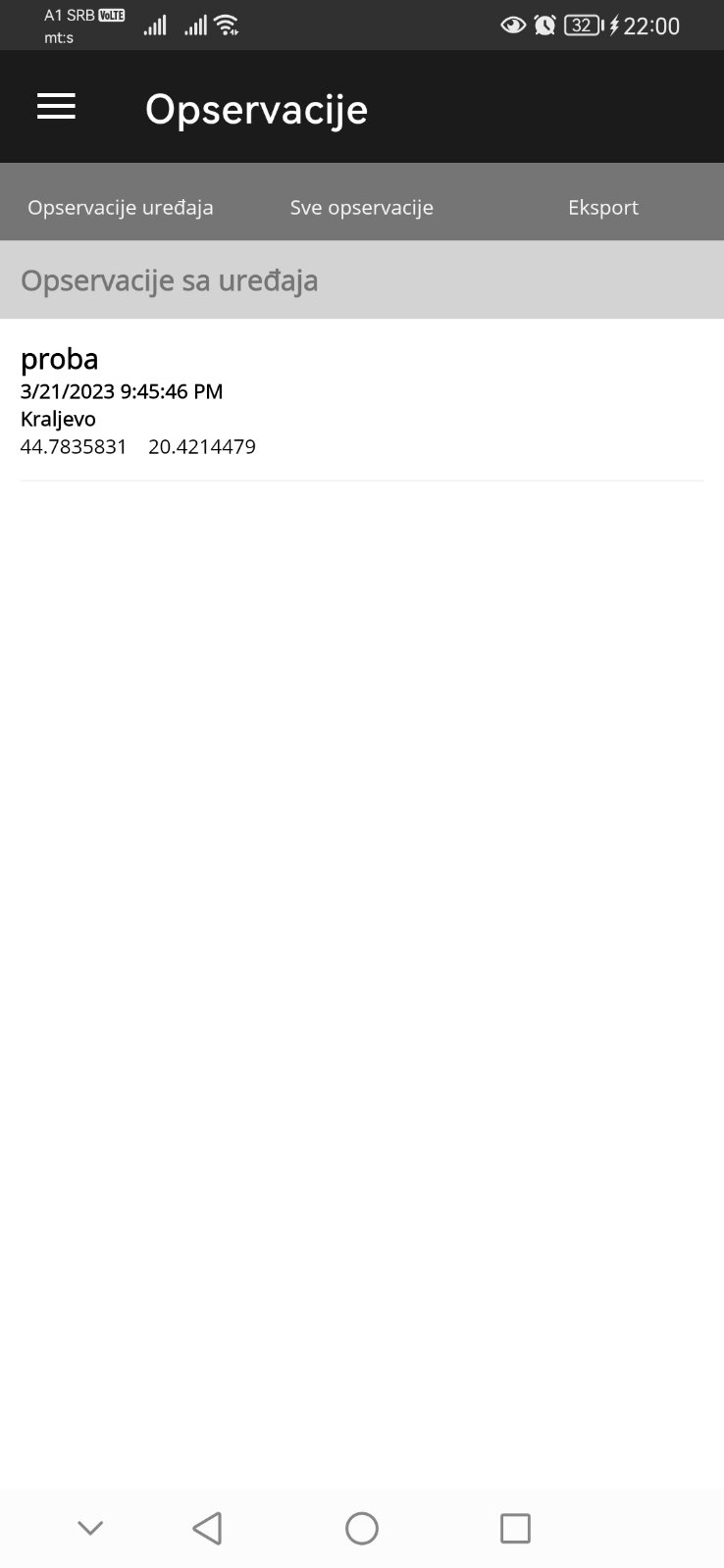 Kroz ovaj panel mogu se pregledati opservacije korisnika po svim panelima (nije moguća izmena podataka)
VEŽBA:
Simulacija unosa podataka, pregled i izvoz…
Hvala na pažnji!